٦
الفصل
العمليات على الكسور الاعتيادية
الفصل السادس:
العمليات على الكسور الاعتيادية
٦-٤ جمع الكسور غير المتشابهة وطرحها
صفحة ٢٧
أدوات
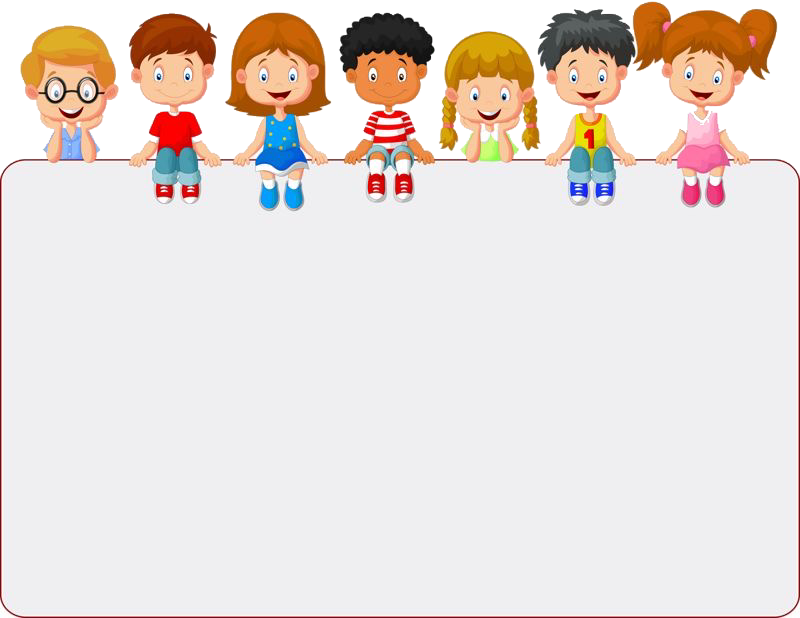 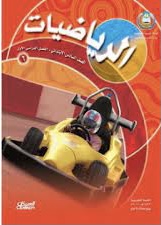 جدول التعلم
نشاط
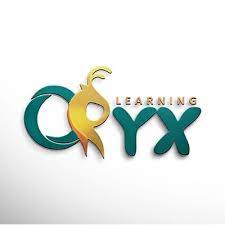 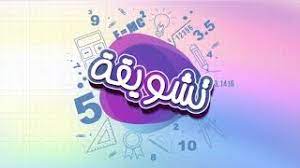 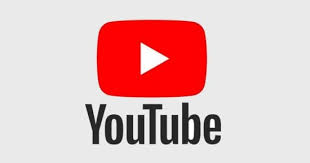 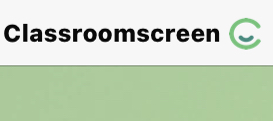 ماذا تعلمت
ماذا أعرف
ماذا أريد أن أعرف
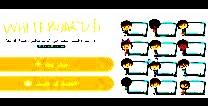 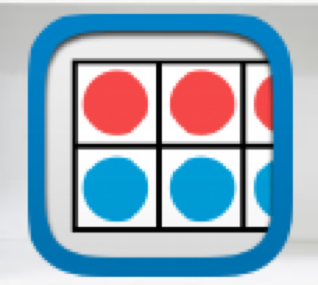 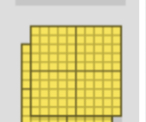 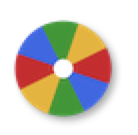 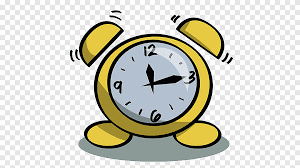 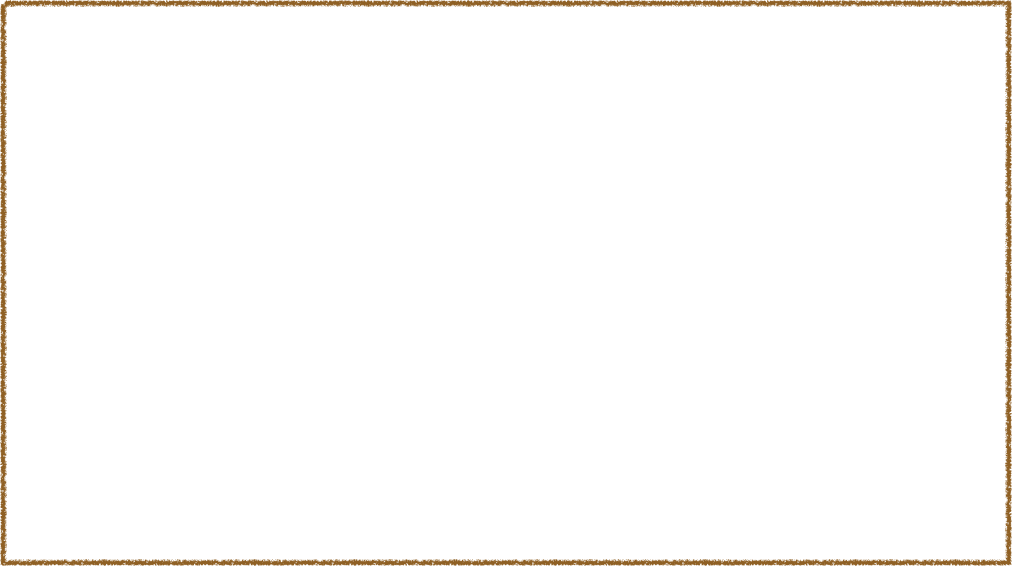 أدوات
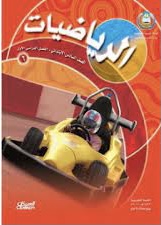 تعزيز مهارة
نشاط
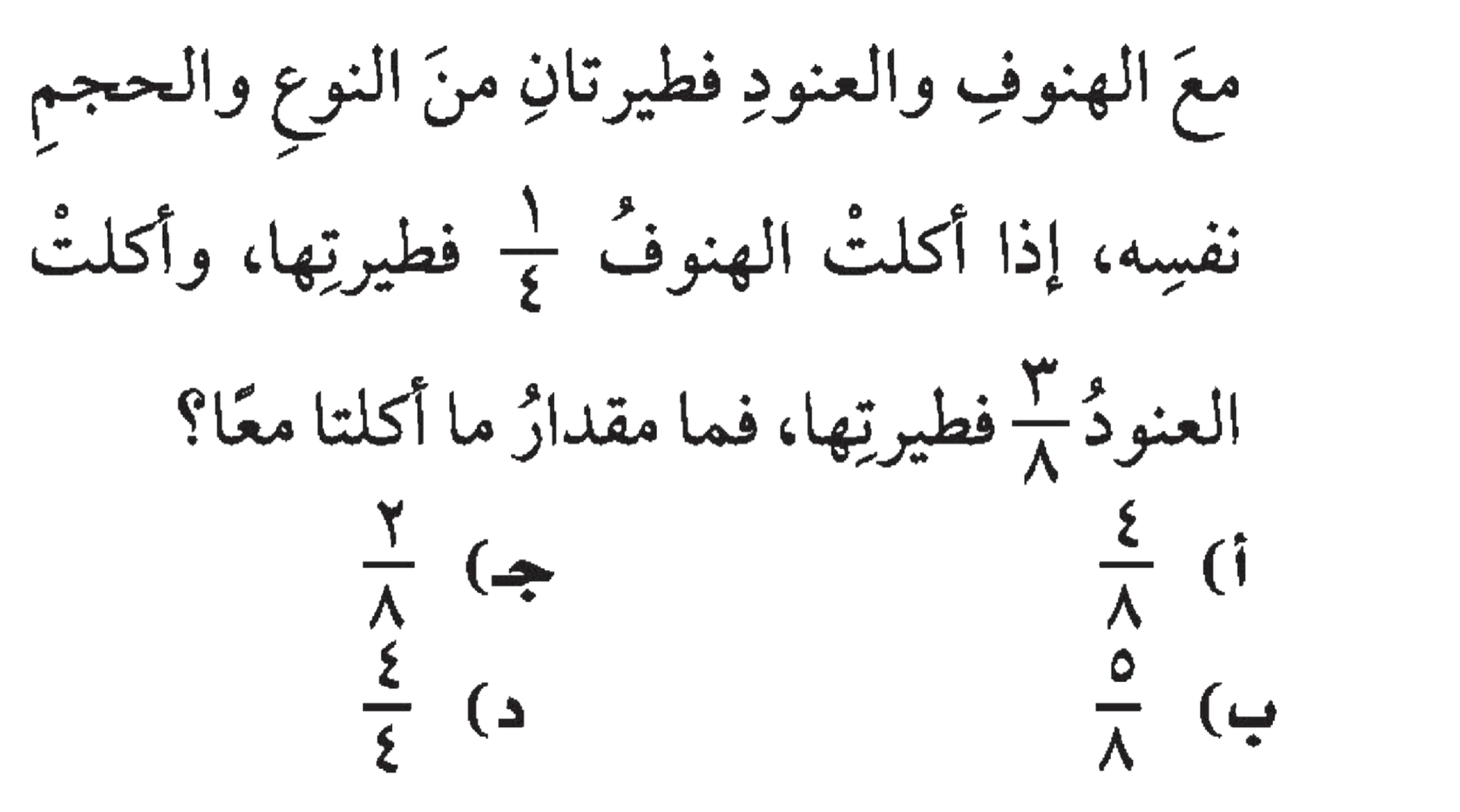 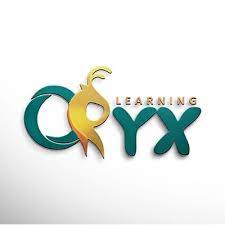 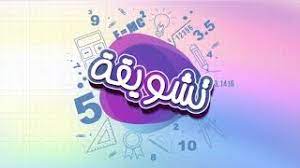 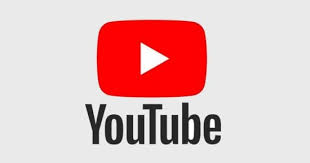 المهارة ٨: جمع الكسور غير المتشابهة
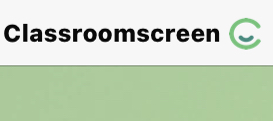 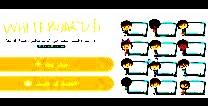 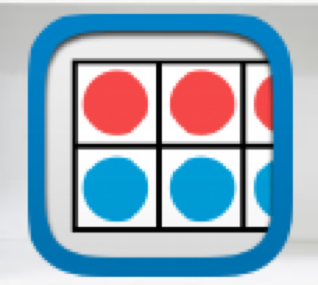 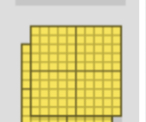 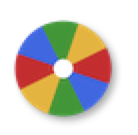 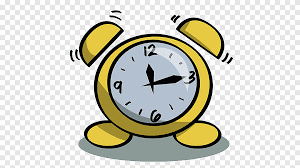 أدوات
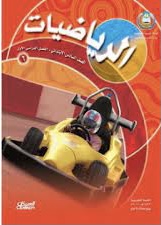 فكرة الدرس
المفردات
نشاط
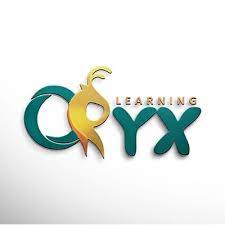 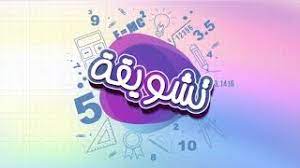 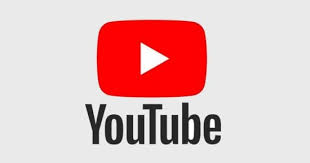 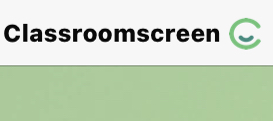 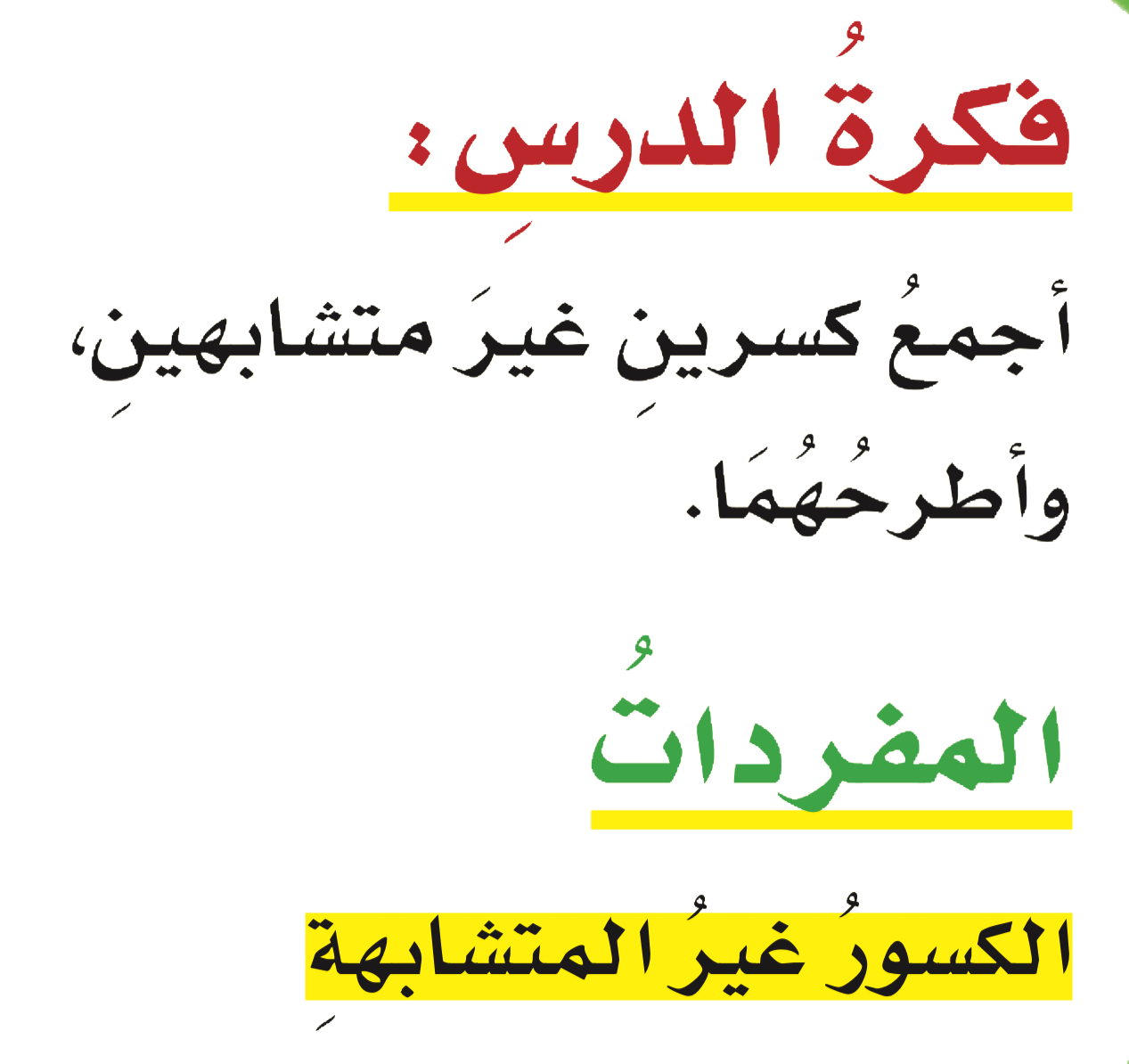 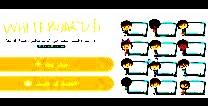 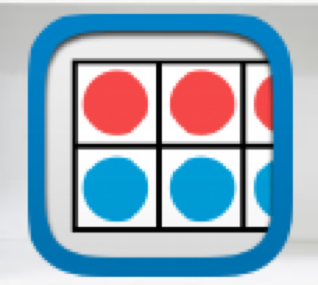 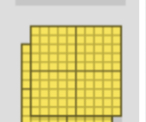 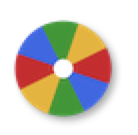 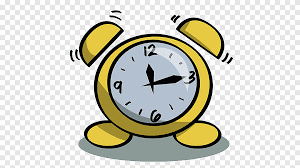 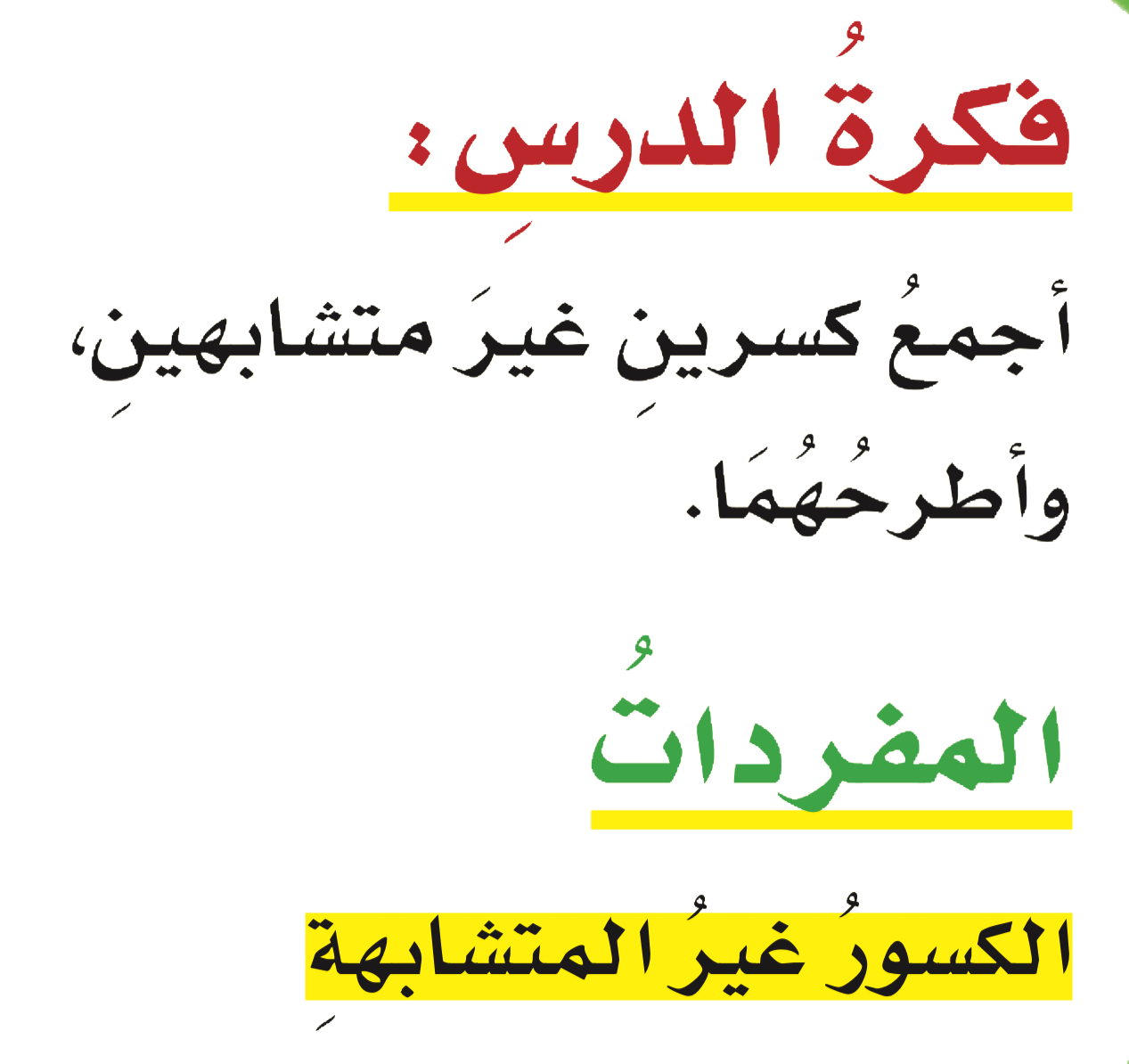 أدوات
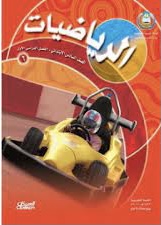 استعد
نشاط
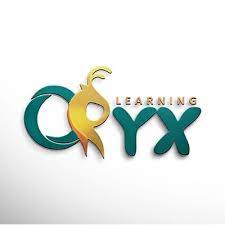 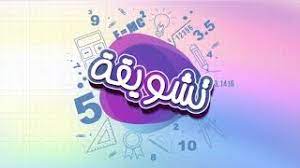 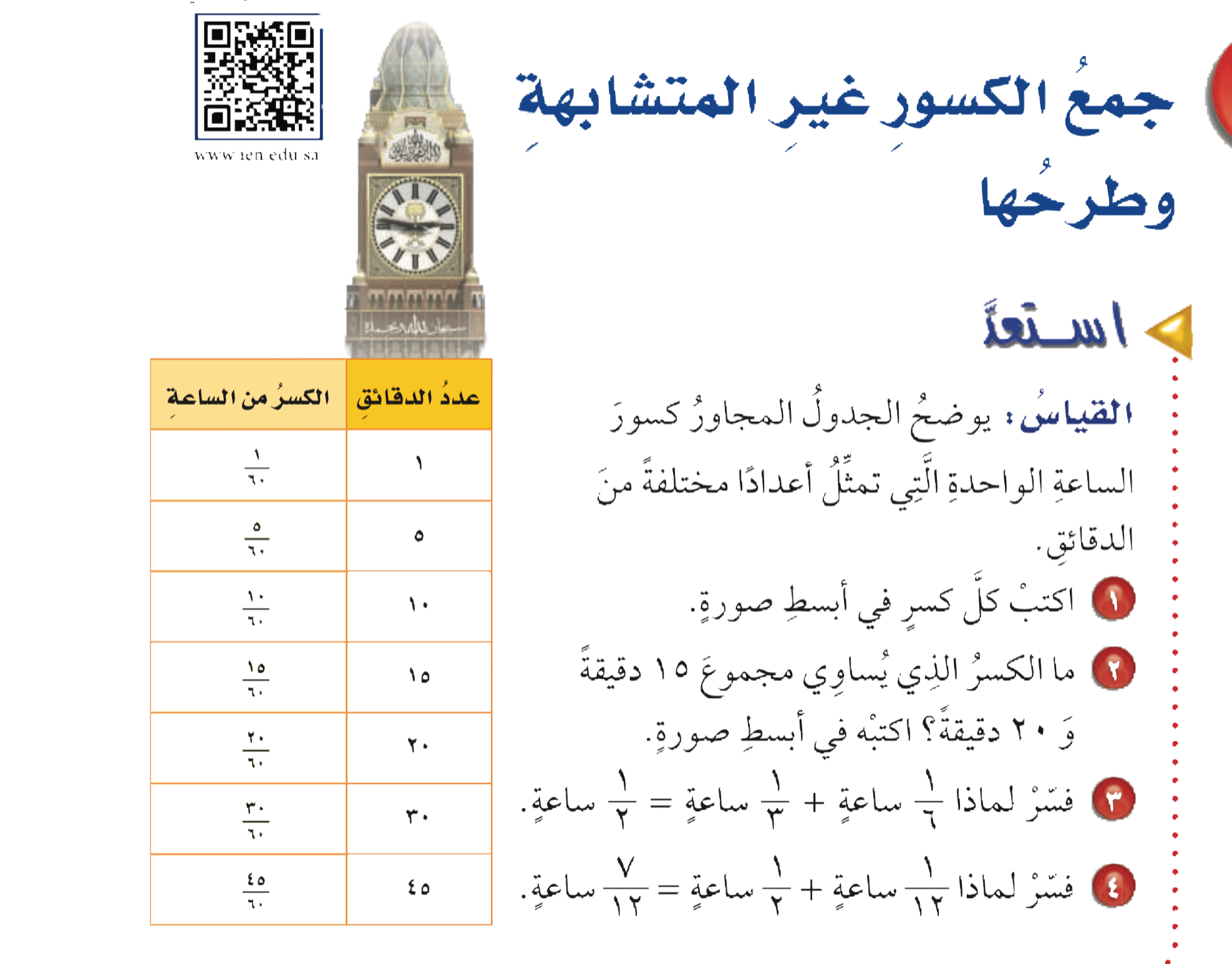 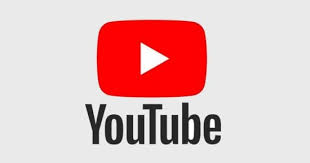 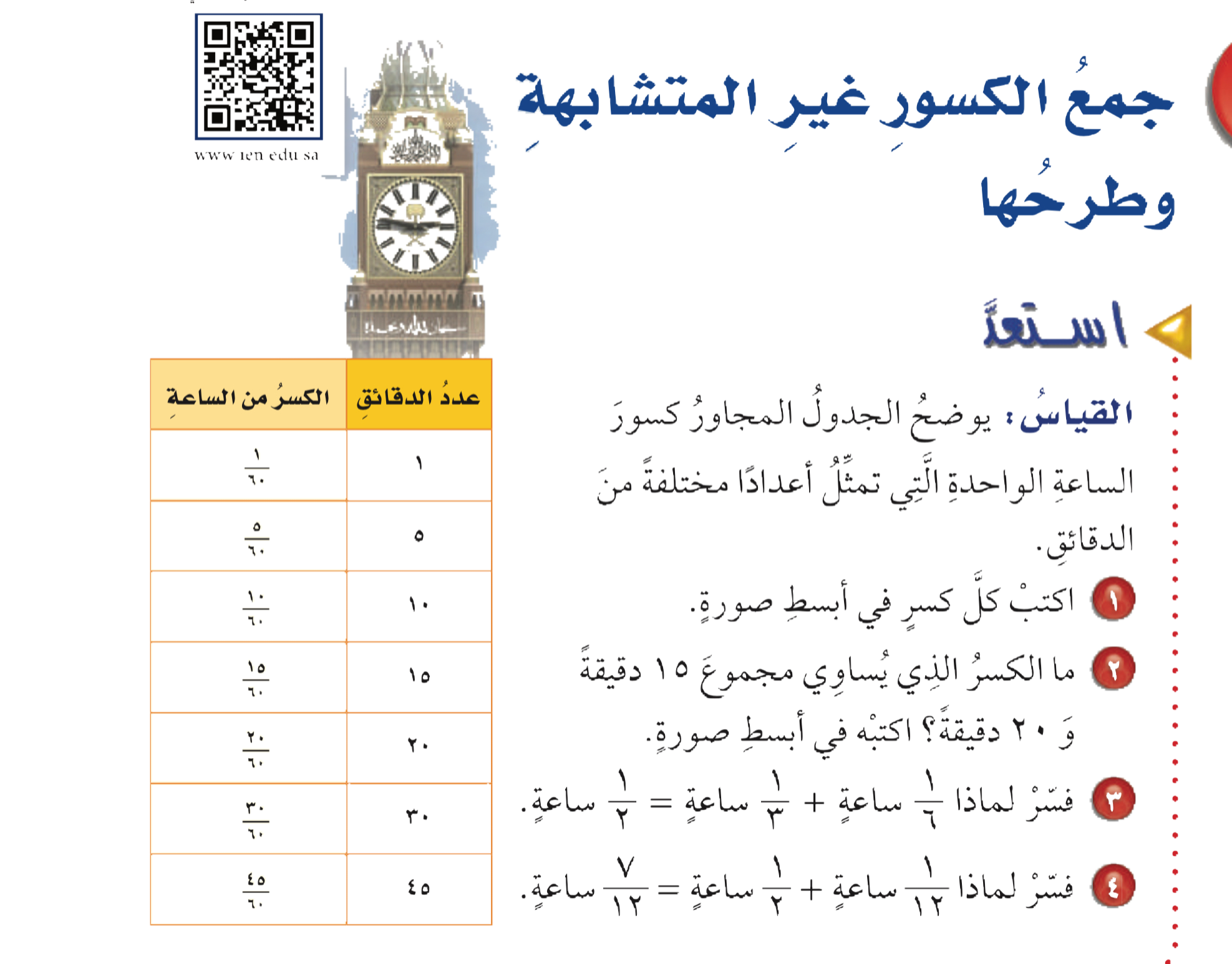 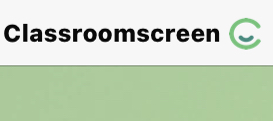 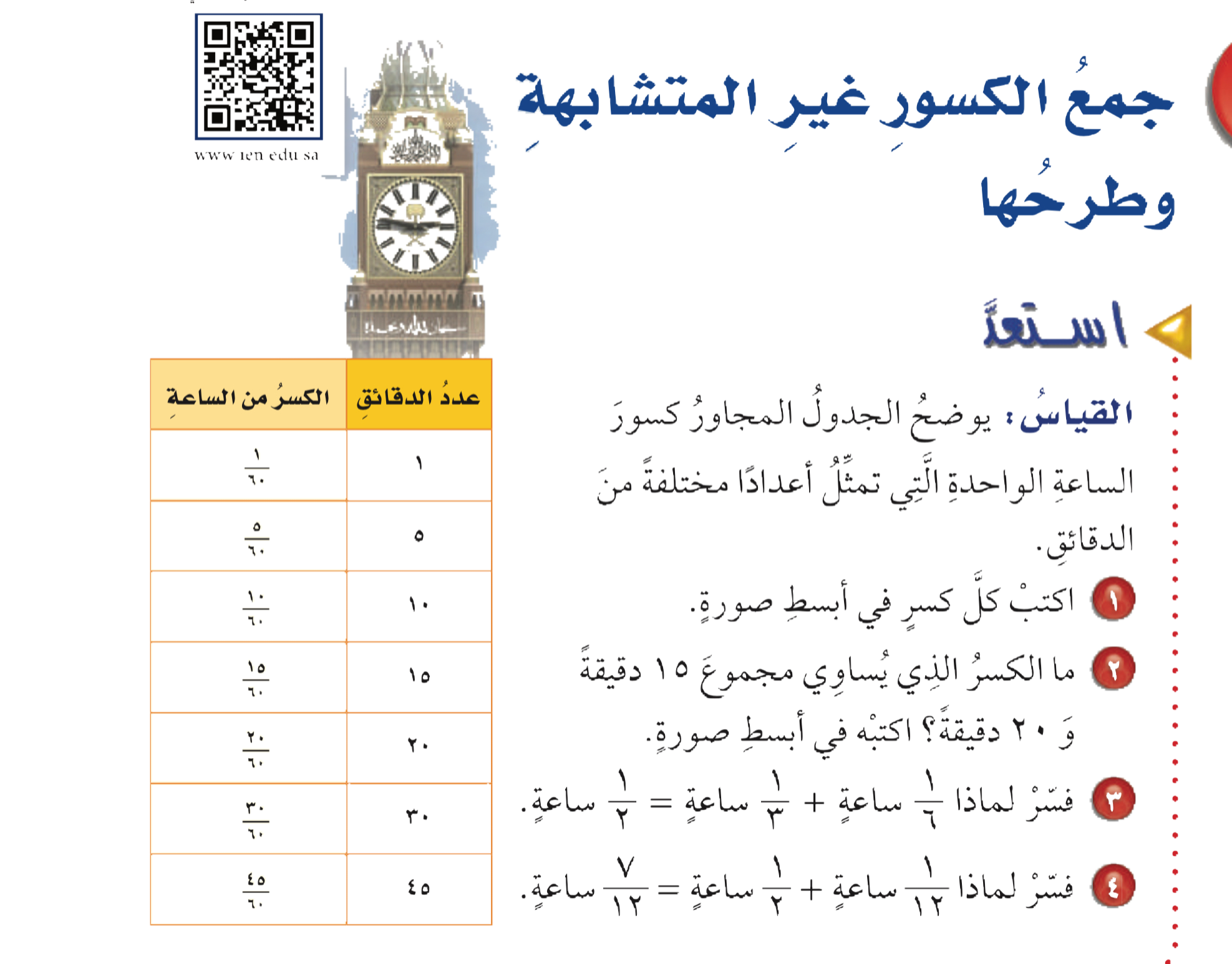 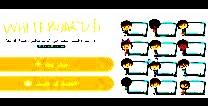 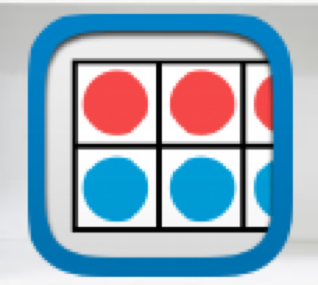 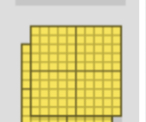 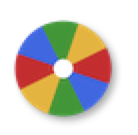 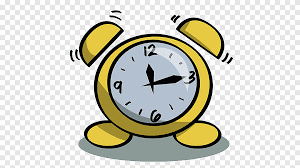 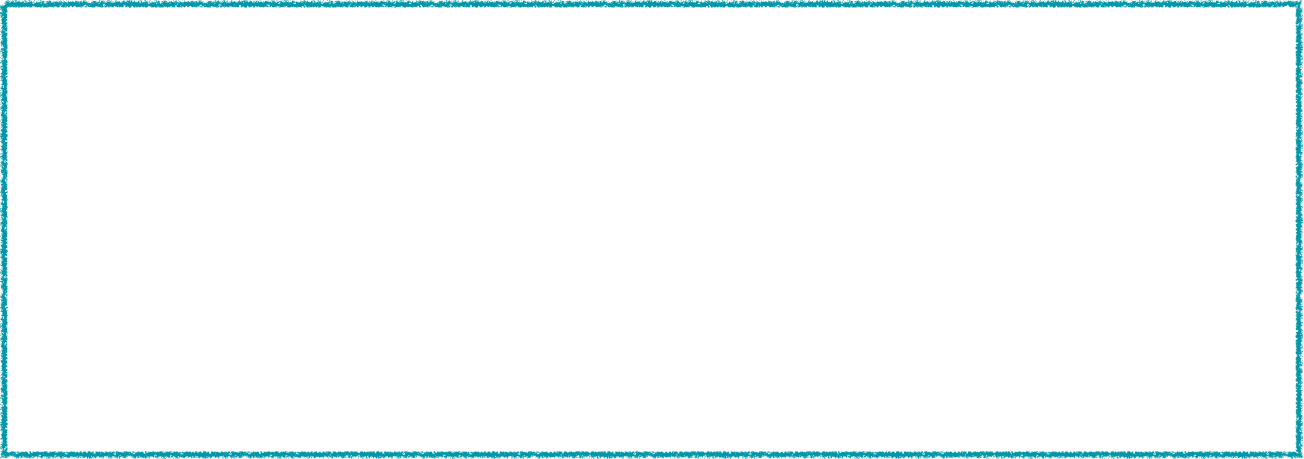 أدوات
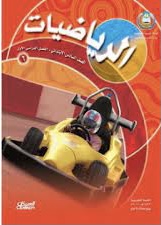 مفهوم أساسي
نشاط
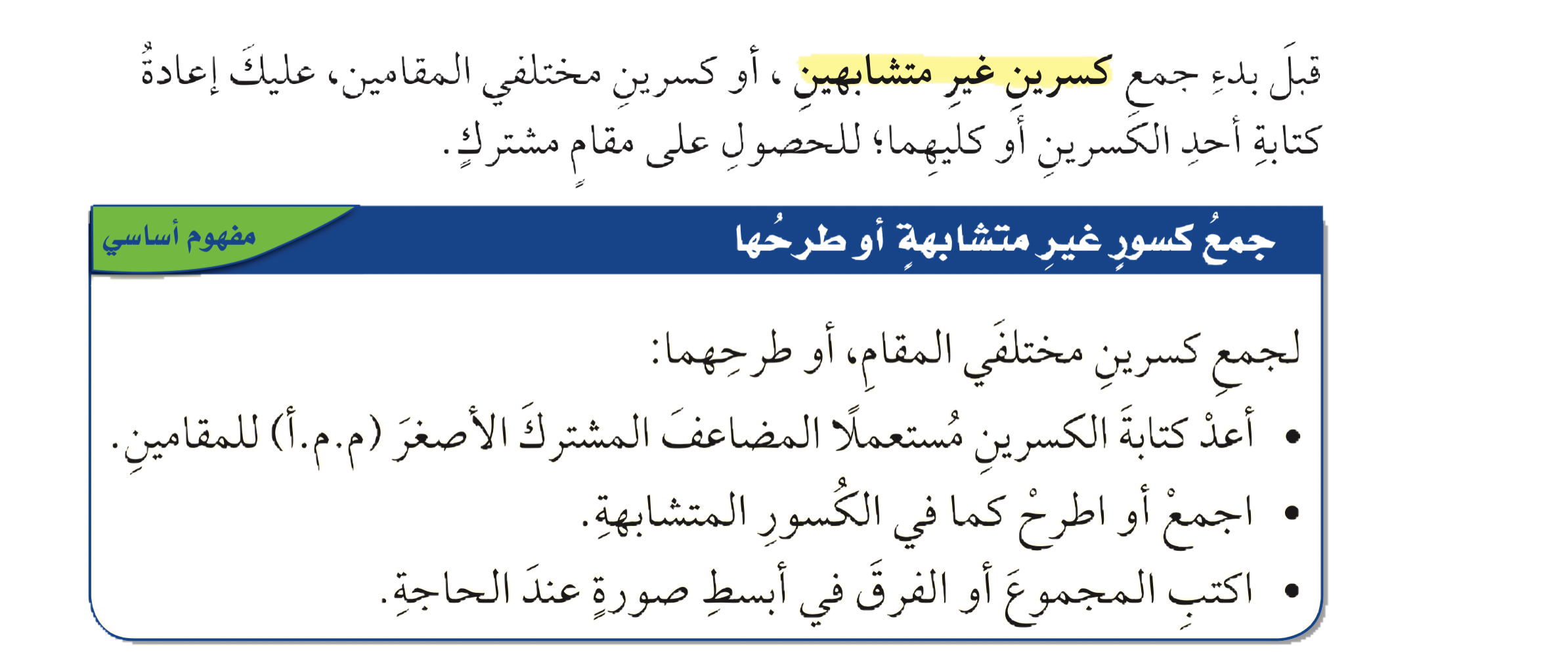 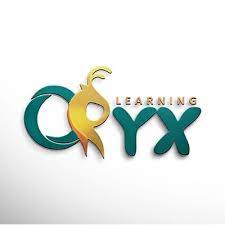 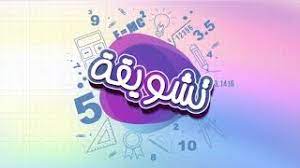 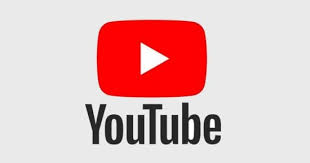 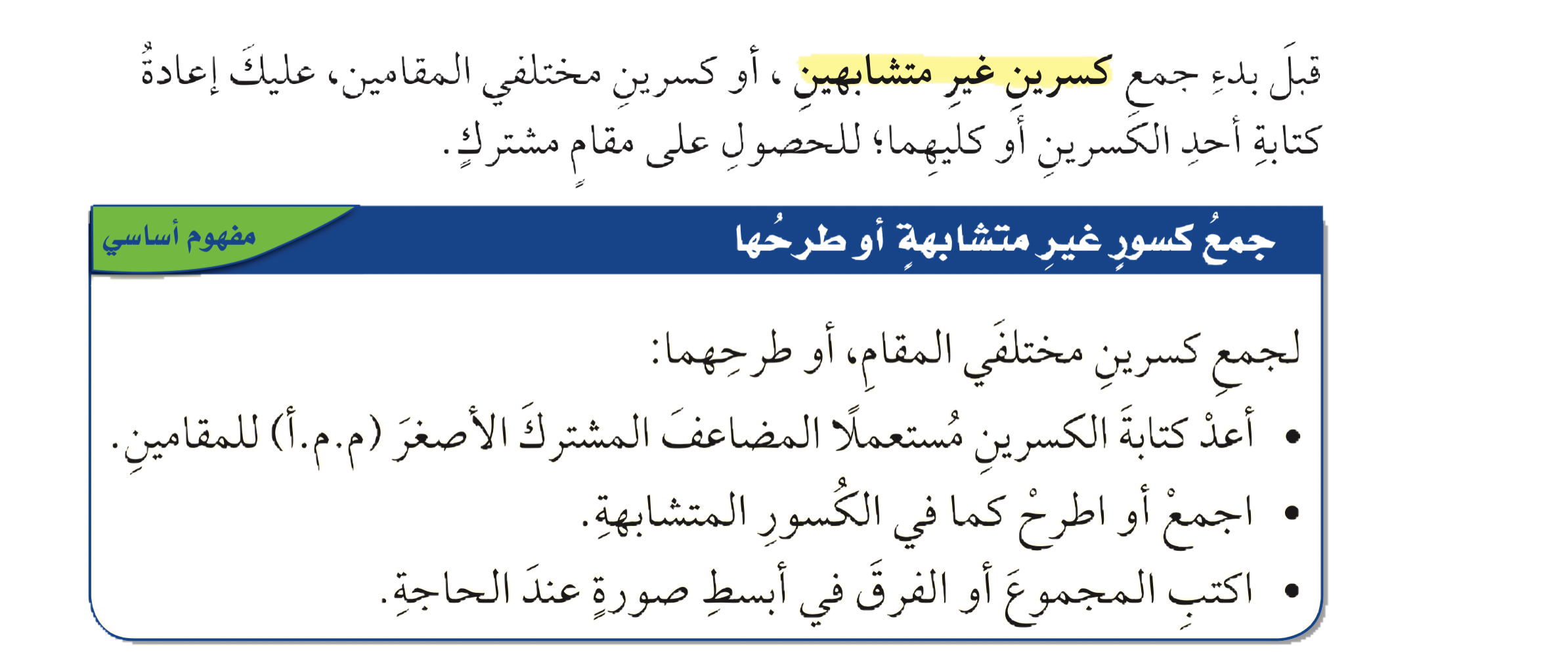 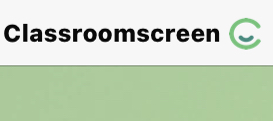 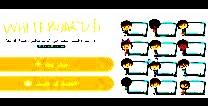 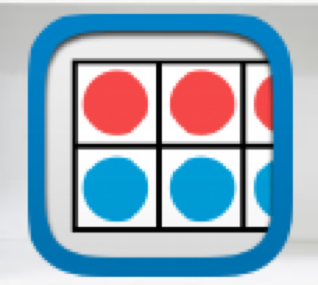 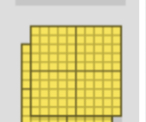 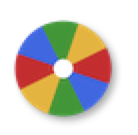 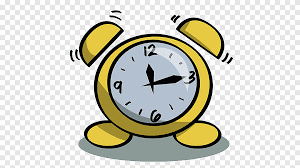 تحقق من فهمك
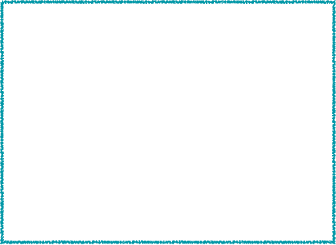 أدوات
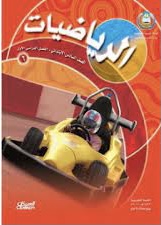 مثال
نشاط
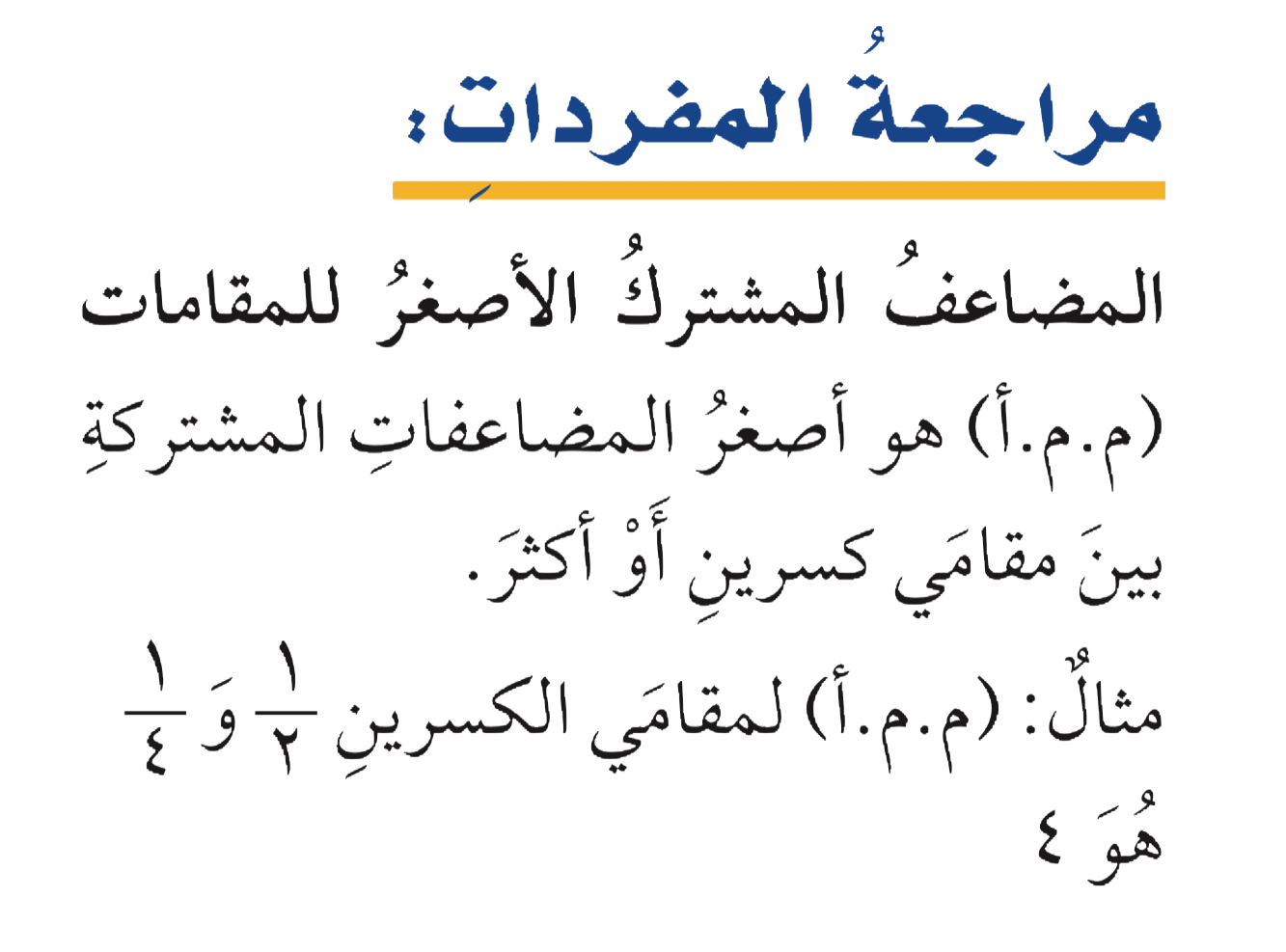 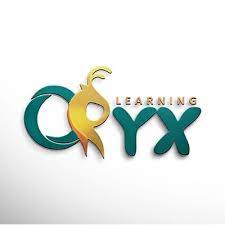 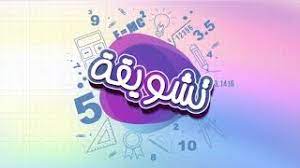 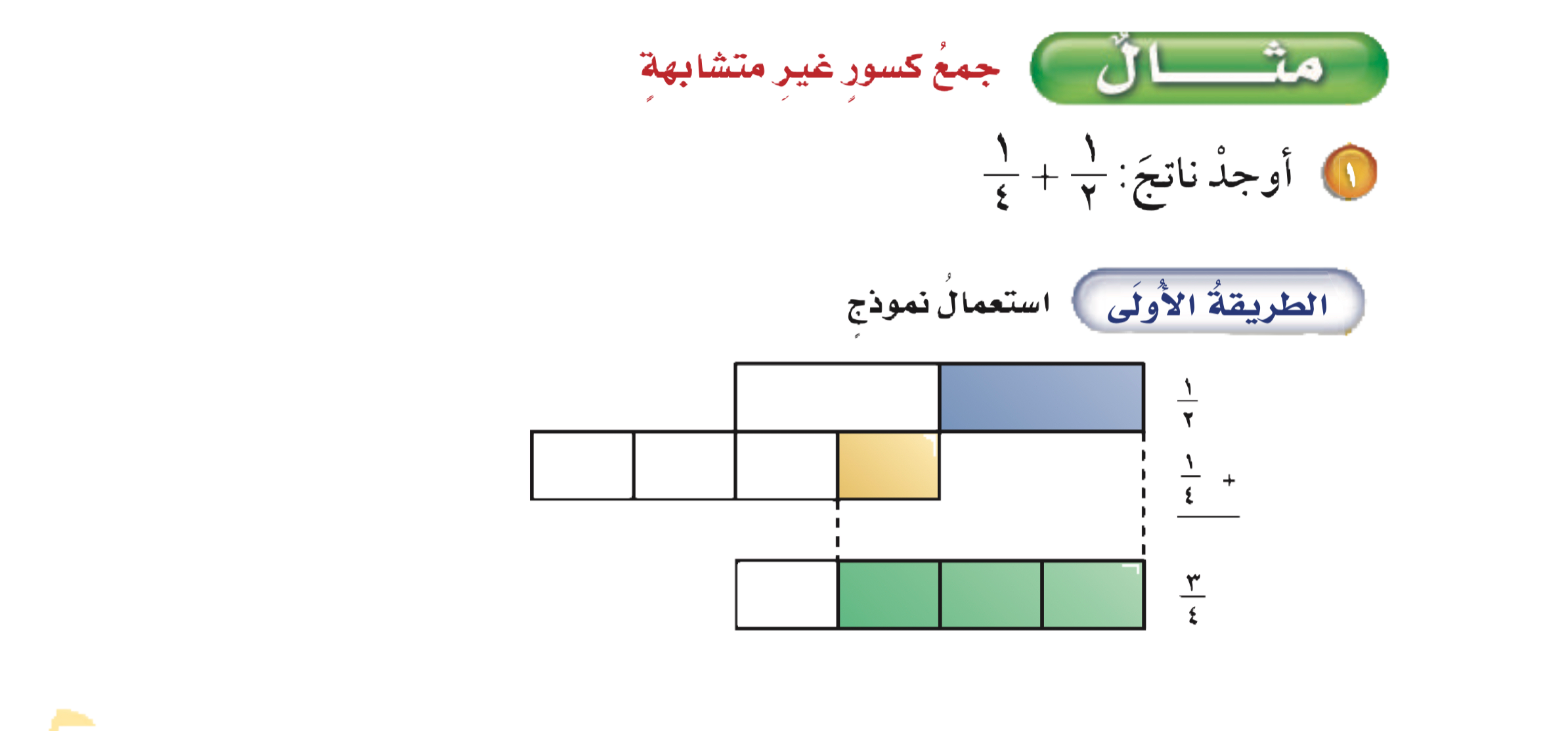 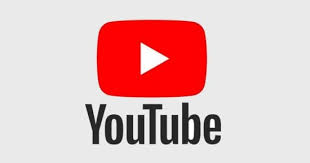 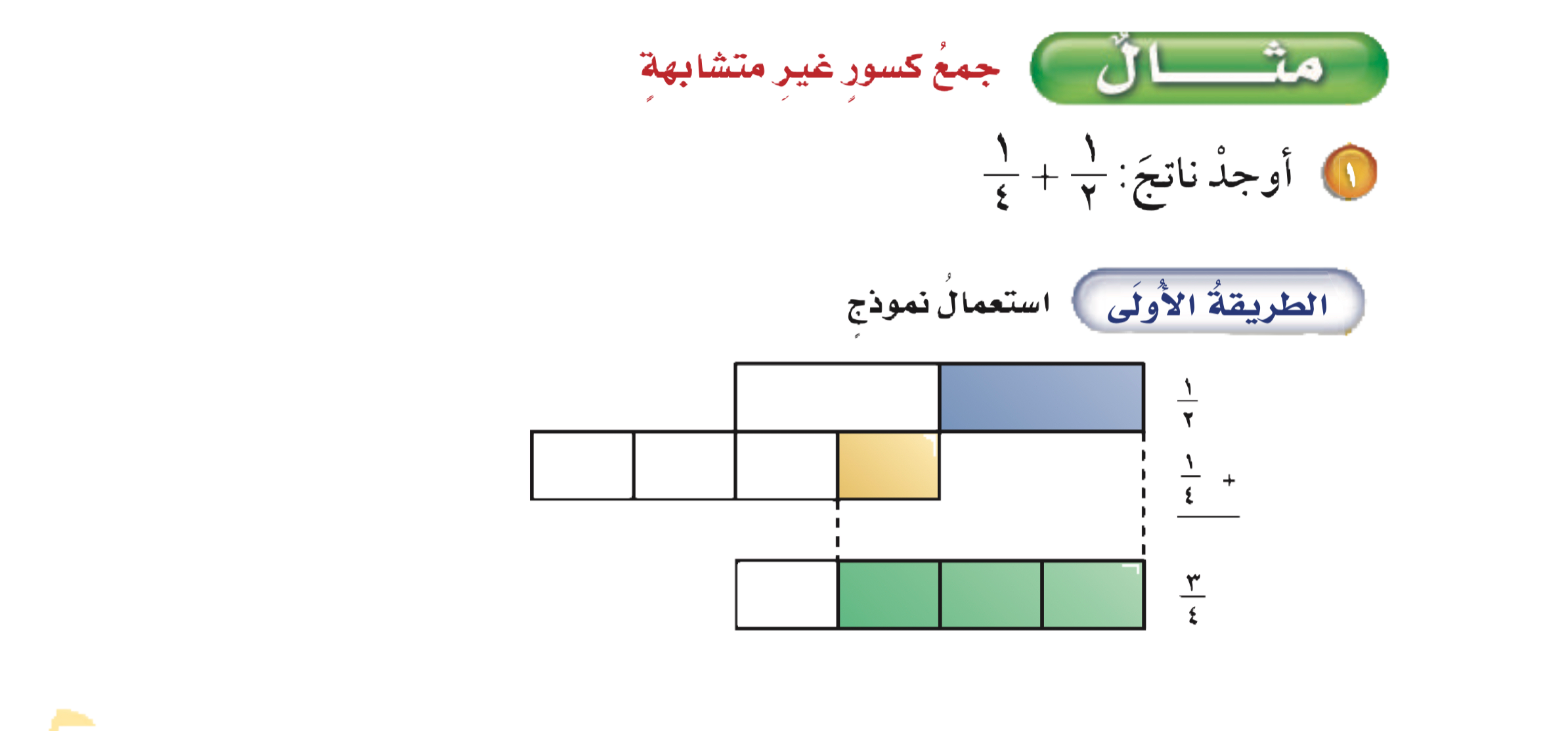 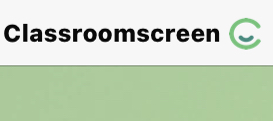 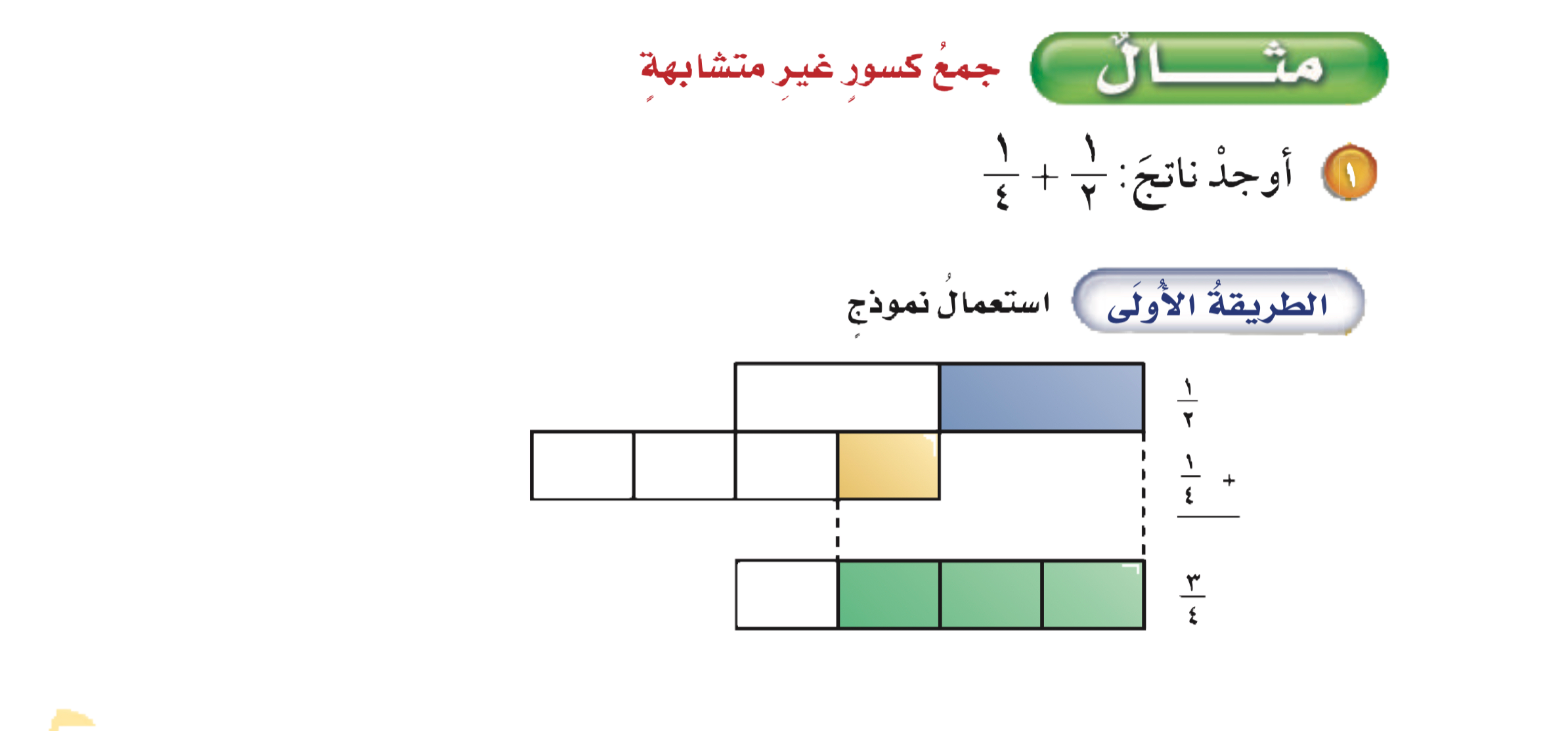 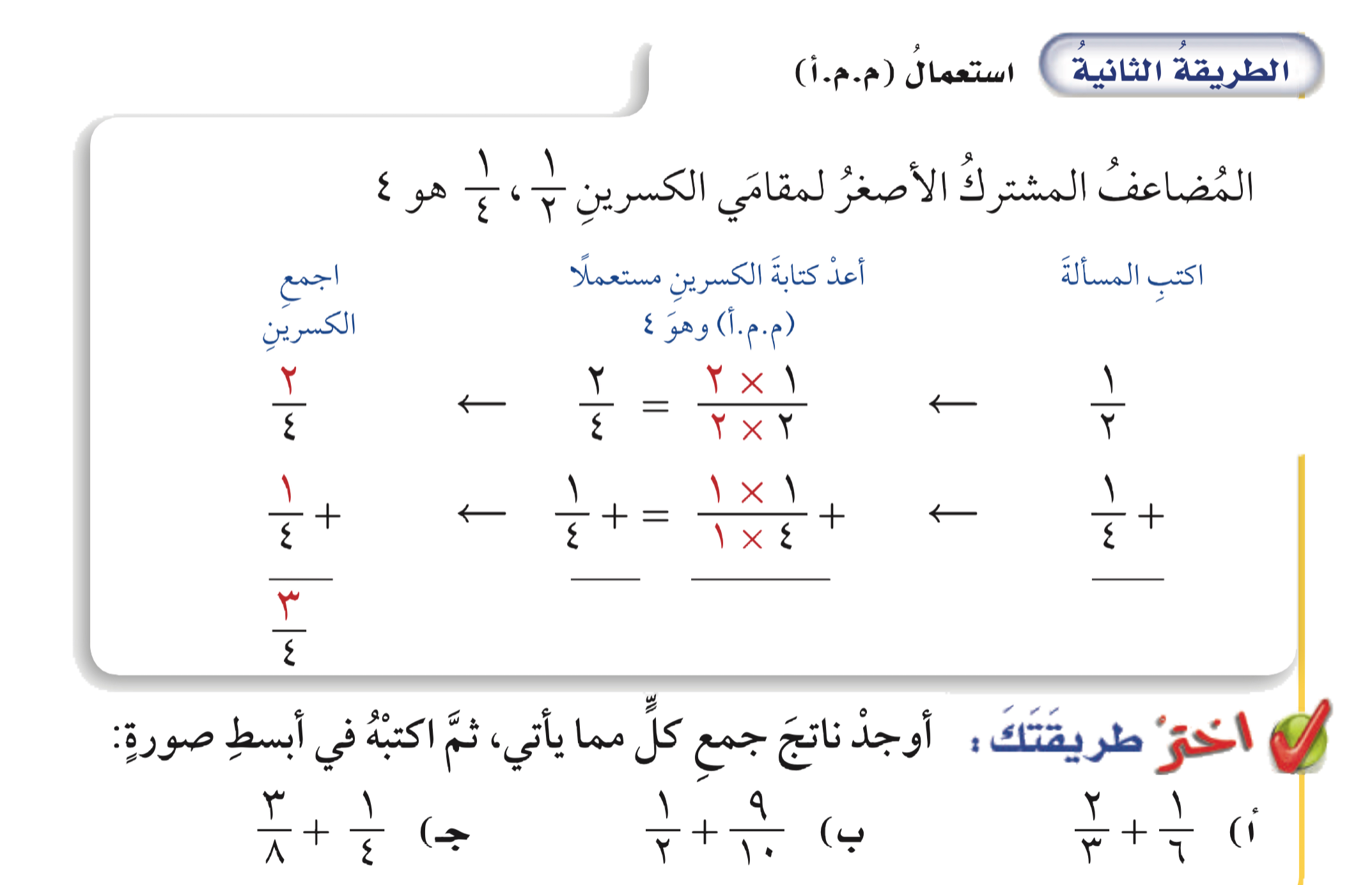 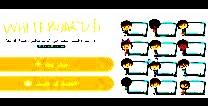 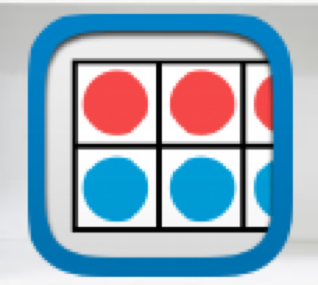 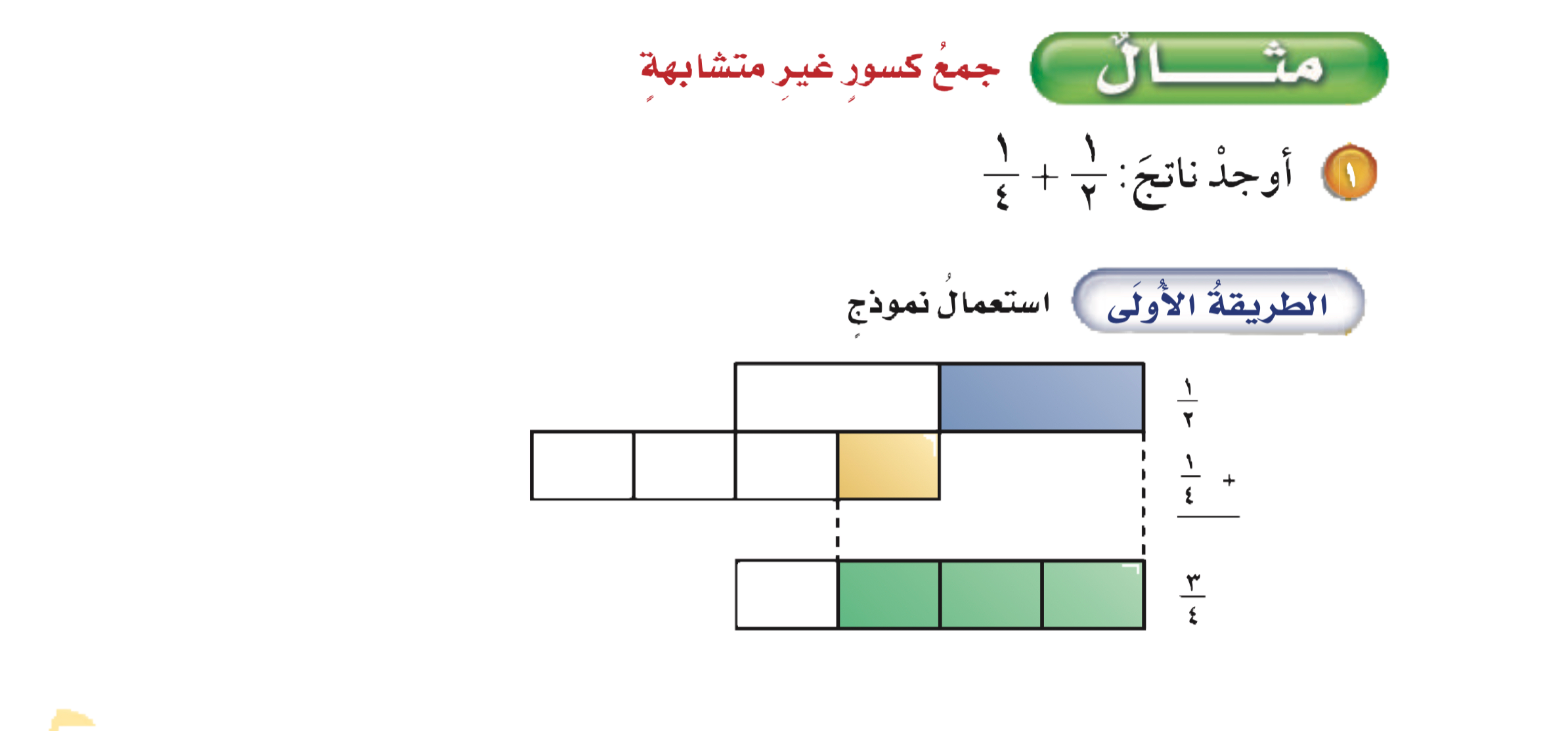 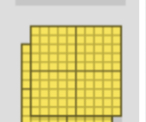 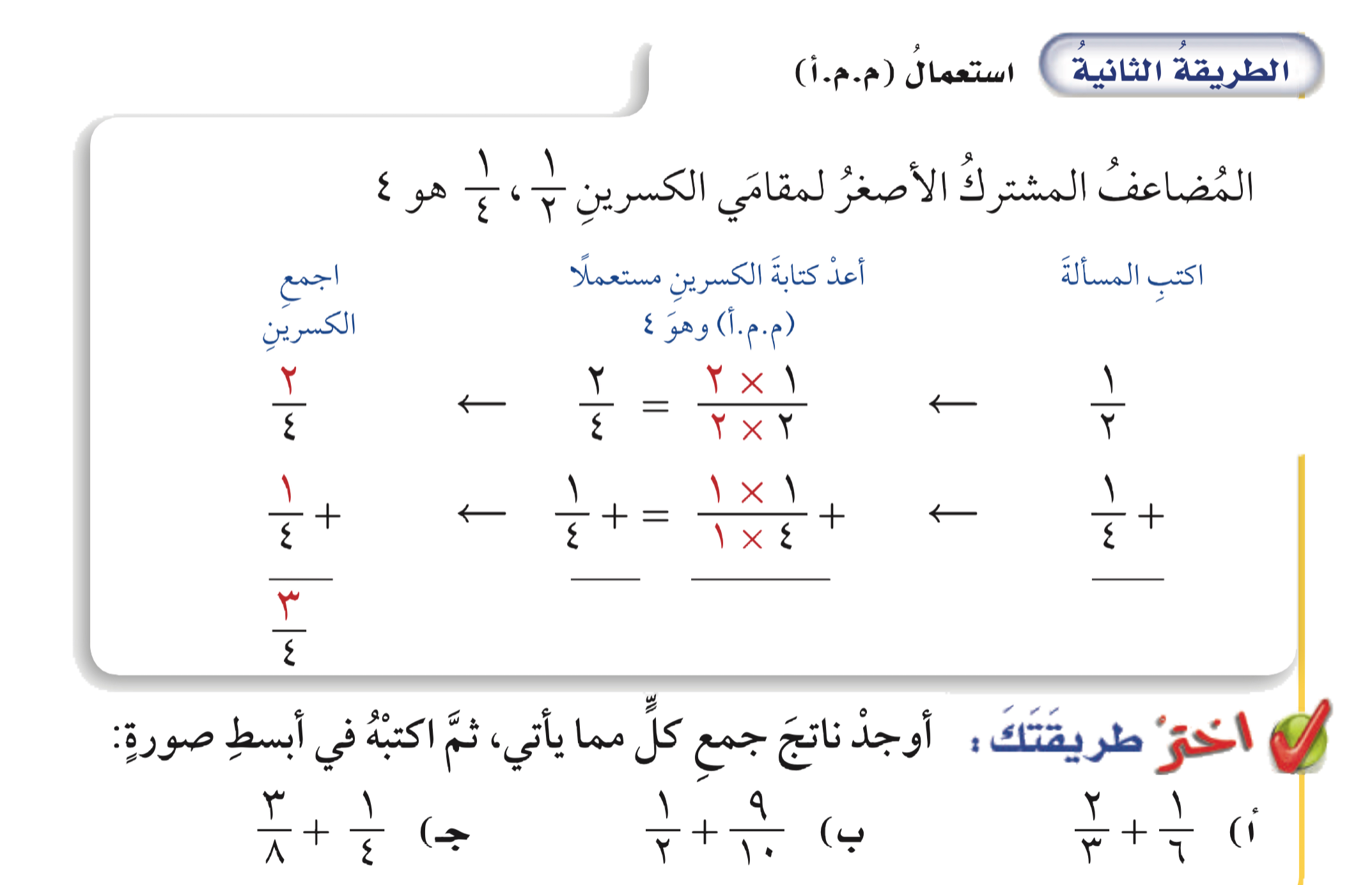 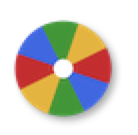 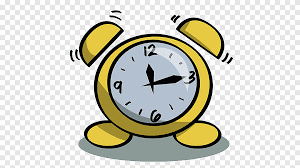 أدوات
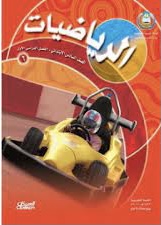 الحل
نشاط
تحقق من فهمك
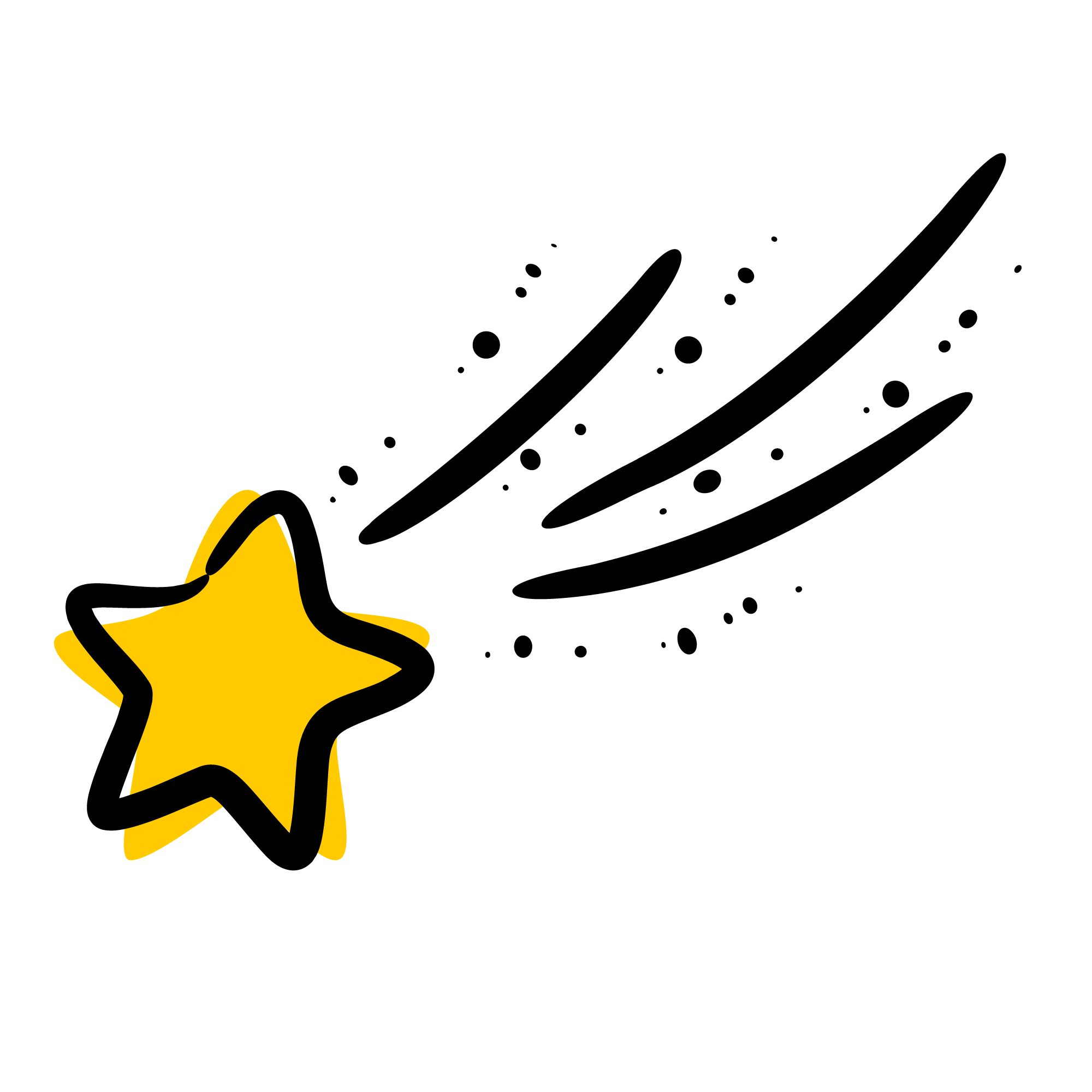 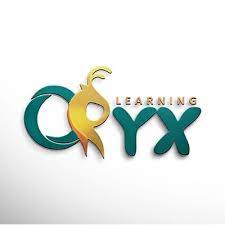 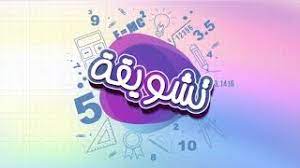 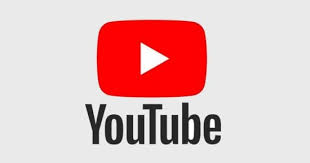 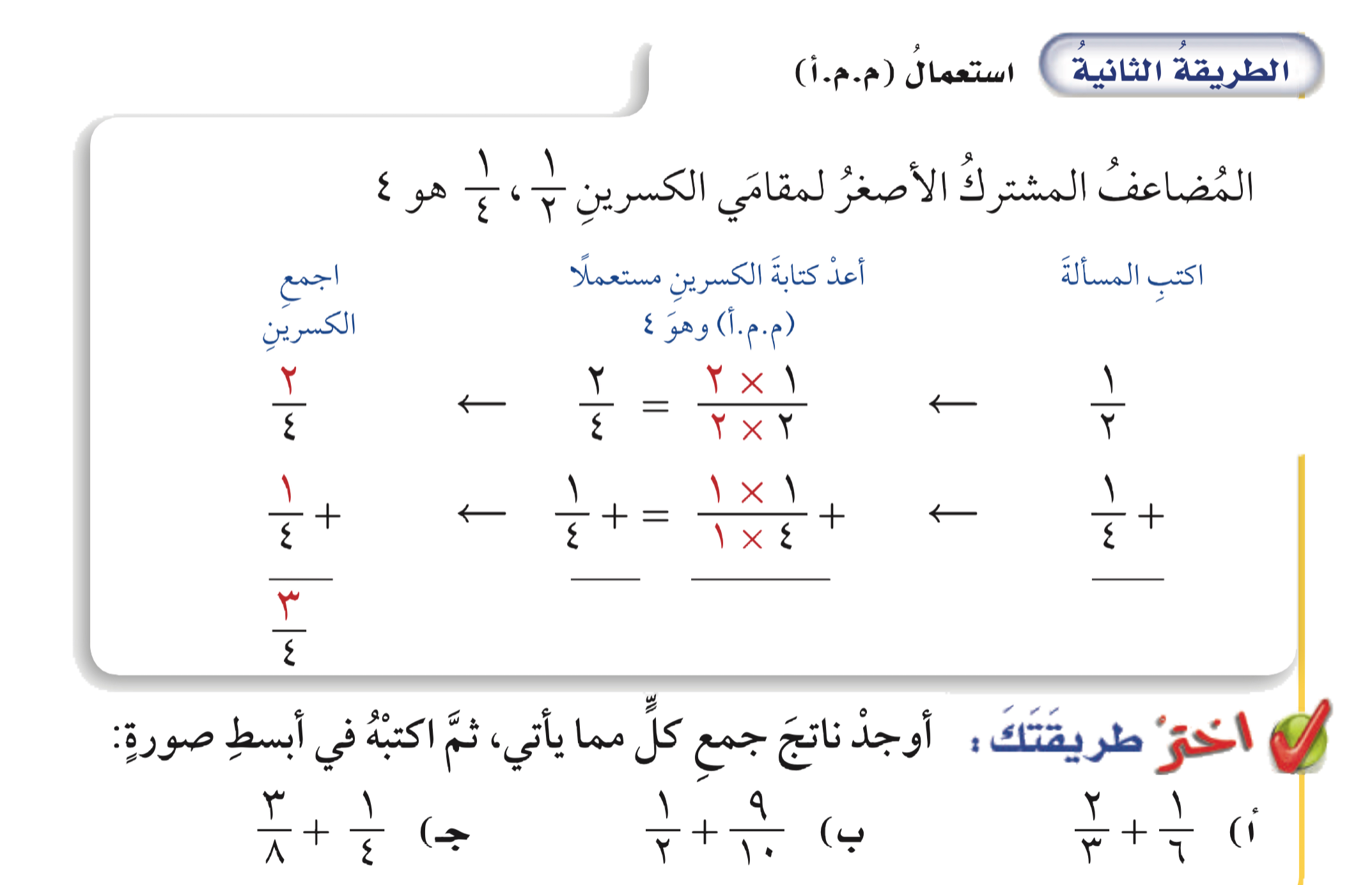 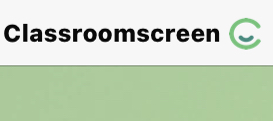 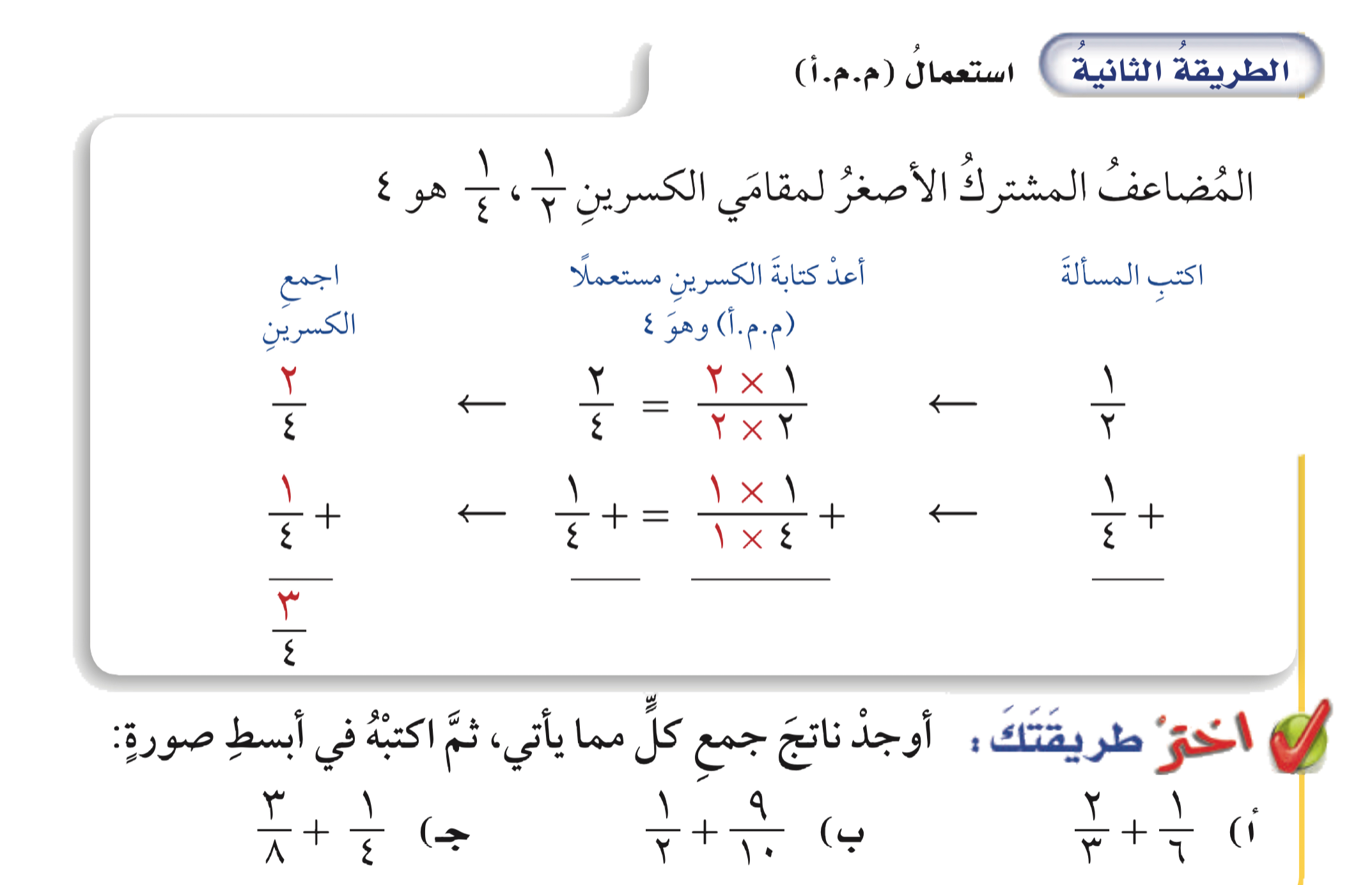 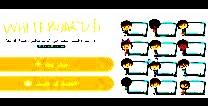 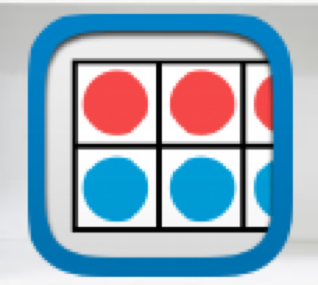 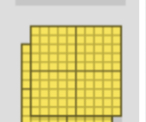 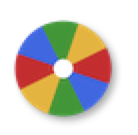 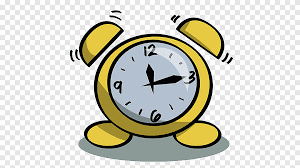 أدوات
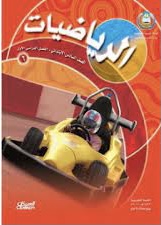 نشاط
تحقق من فهمك
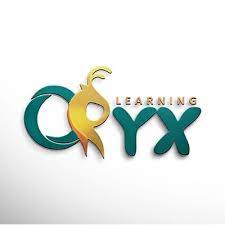 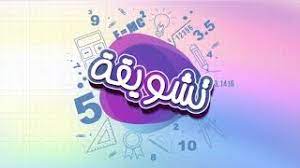 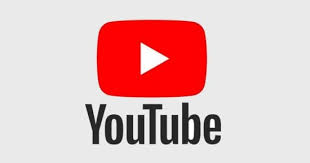 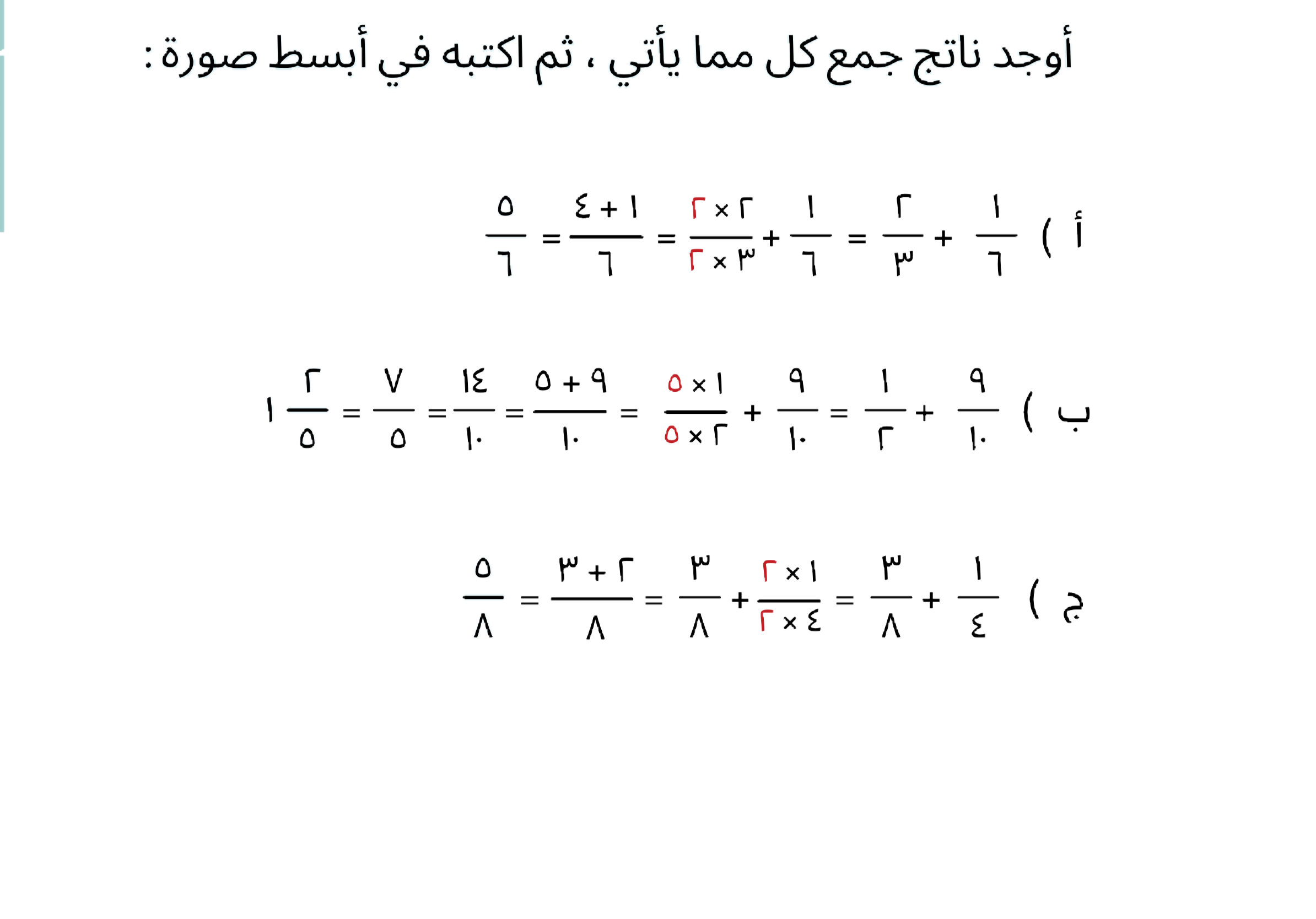 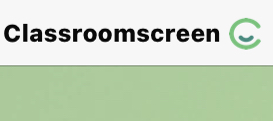 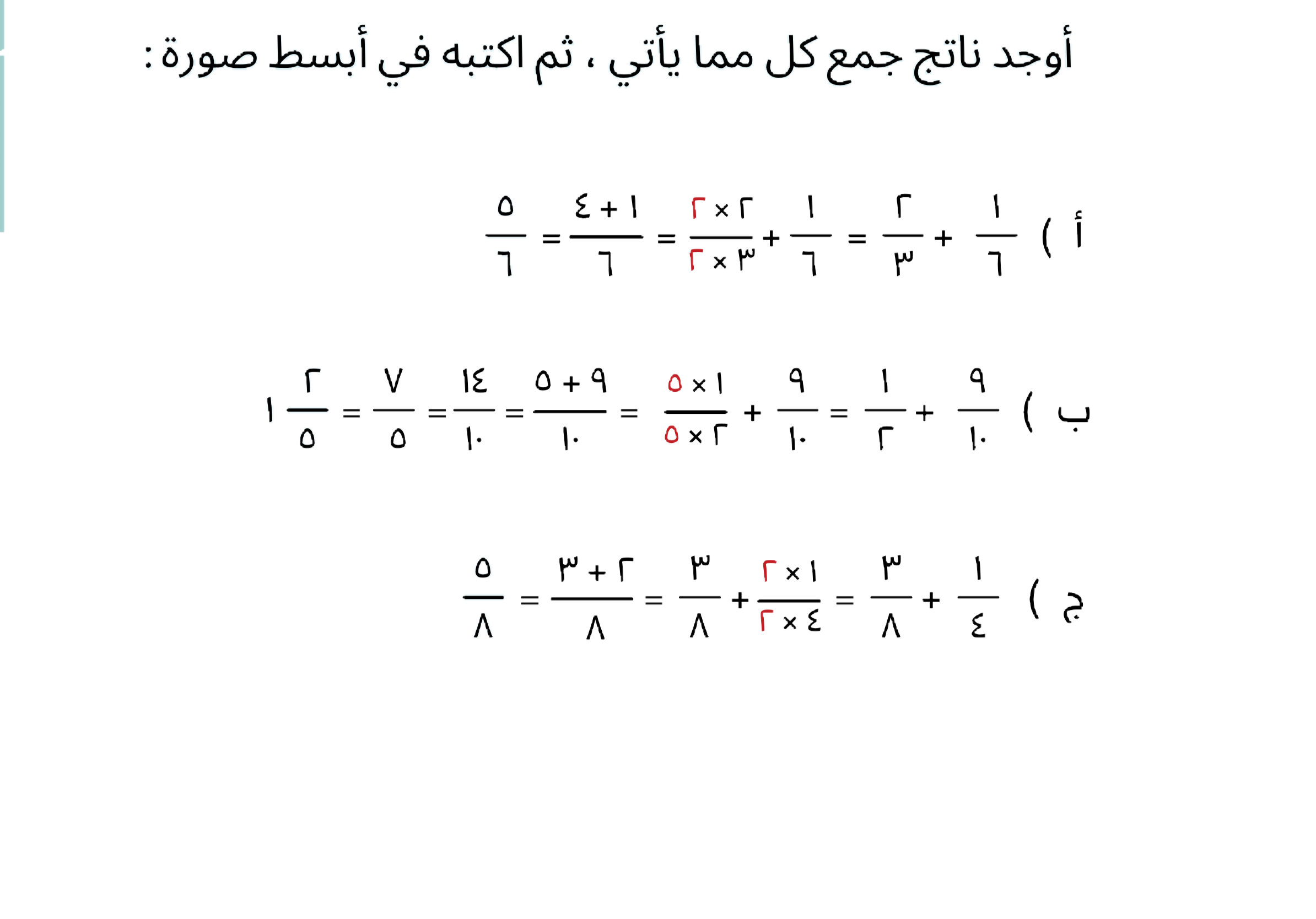 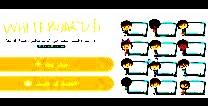 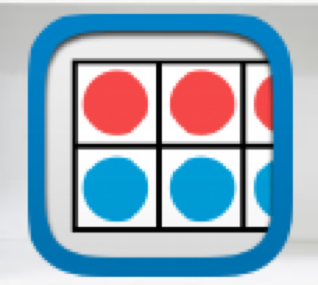 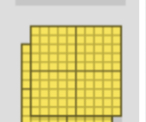 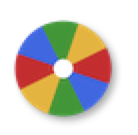 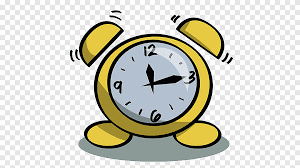 تحقق من فهمك
أدوات
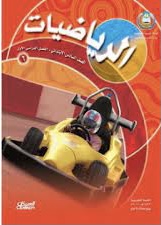 مثال
نشاط
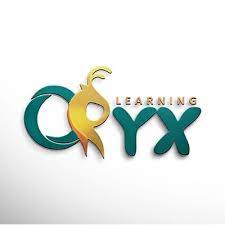 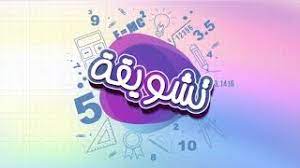 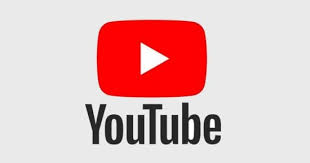 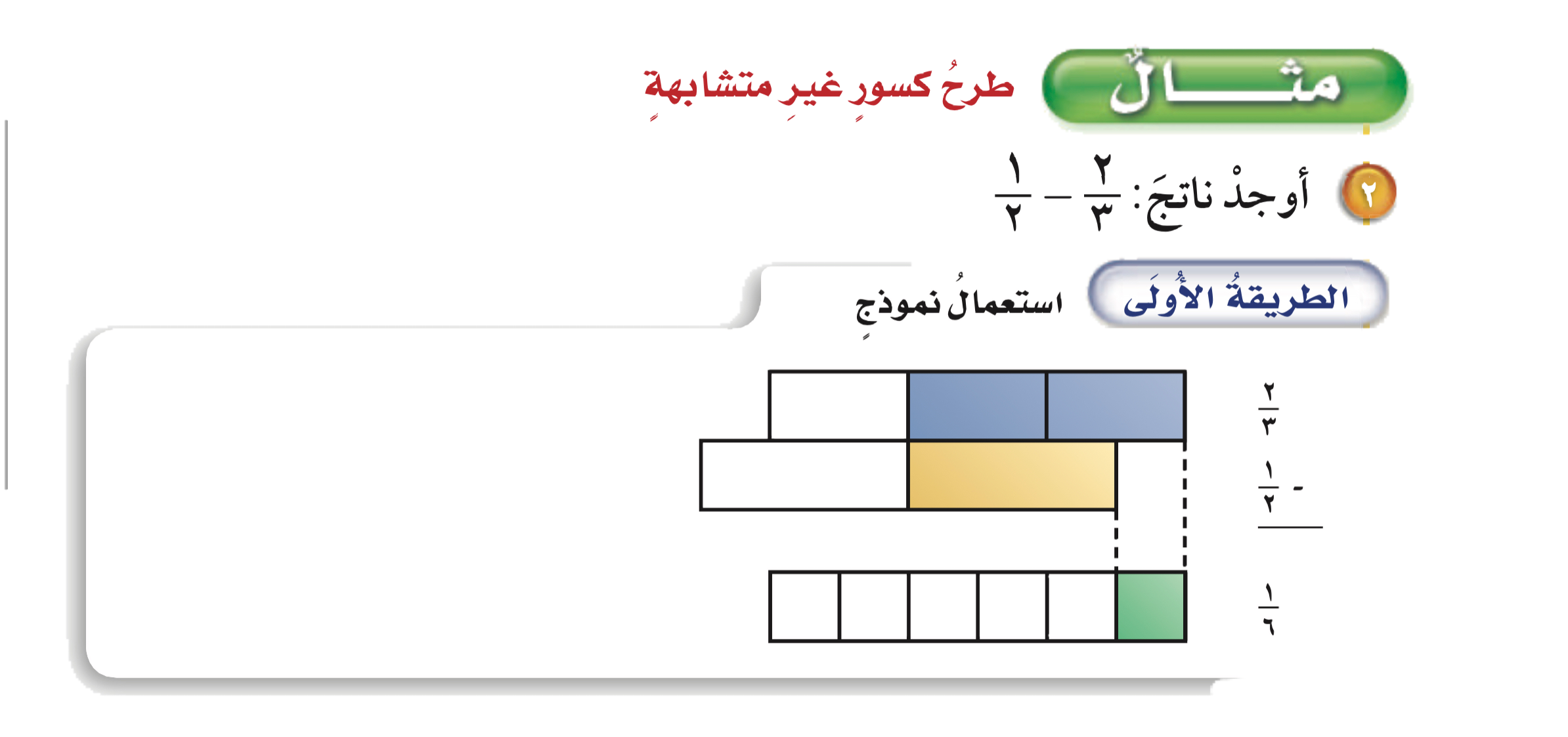 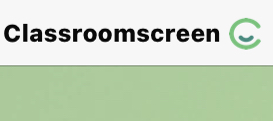 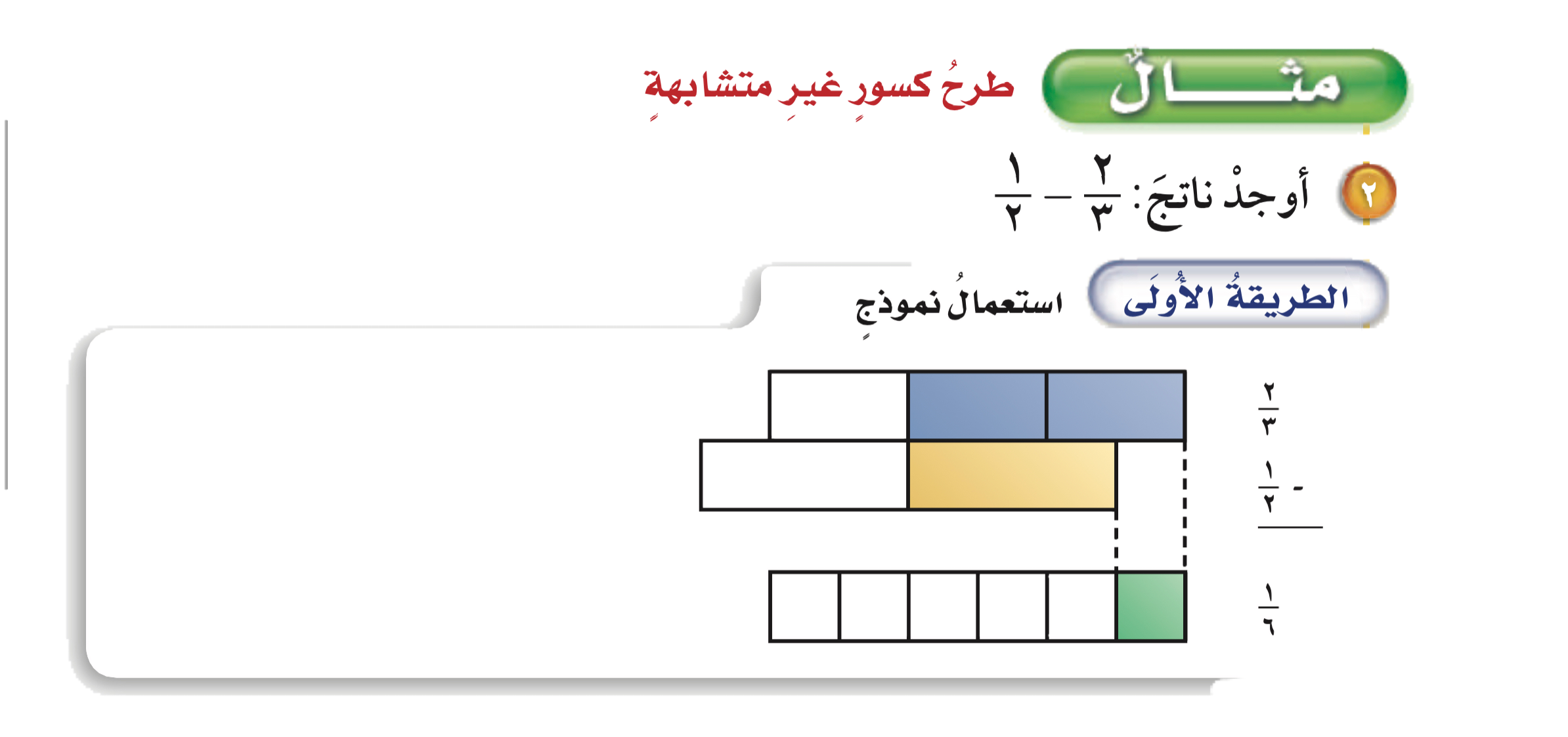 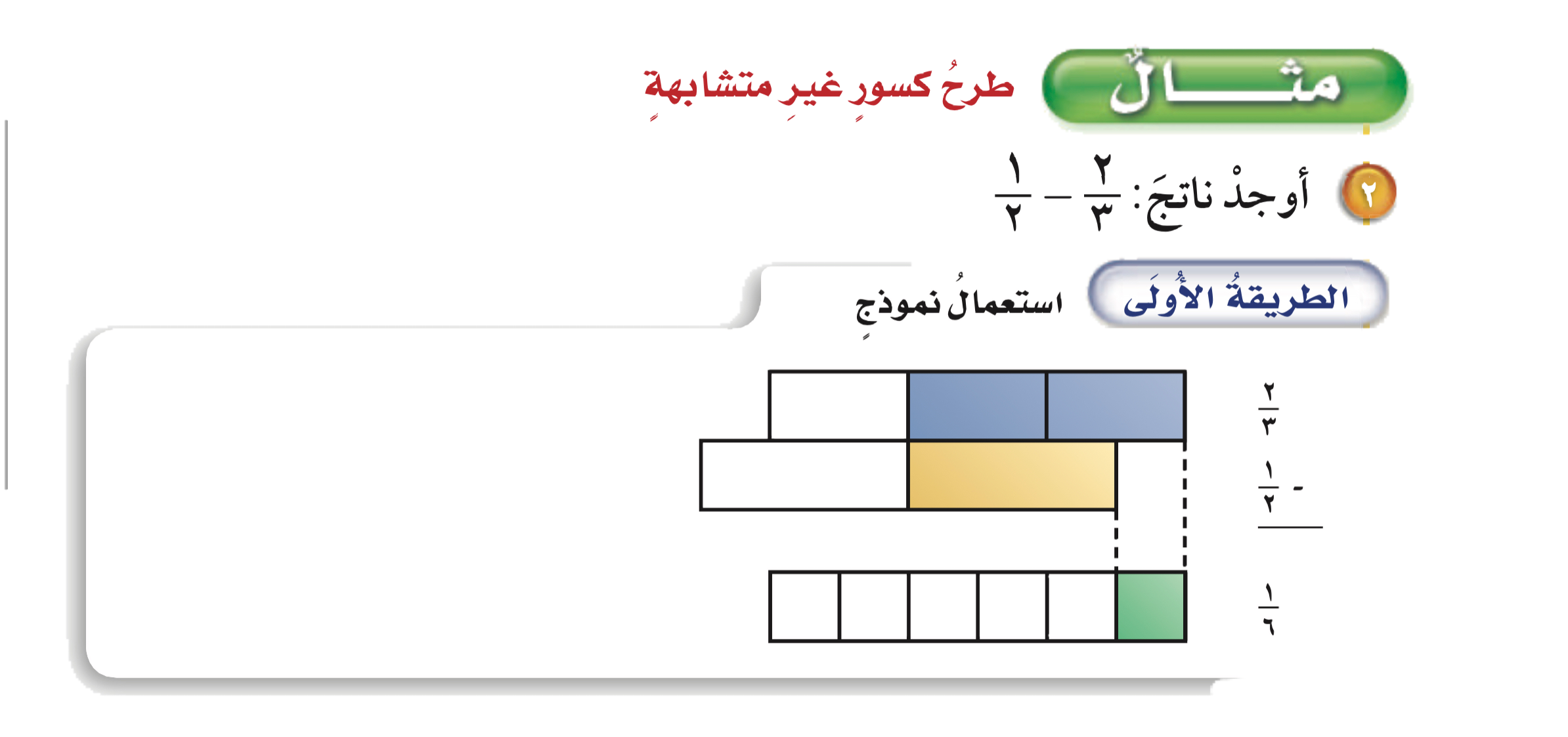 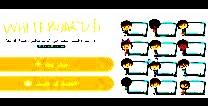 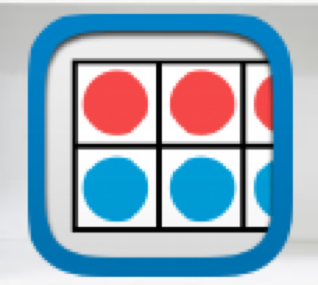 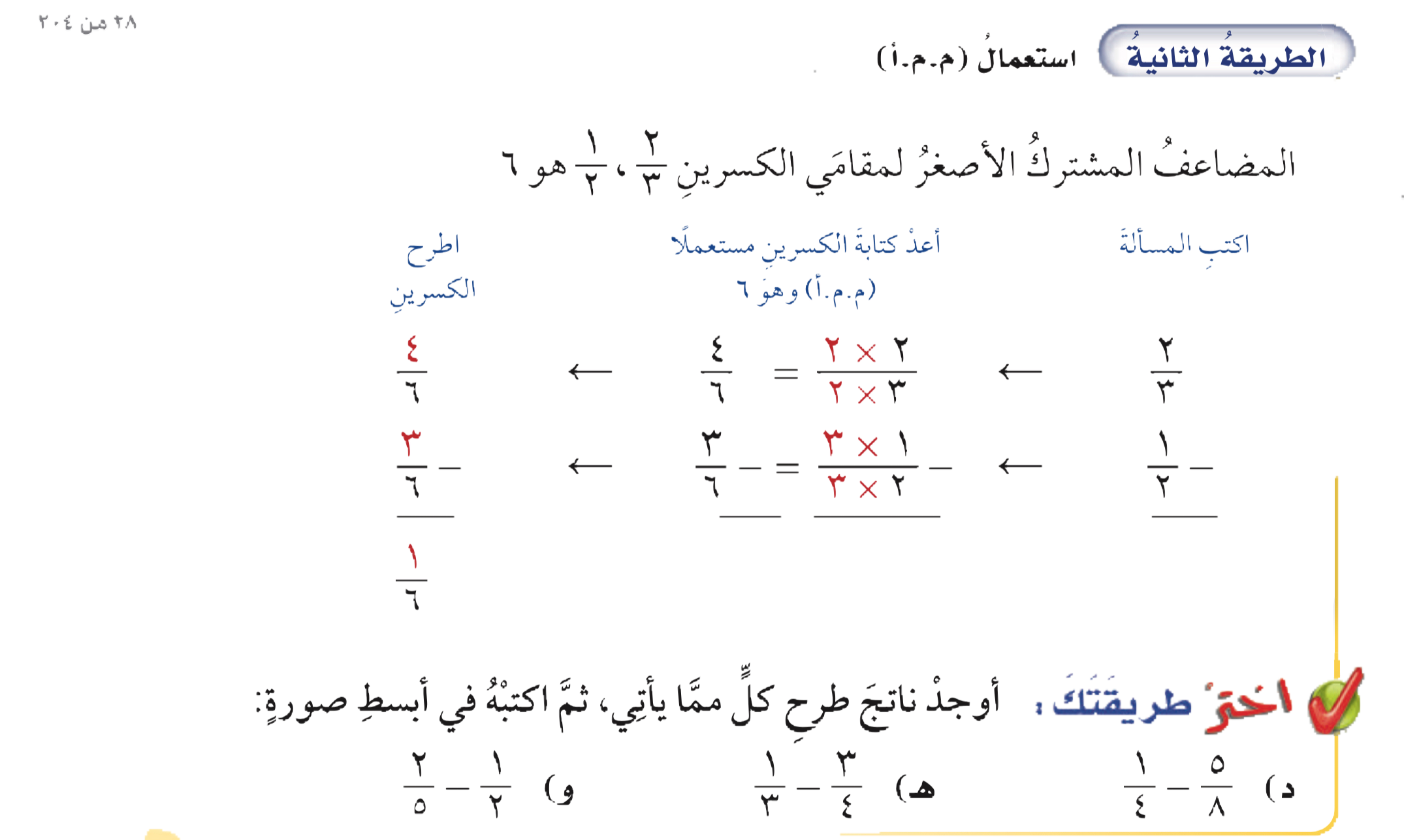 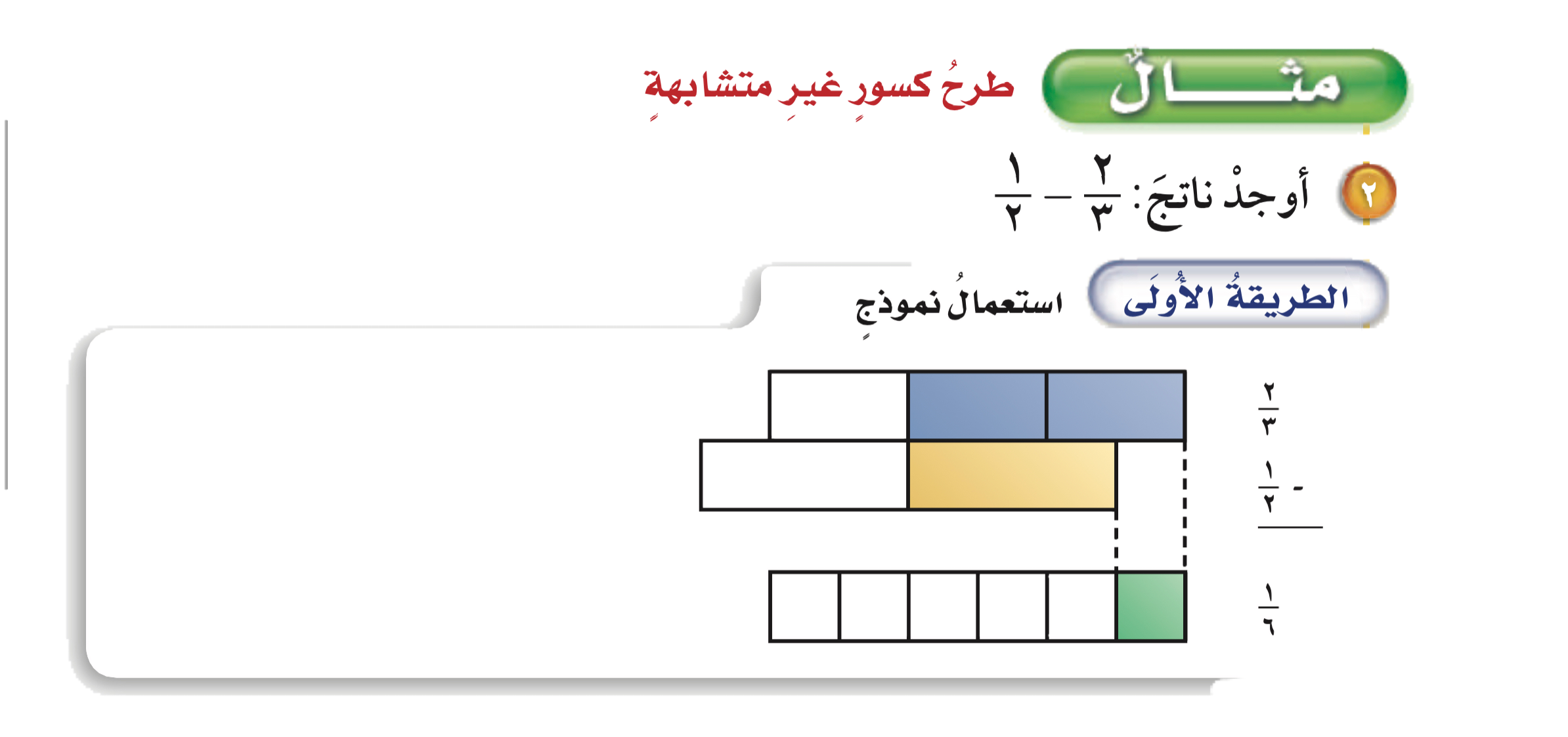 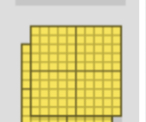 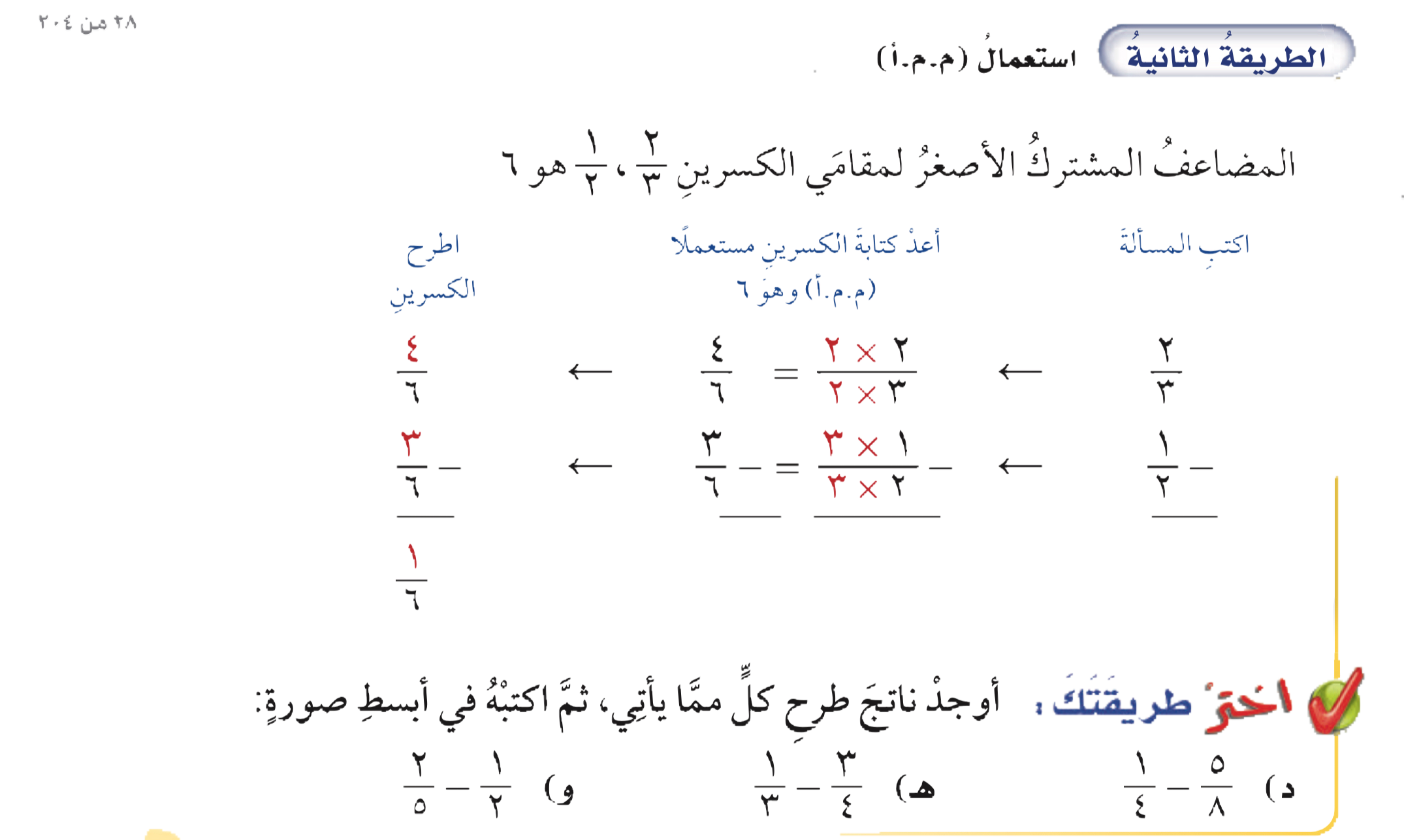 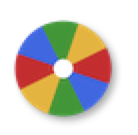 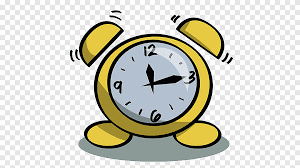 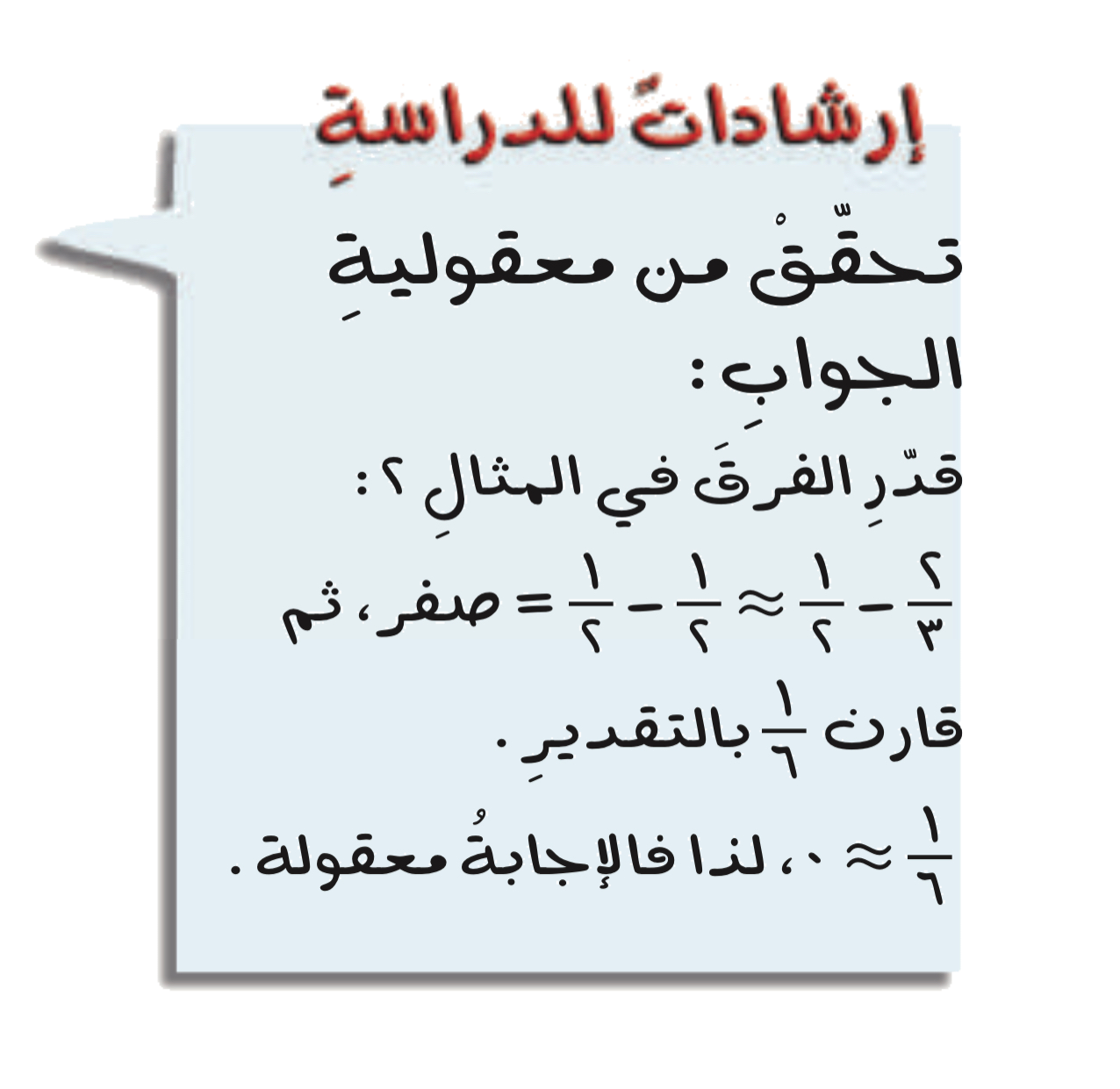 أدوات
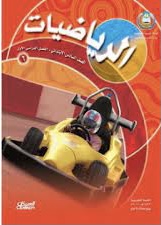 الحل
نشاط
تحقق من فهمك
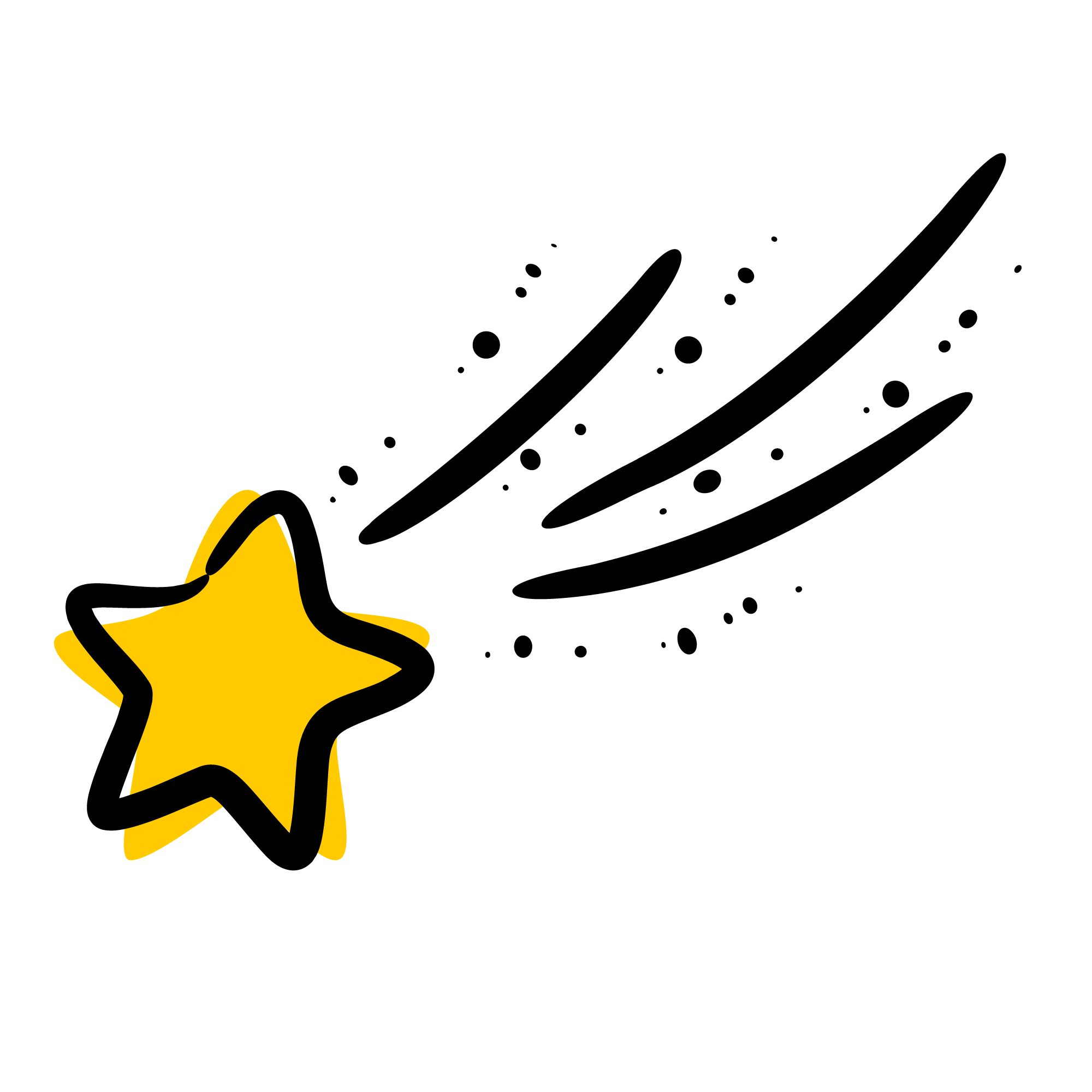 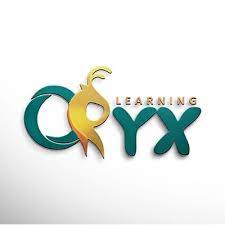 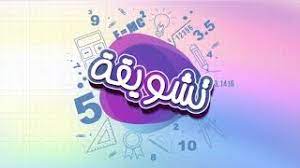 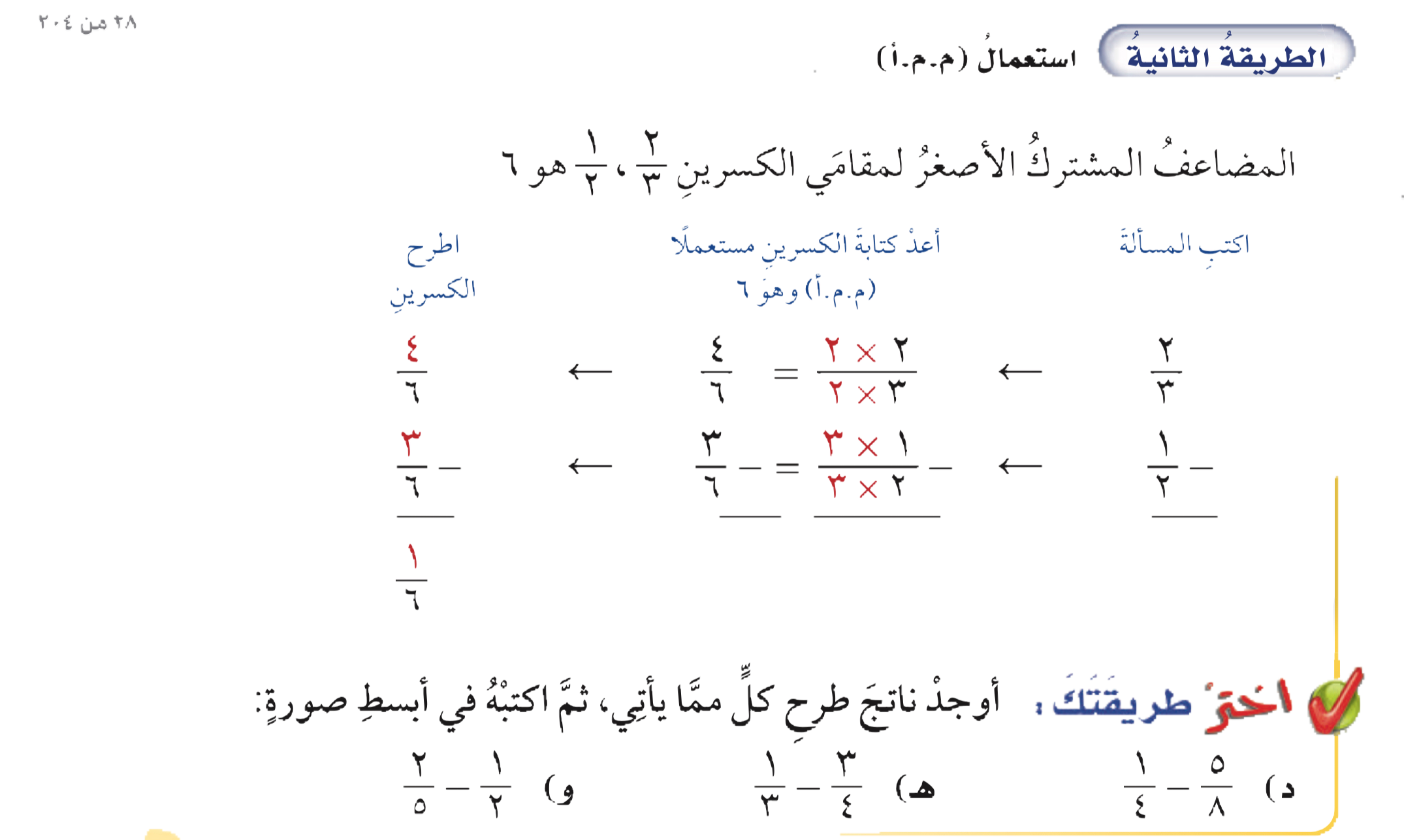 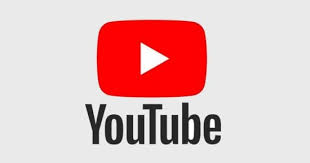 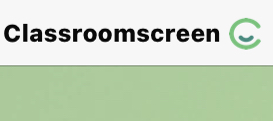 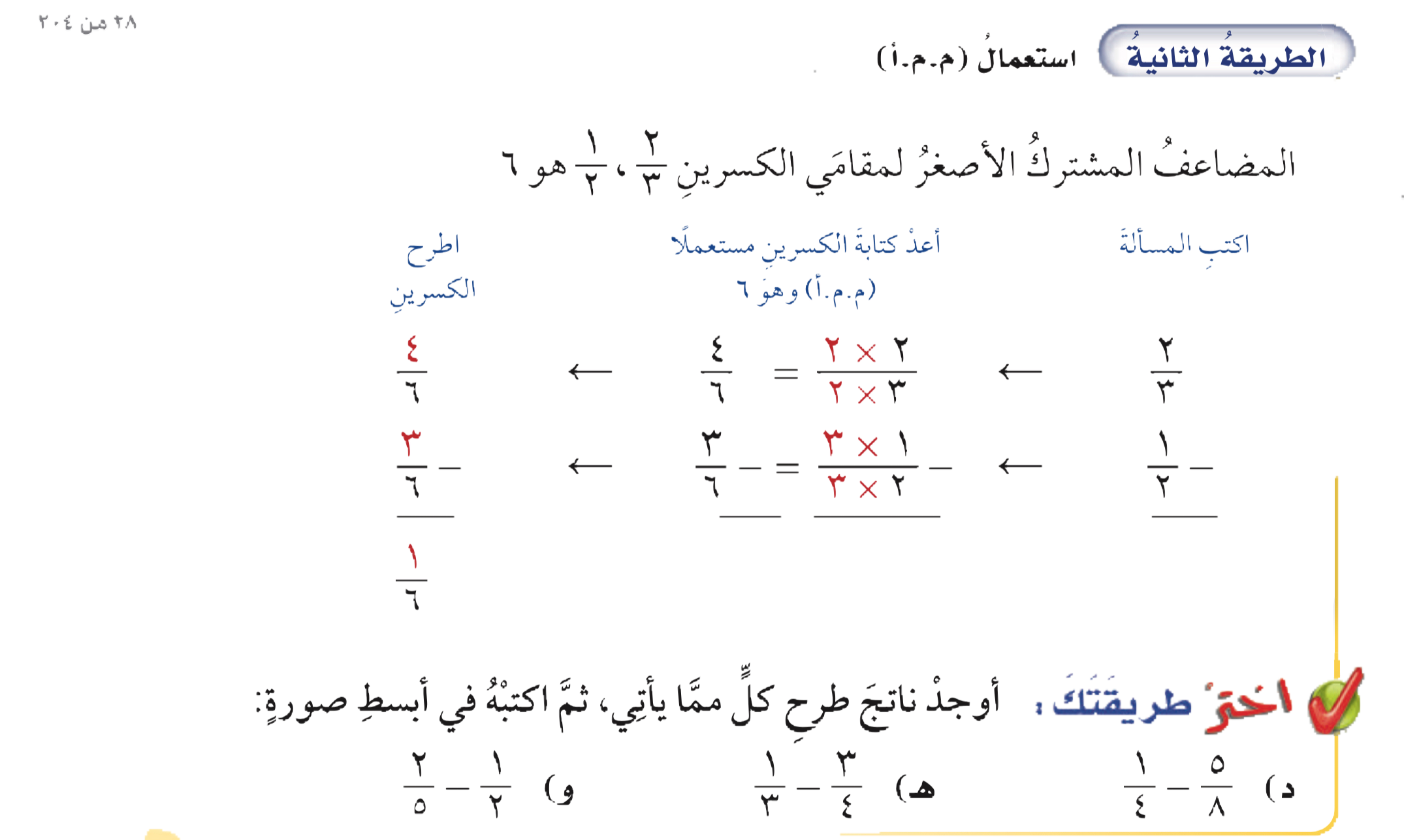 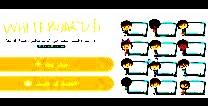 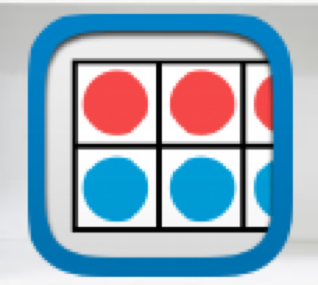 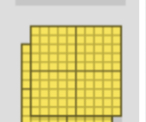 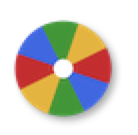 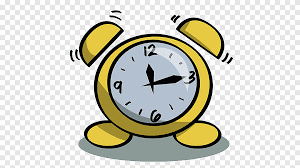 أدوات
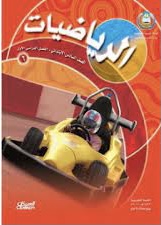 نشاط
تحقق من فهمك
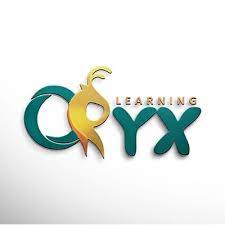 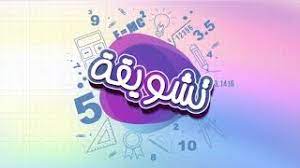 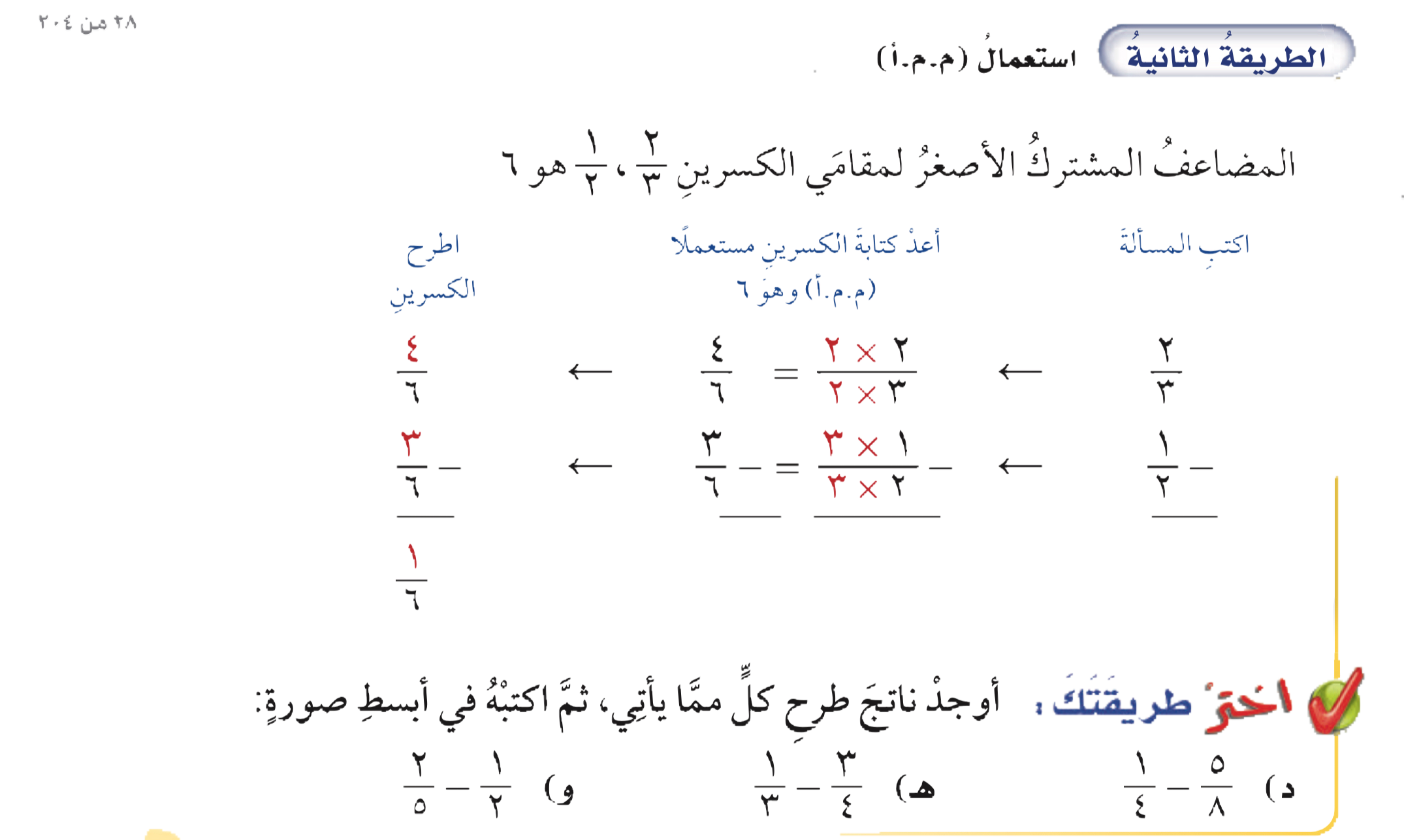 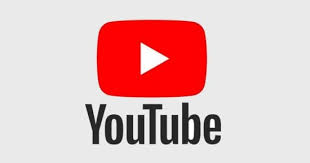 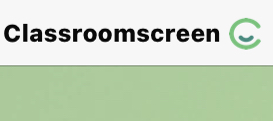 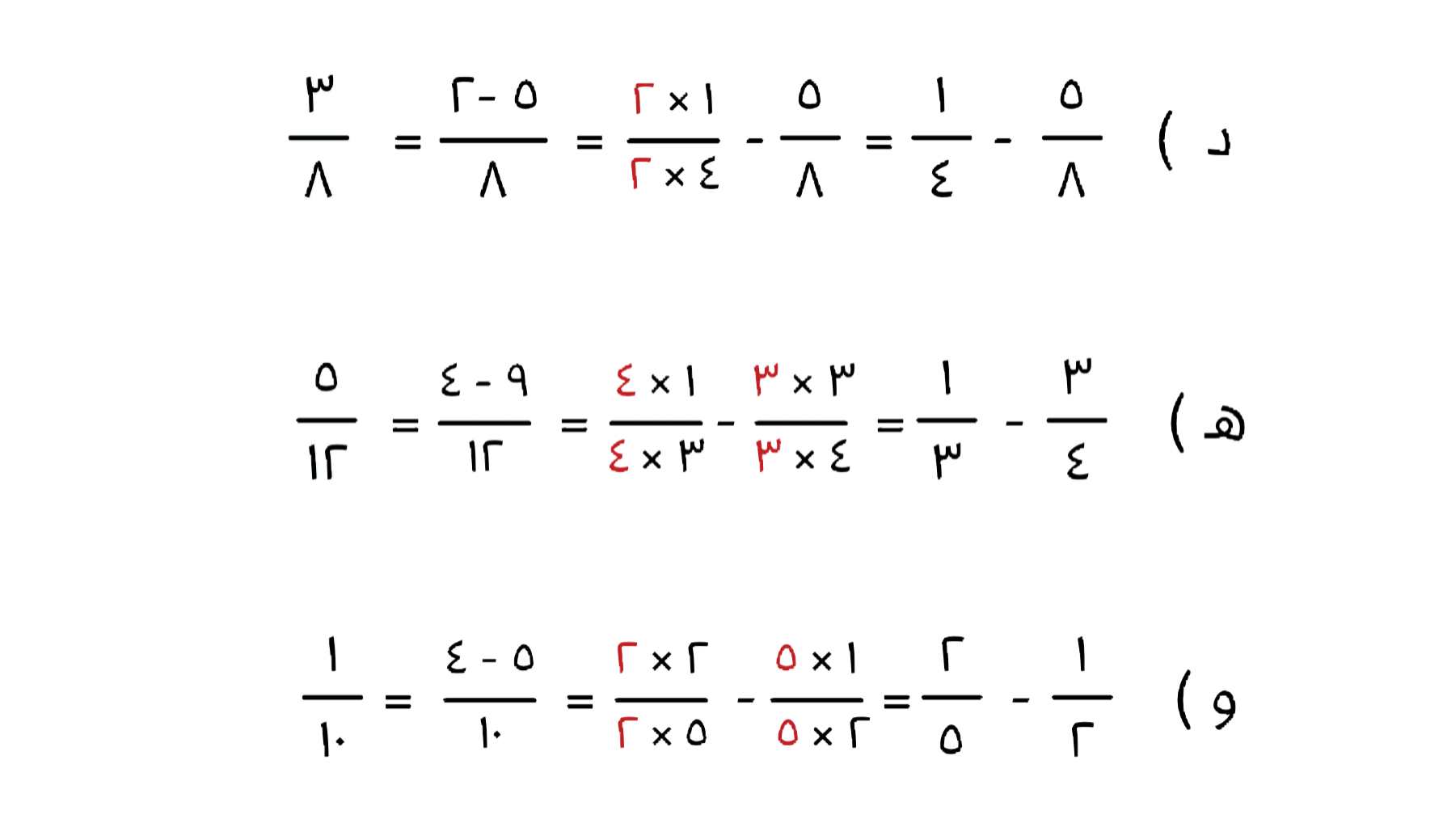 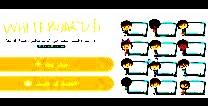 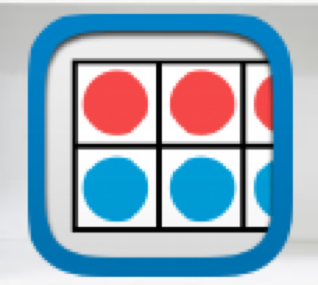 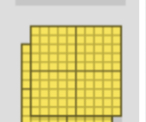 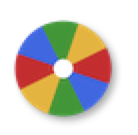 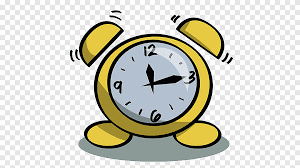 تحقق من فهمك
أدوات
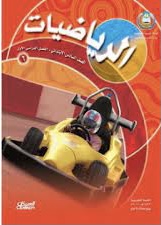 مثال من واقع الحياة
نشاط
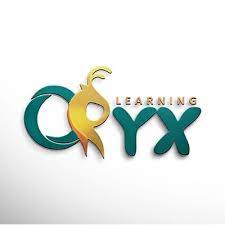 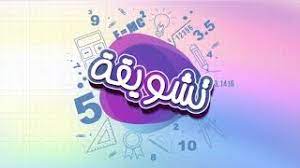 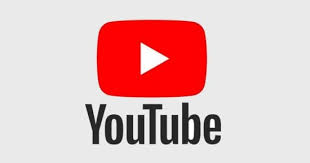 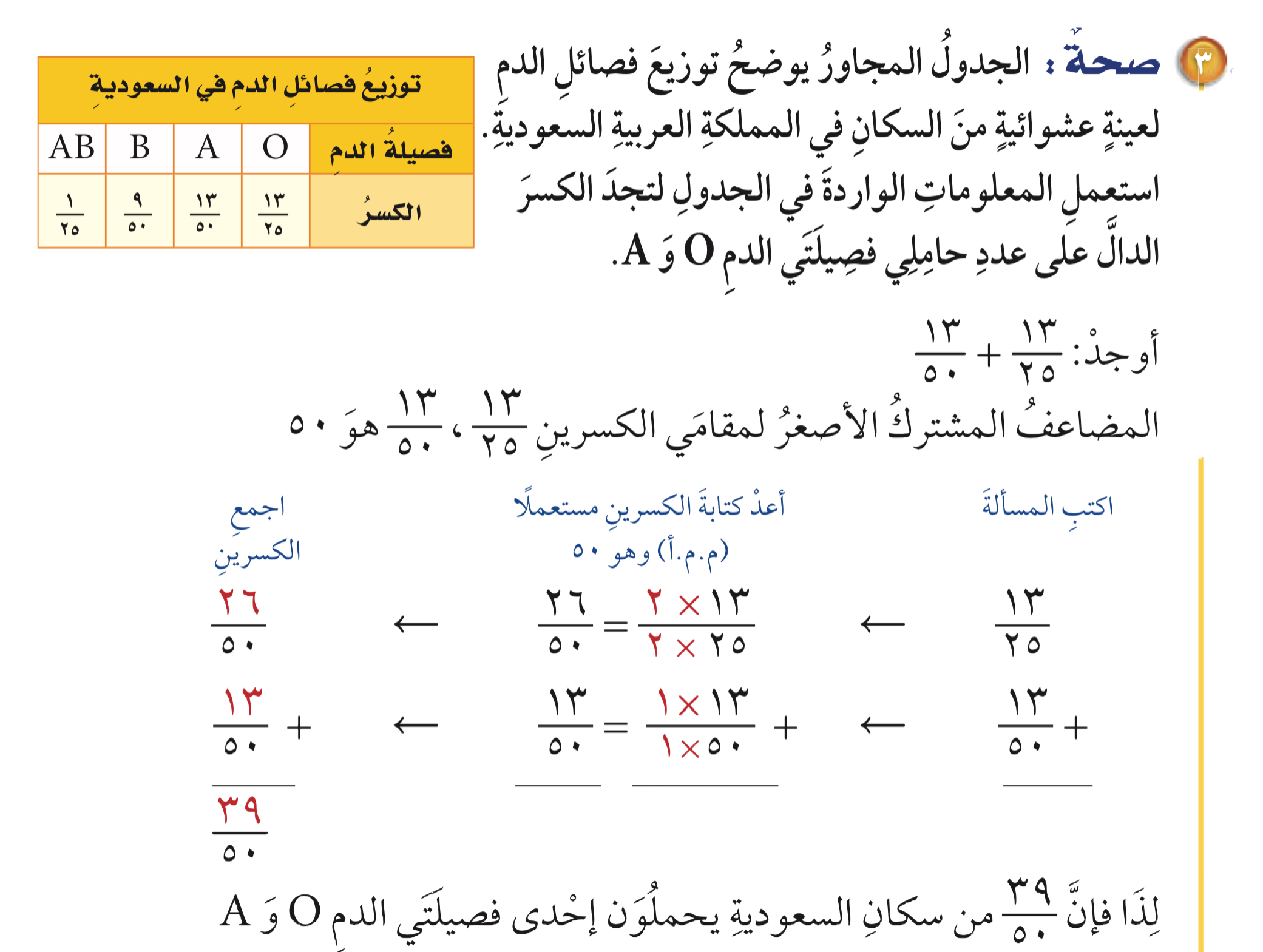 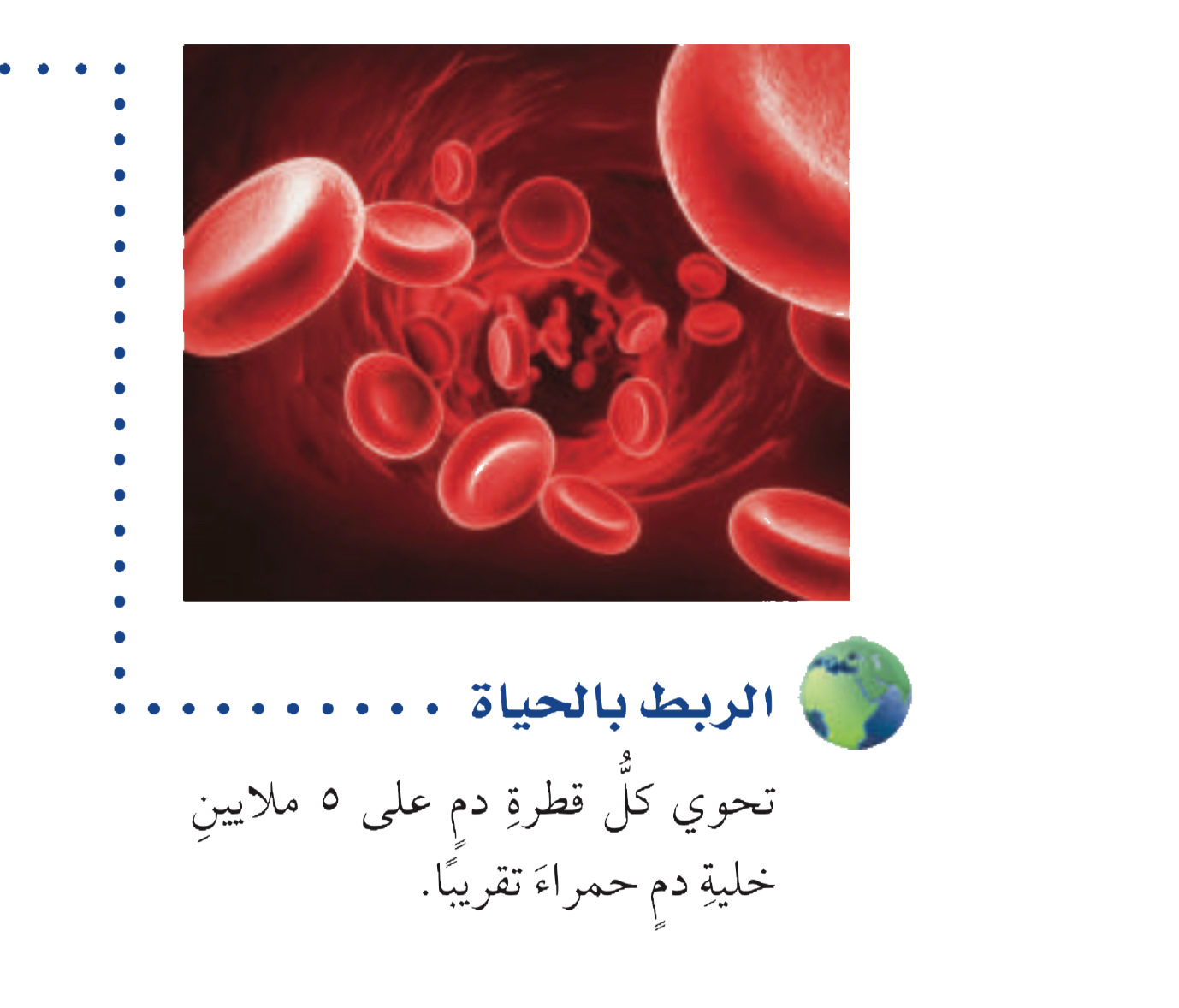 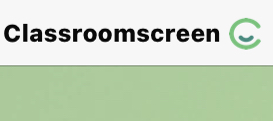 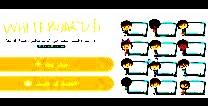 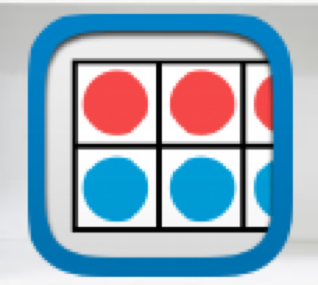 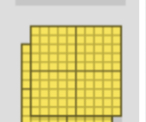 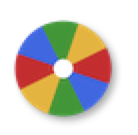 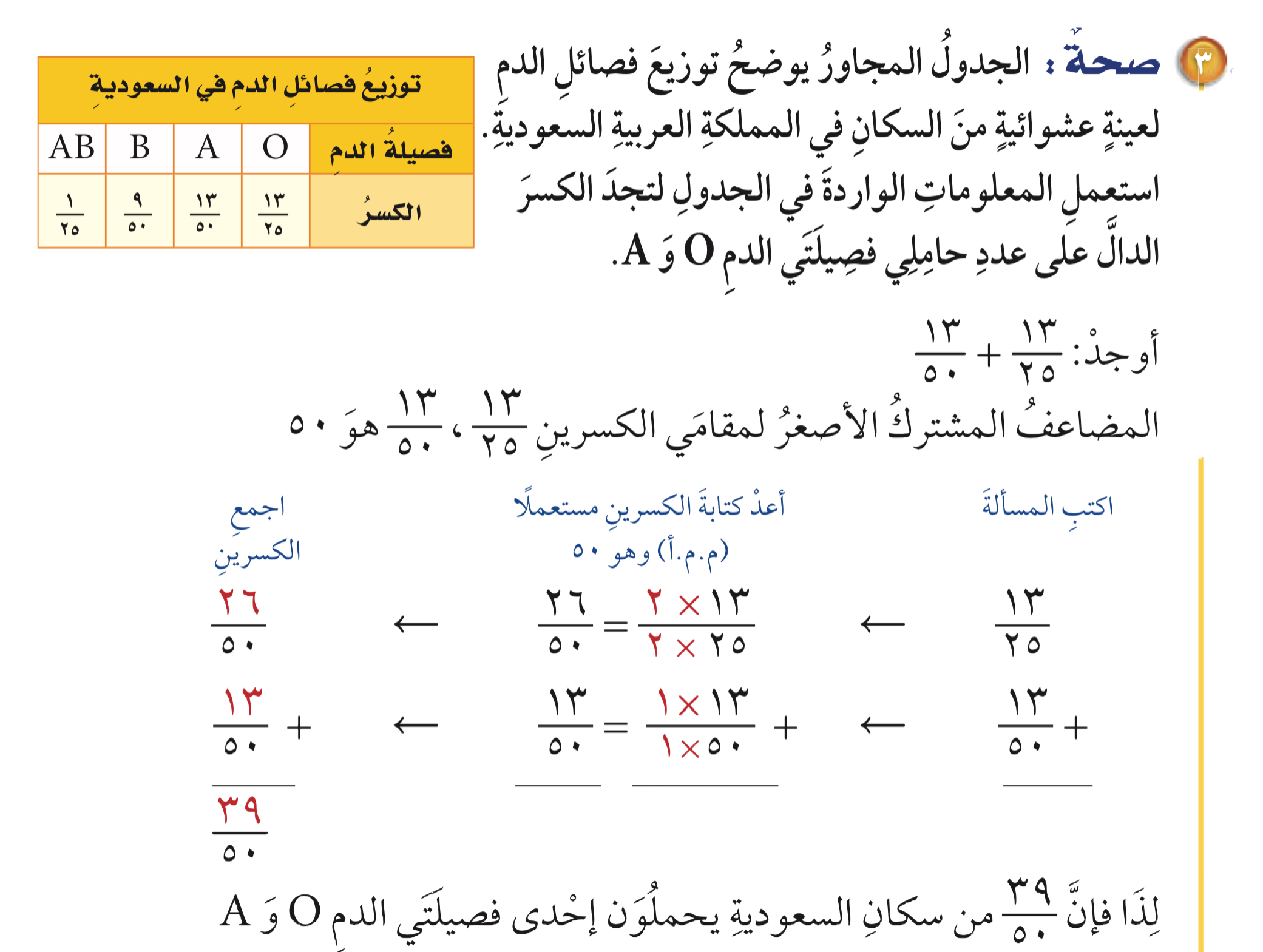 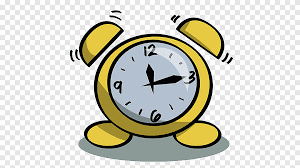 أدوات
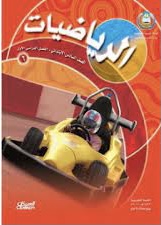 الحل
نشاط
تحقق من فهمك
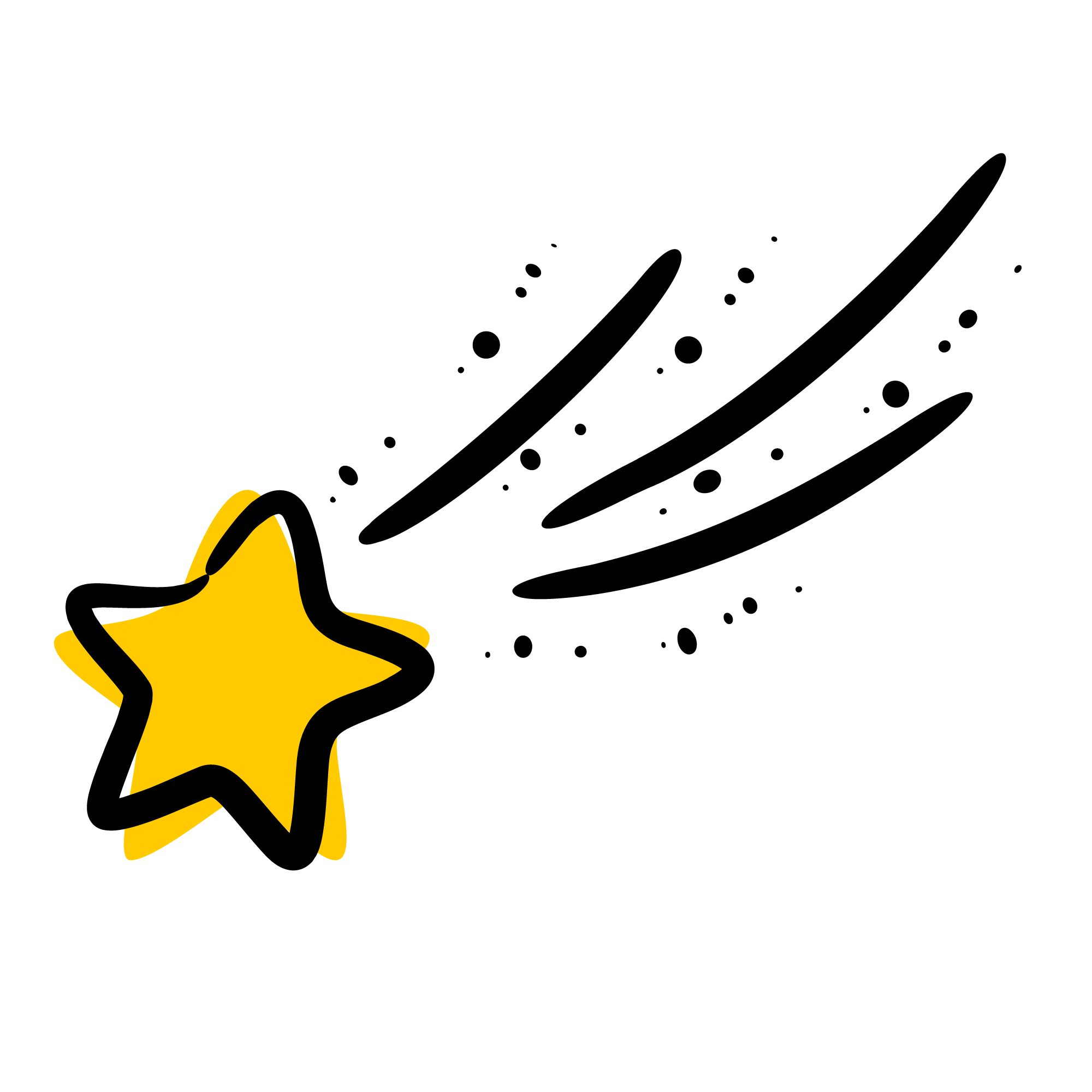 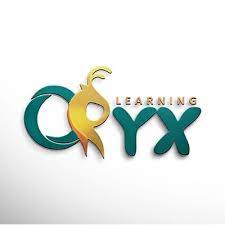 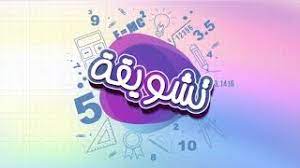 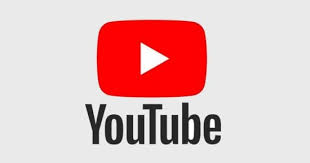 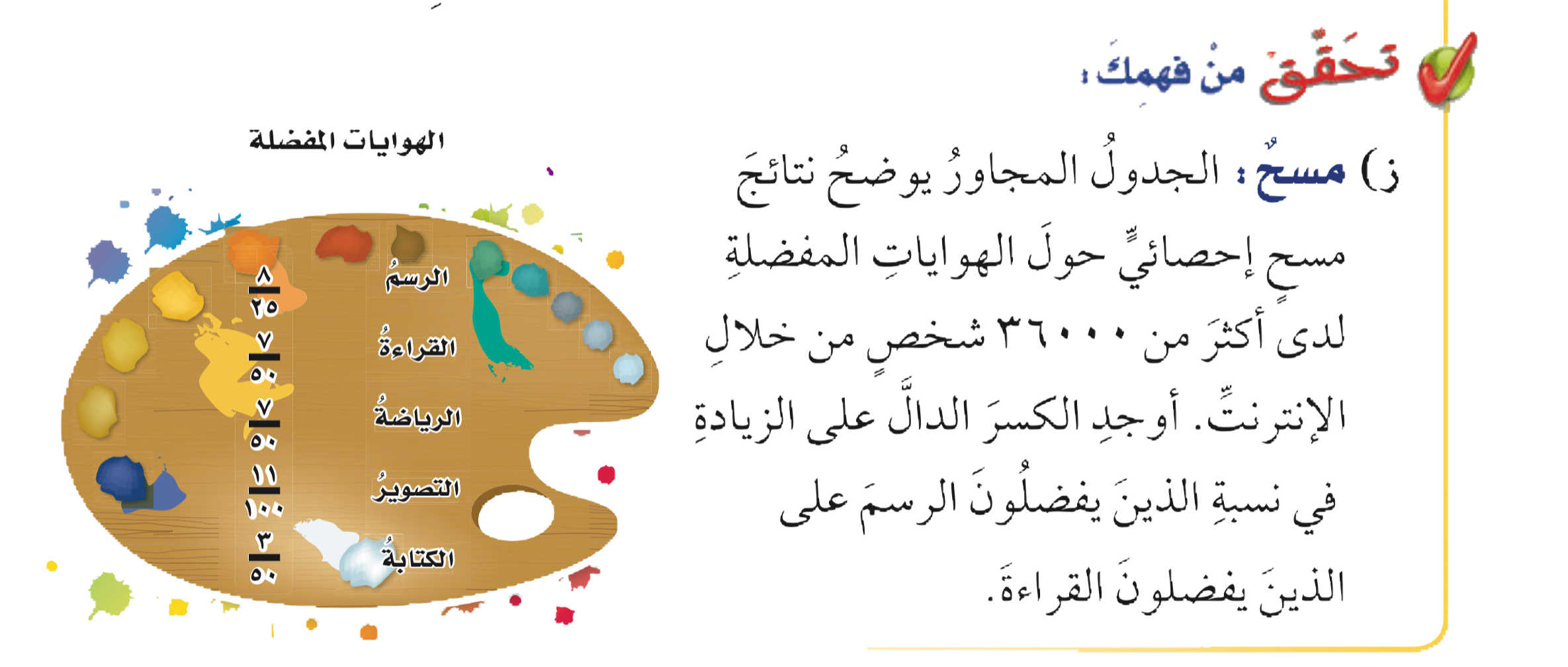 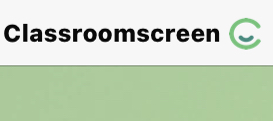 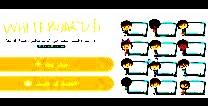 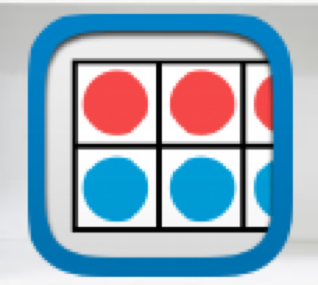 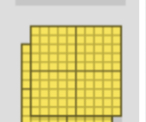 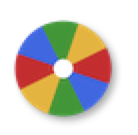 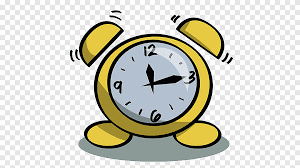 أدوات
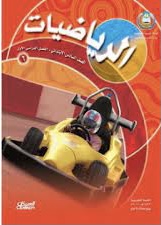 نشاط
تحقق من فهمك
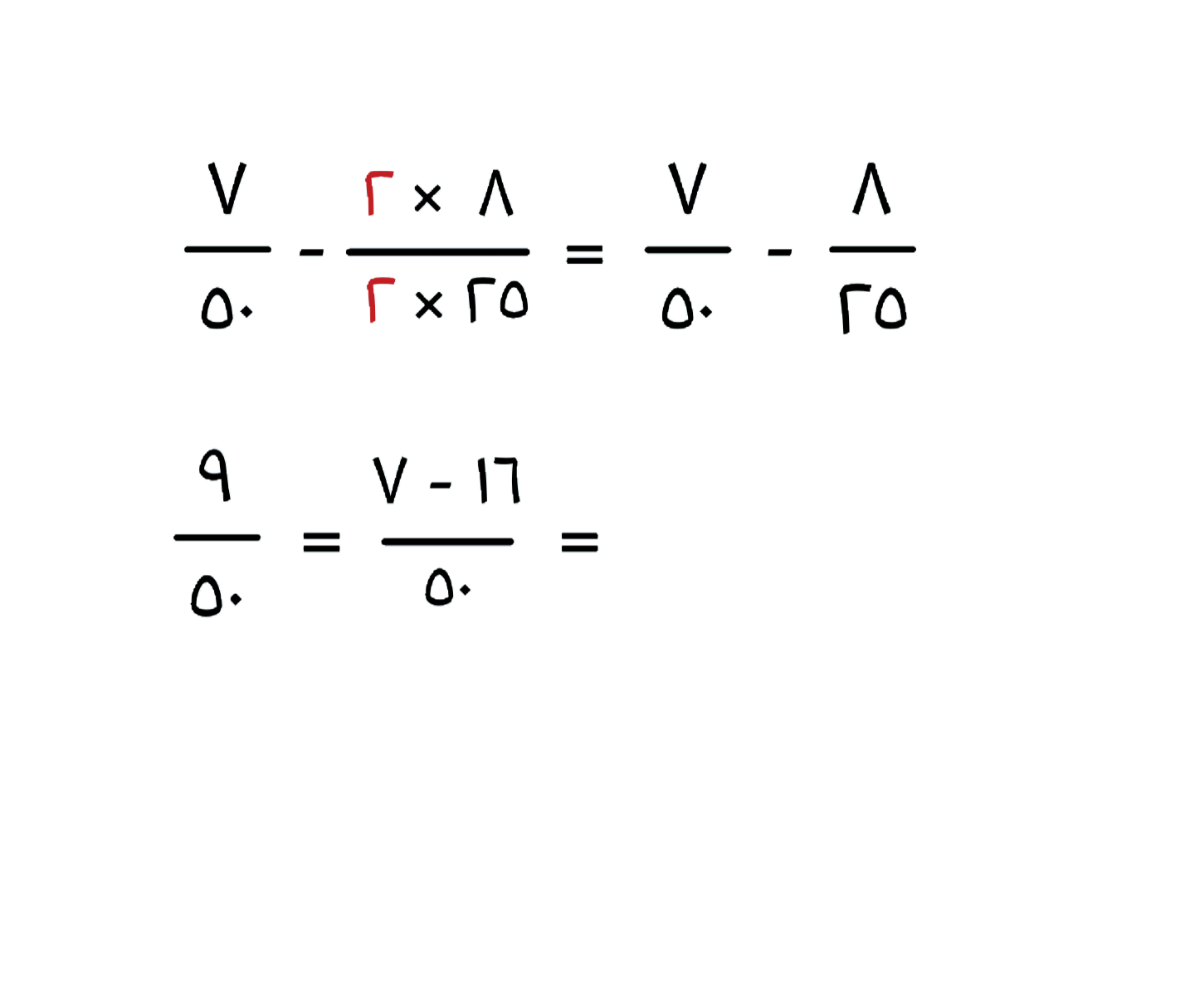 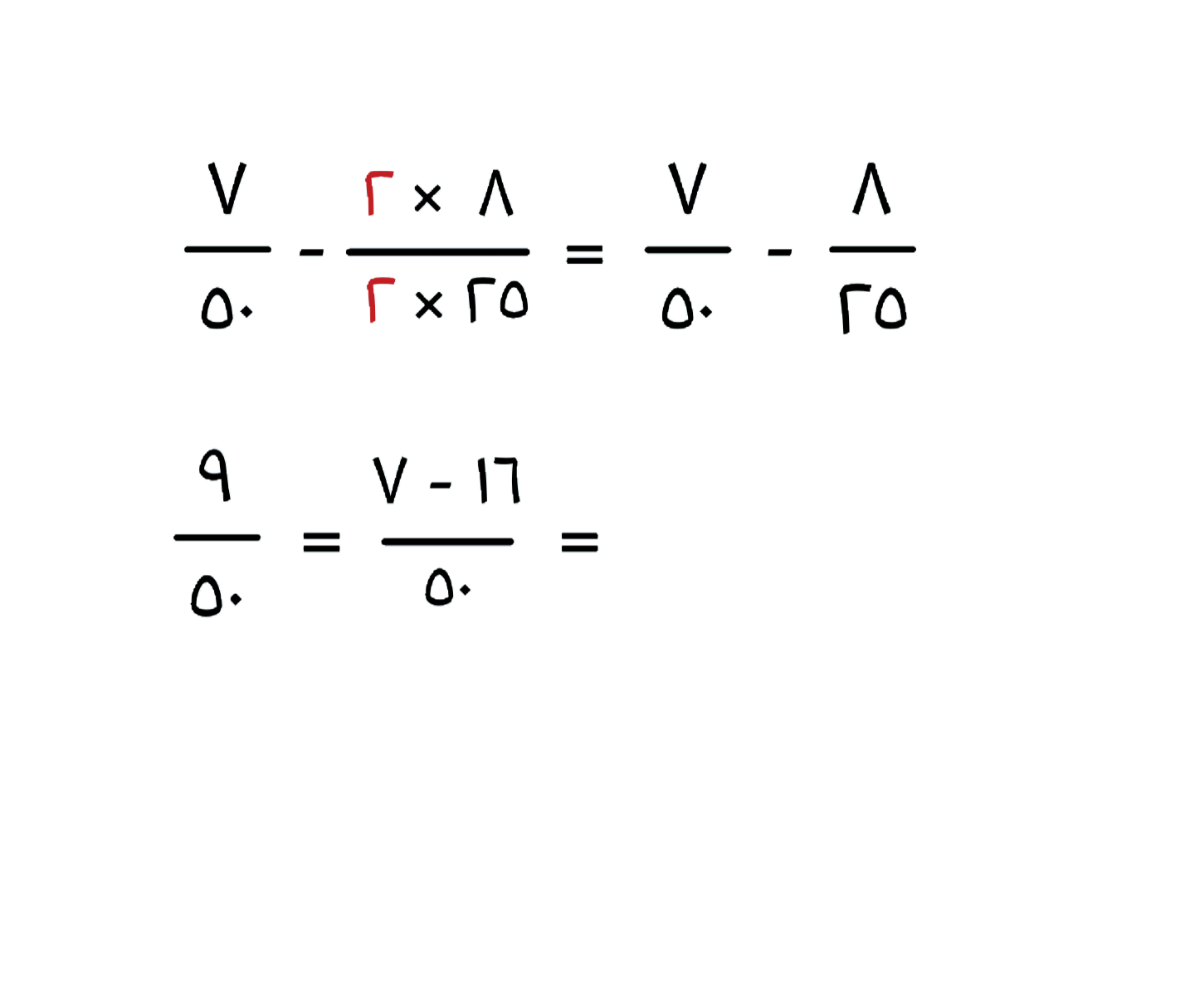 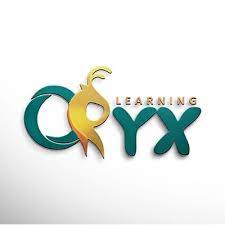 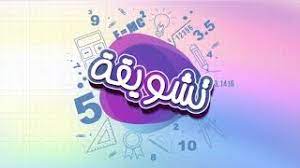 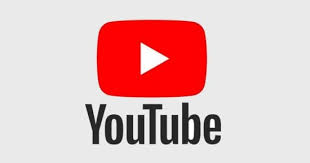 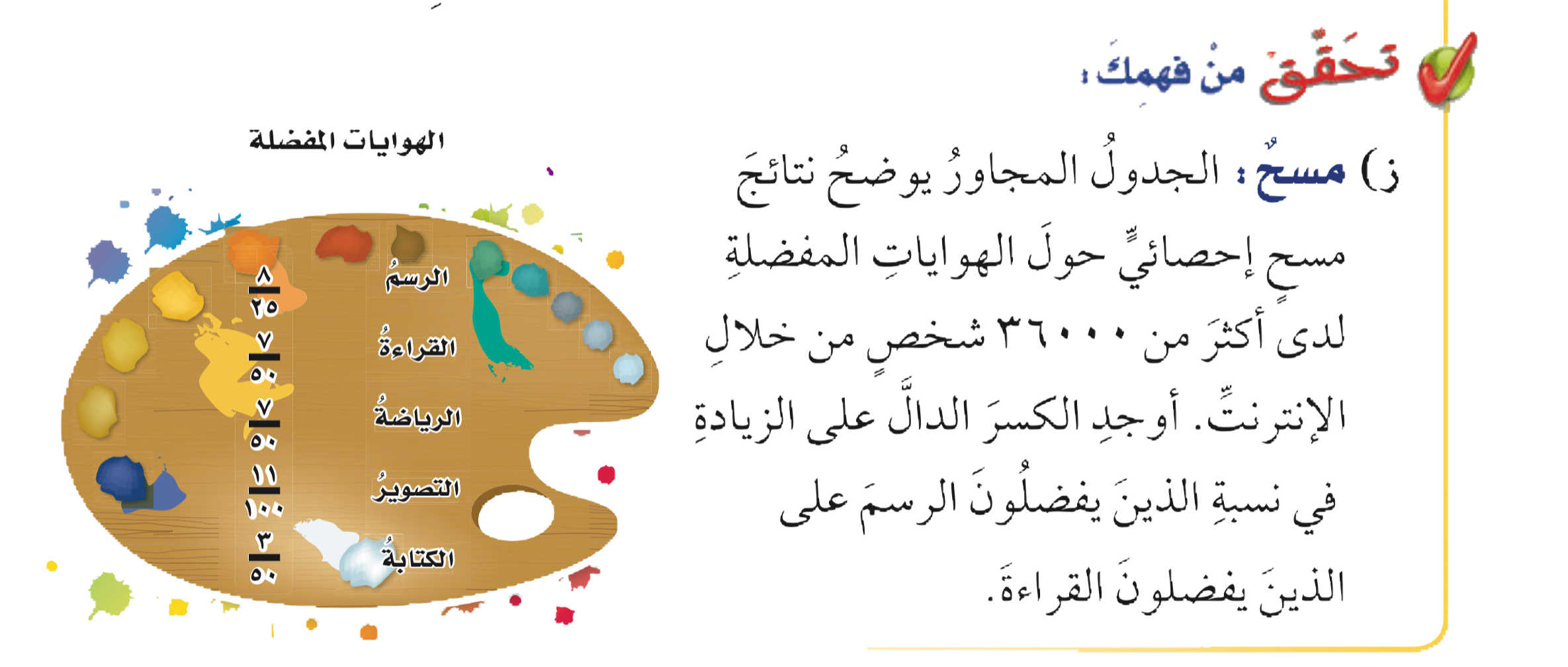 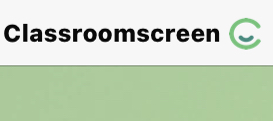 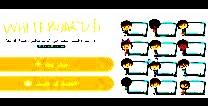 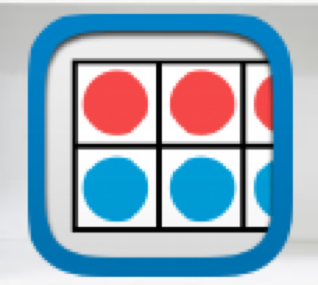 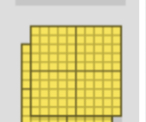 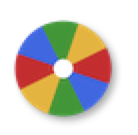 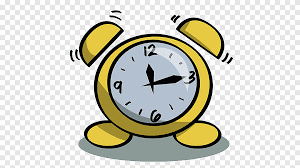 تحقق من فهمك
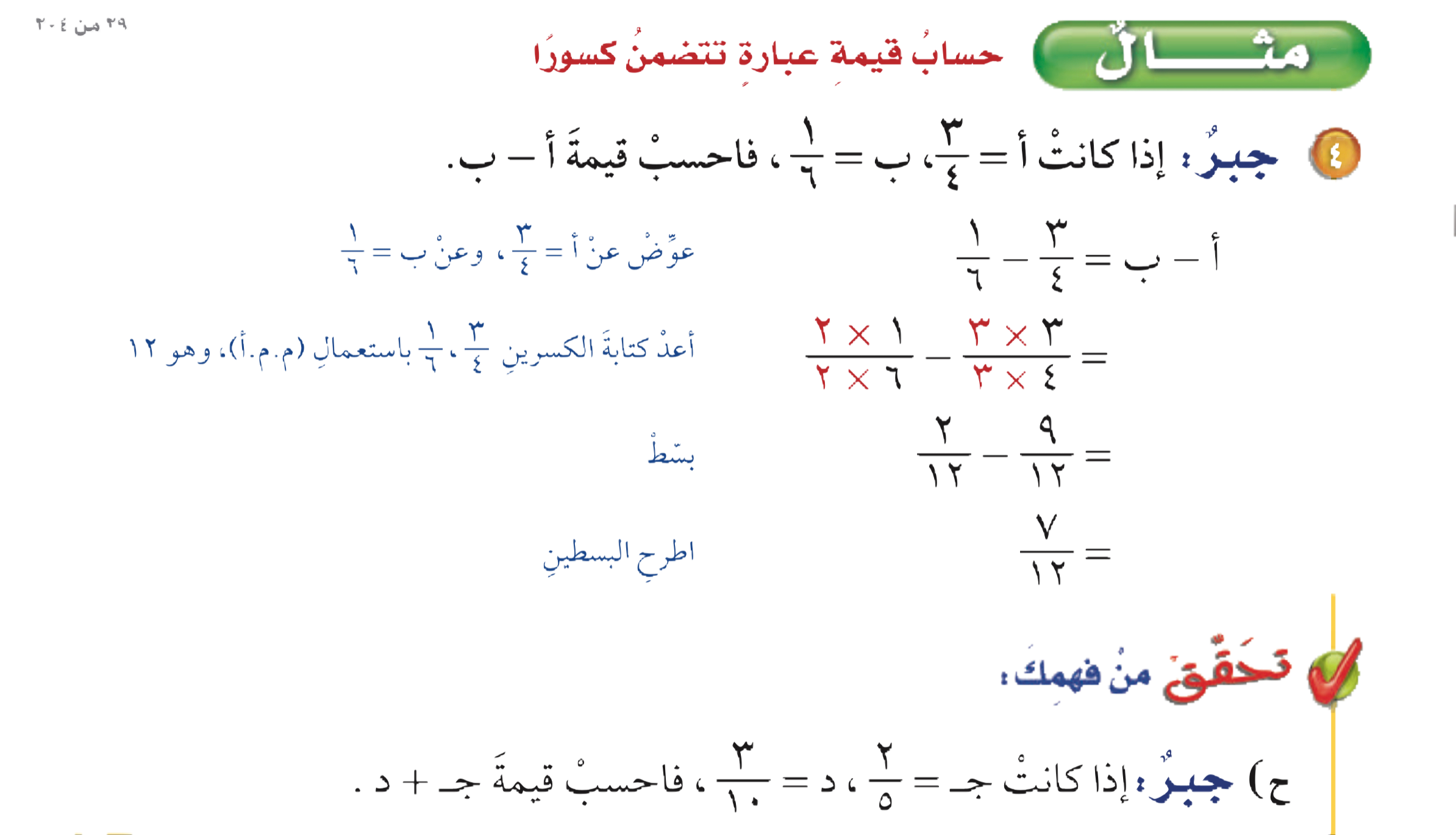 أدوات
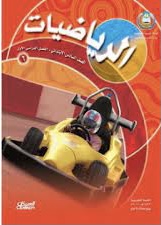 مثال
نشاط
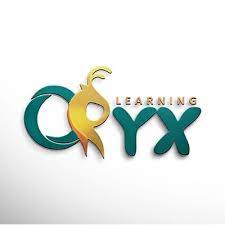 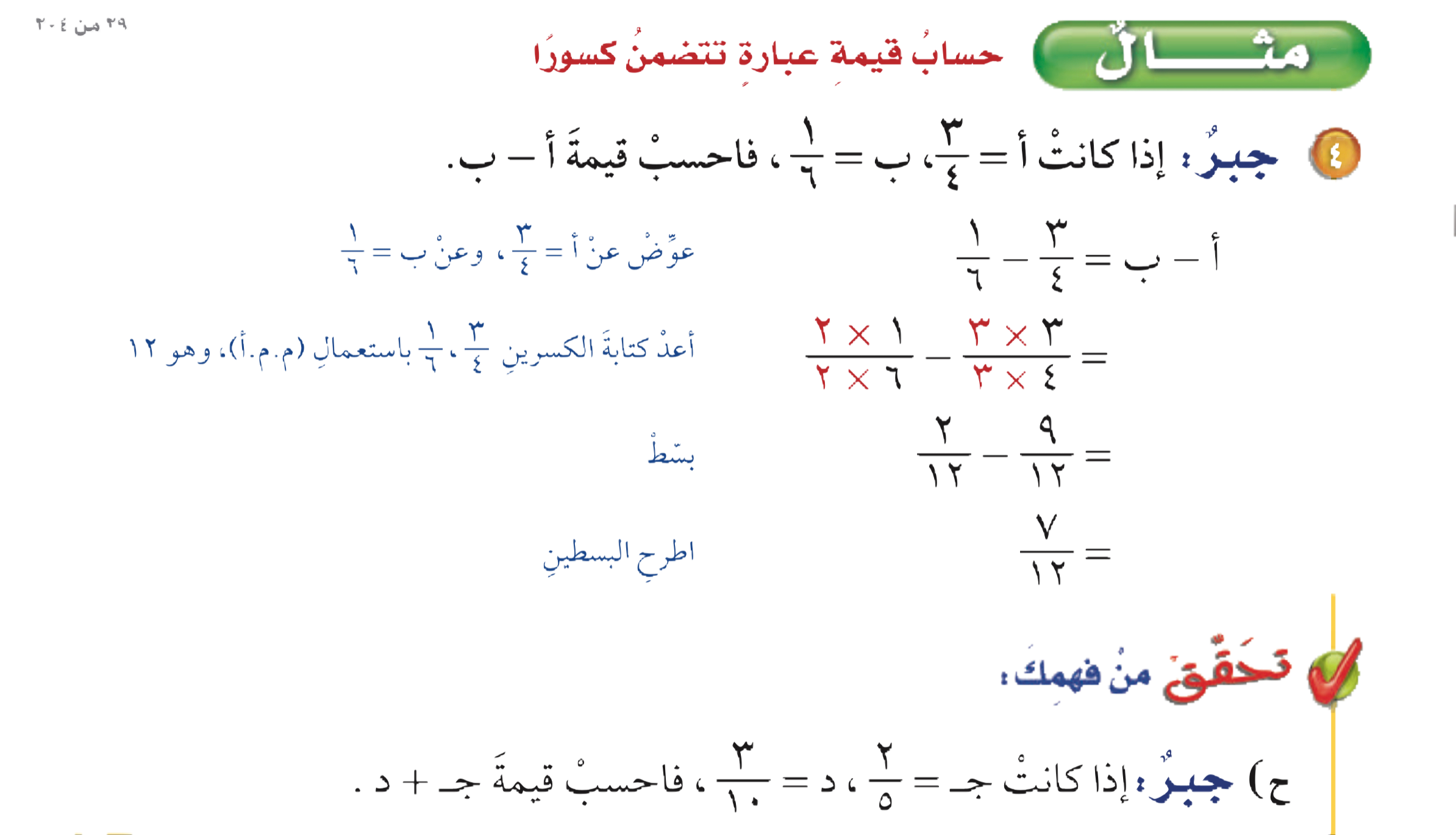 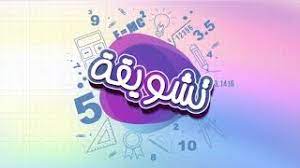 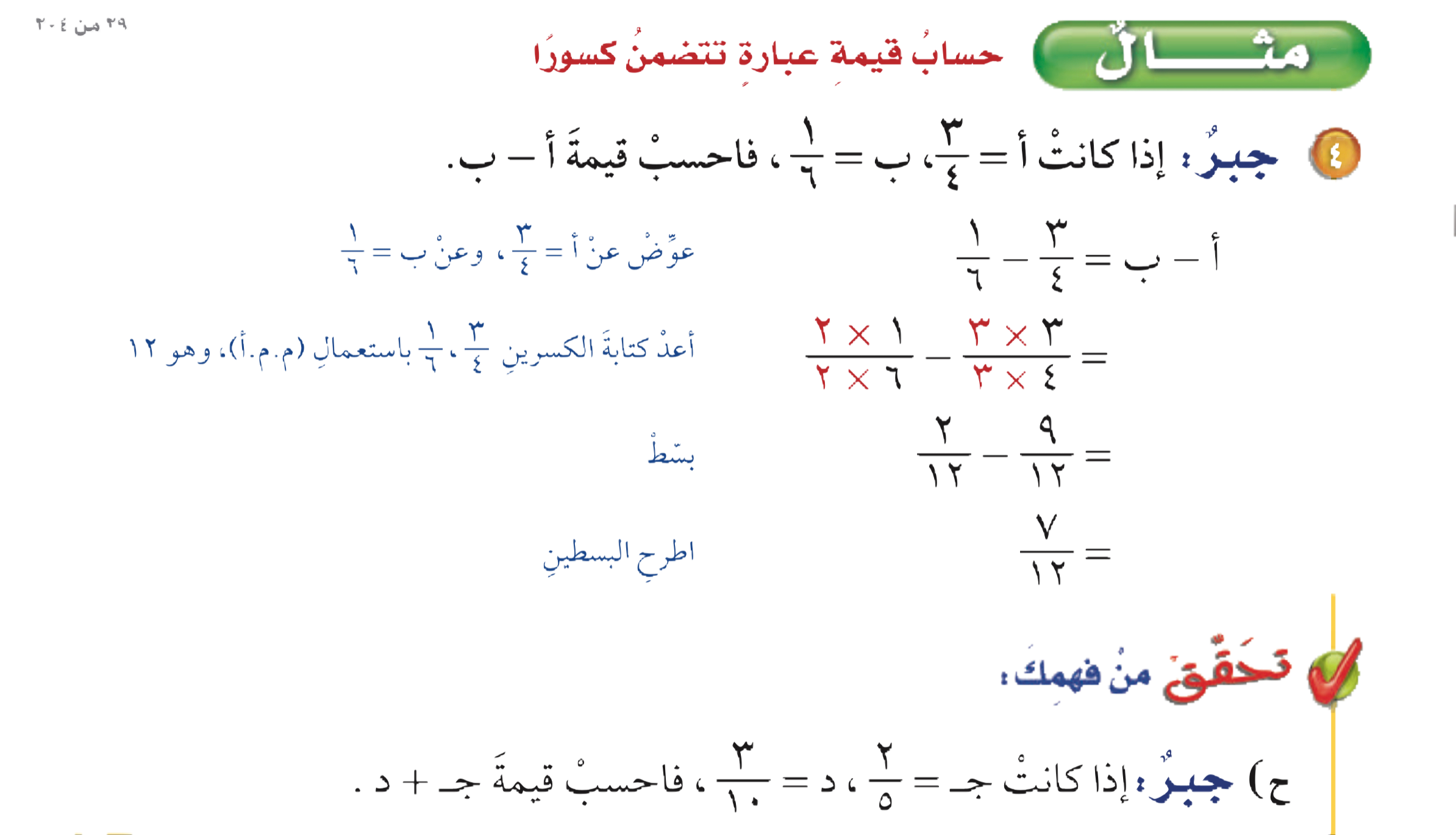 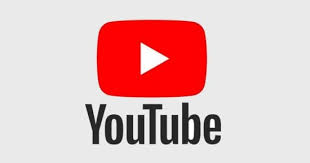 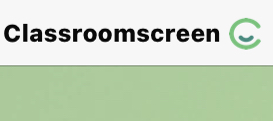 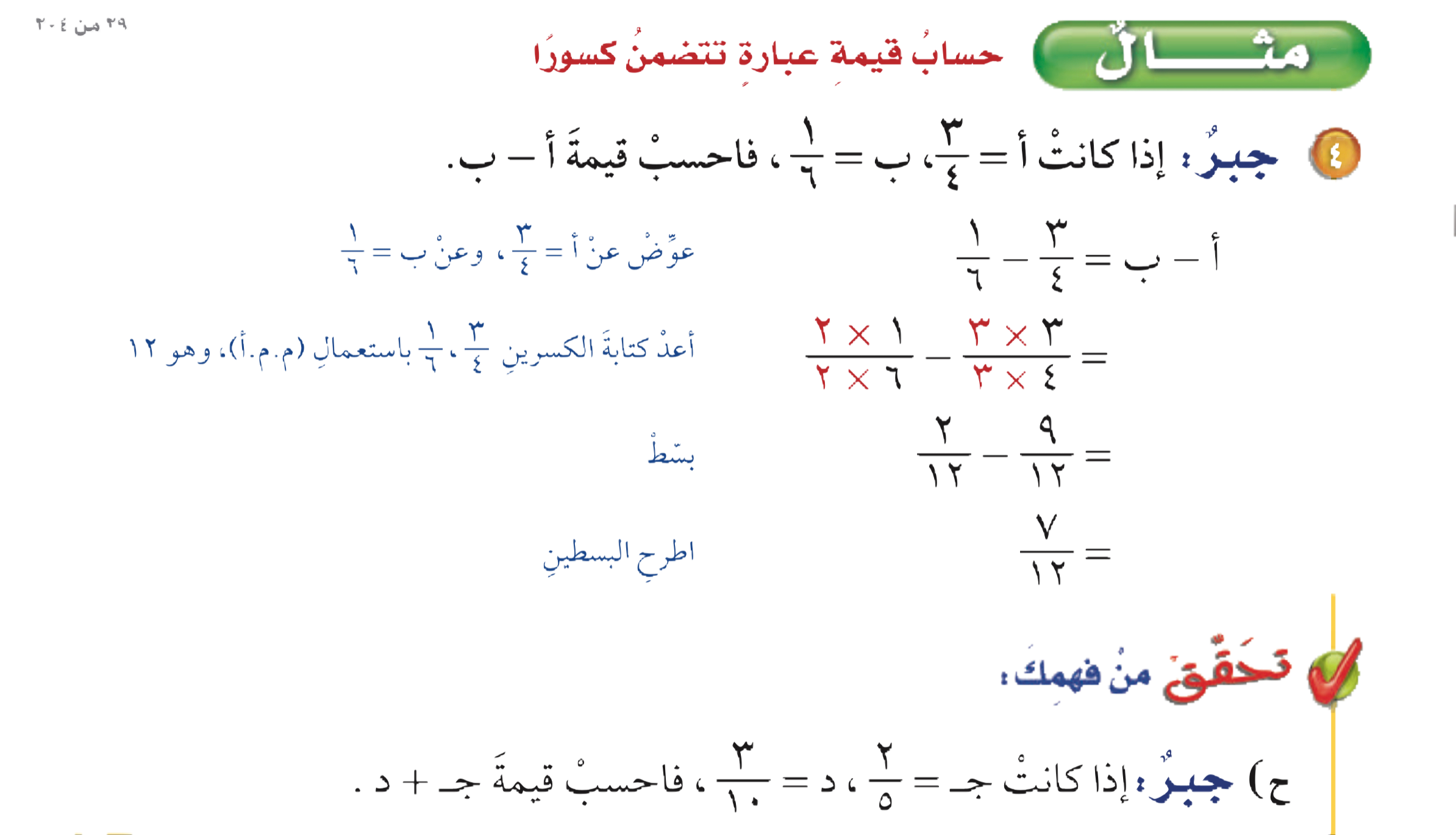 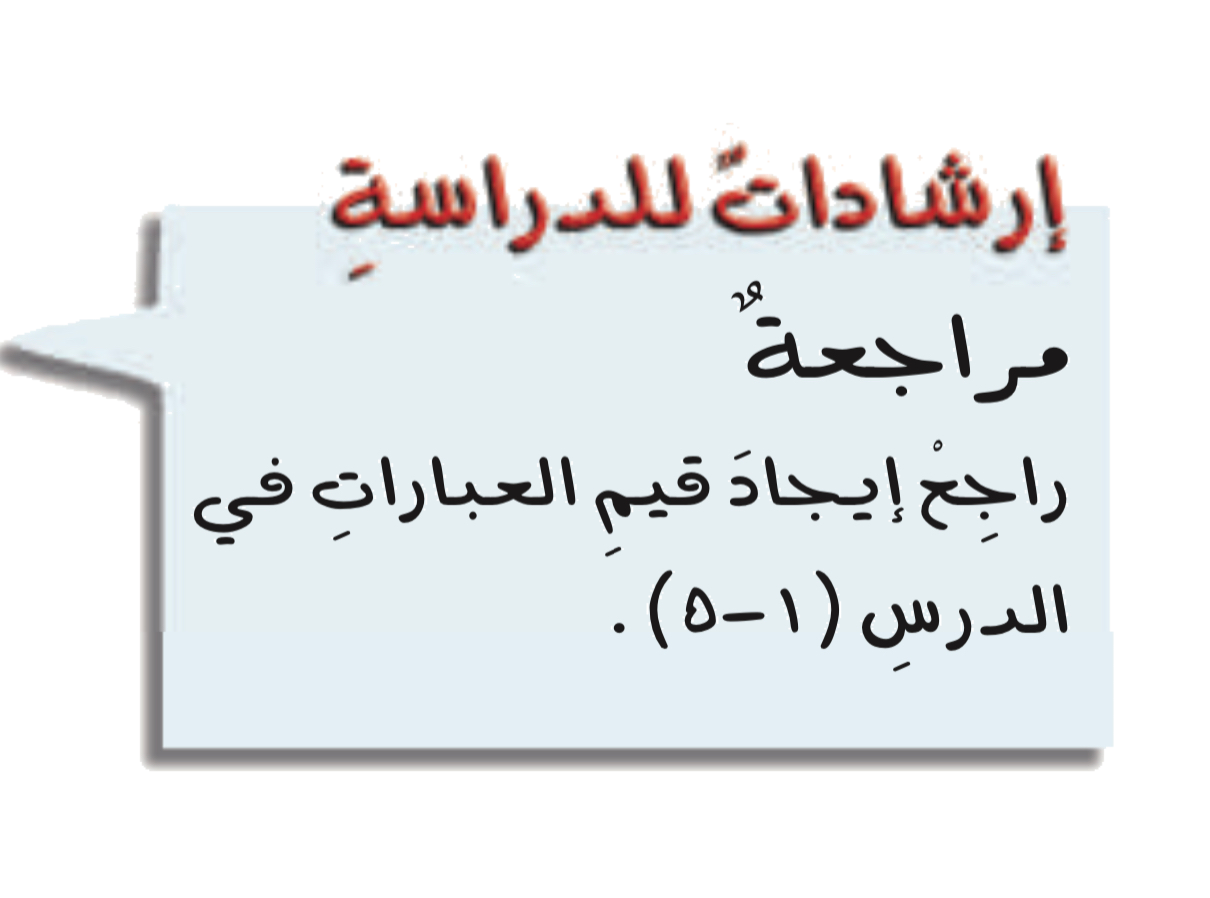 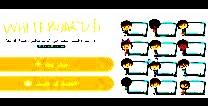 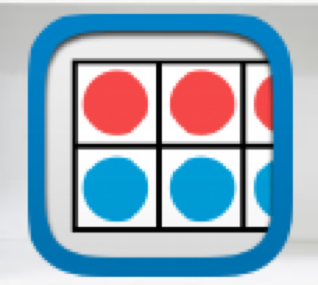 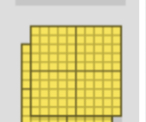 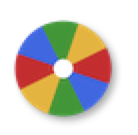 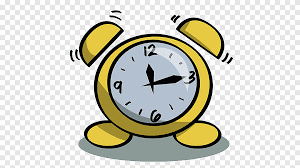 أدوات
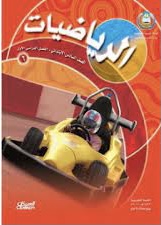 الحل
نشاط
تحقق من فهمك
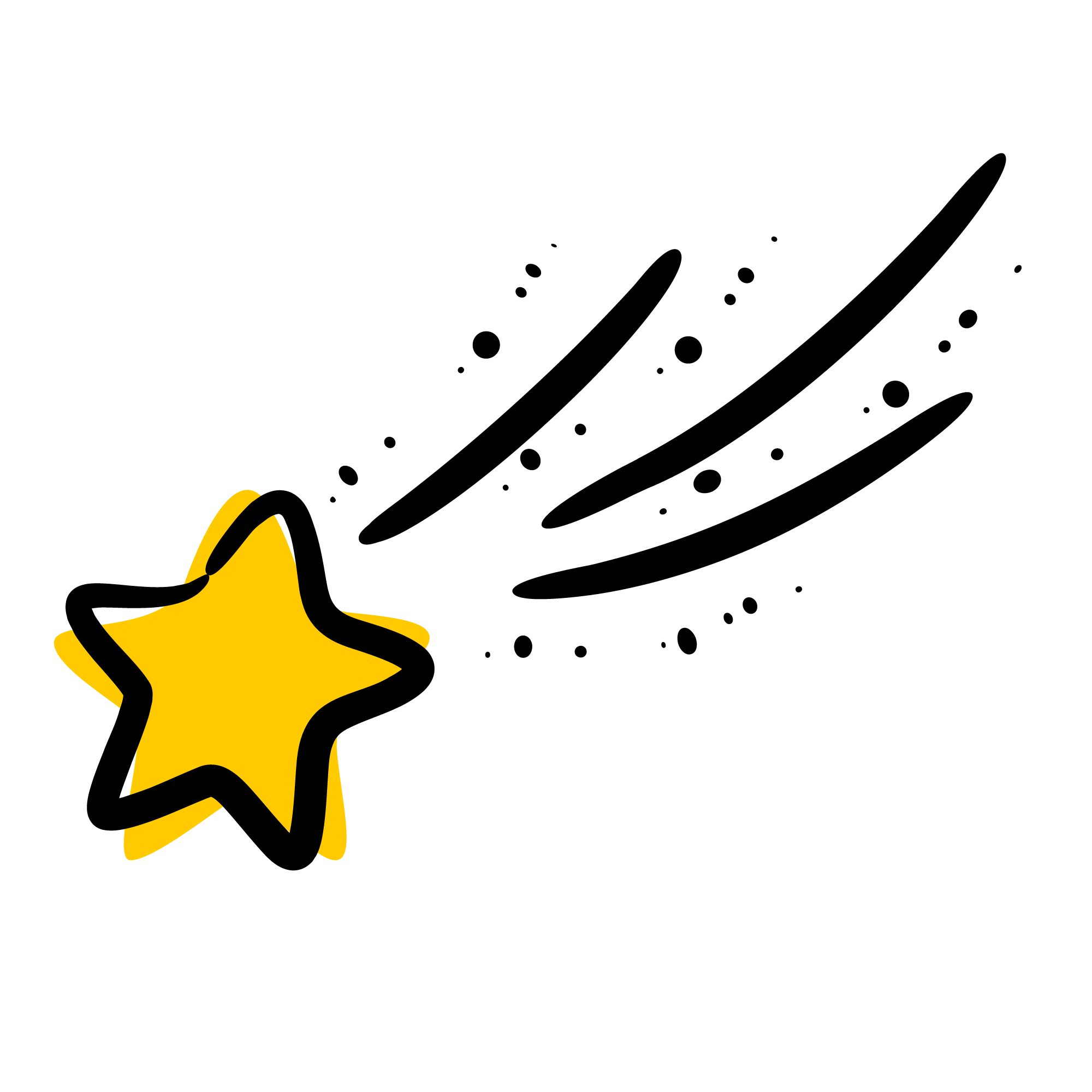 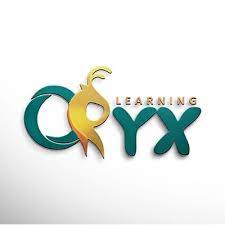 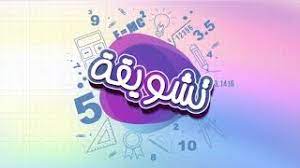 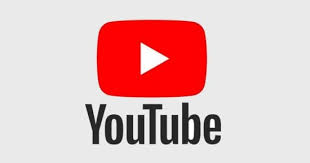 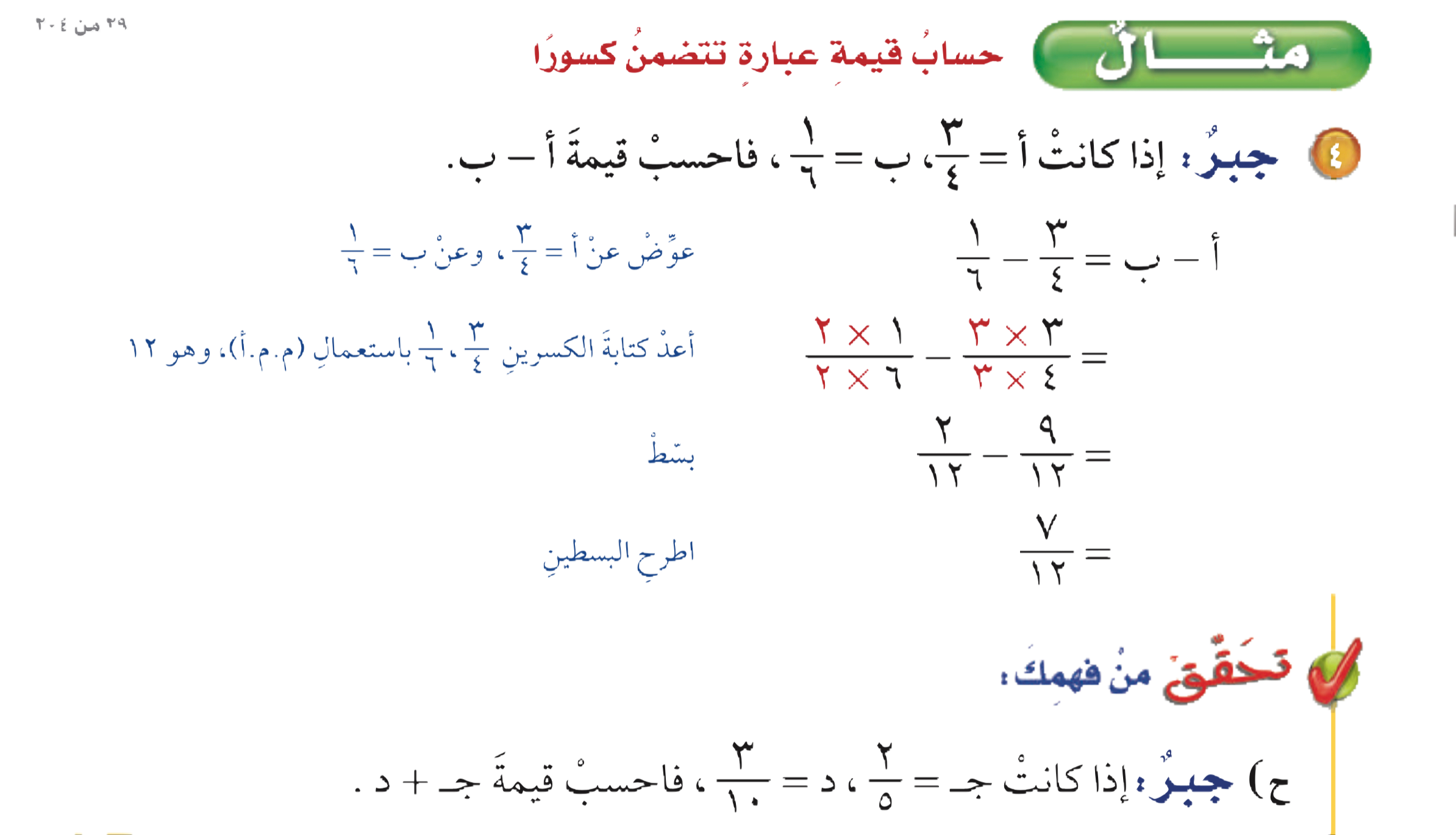 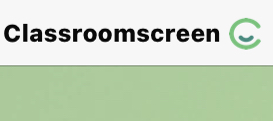 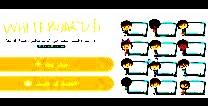 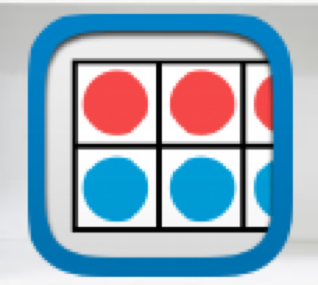 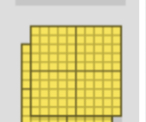 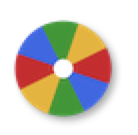 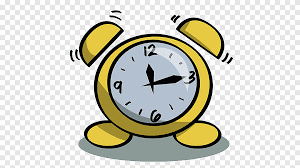 أدوات
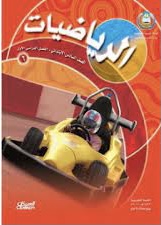 نشاط
تحقق من فهمك
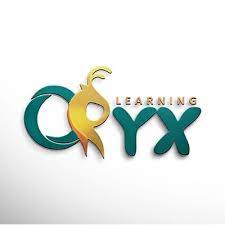 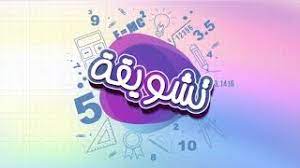 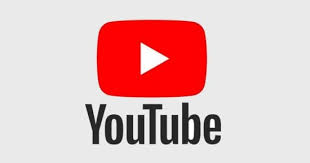 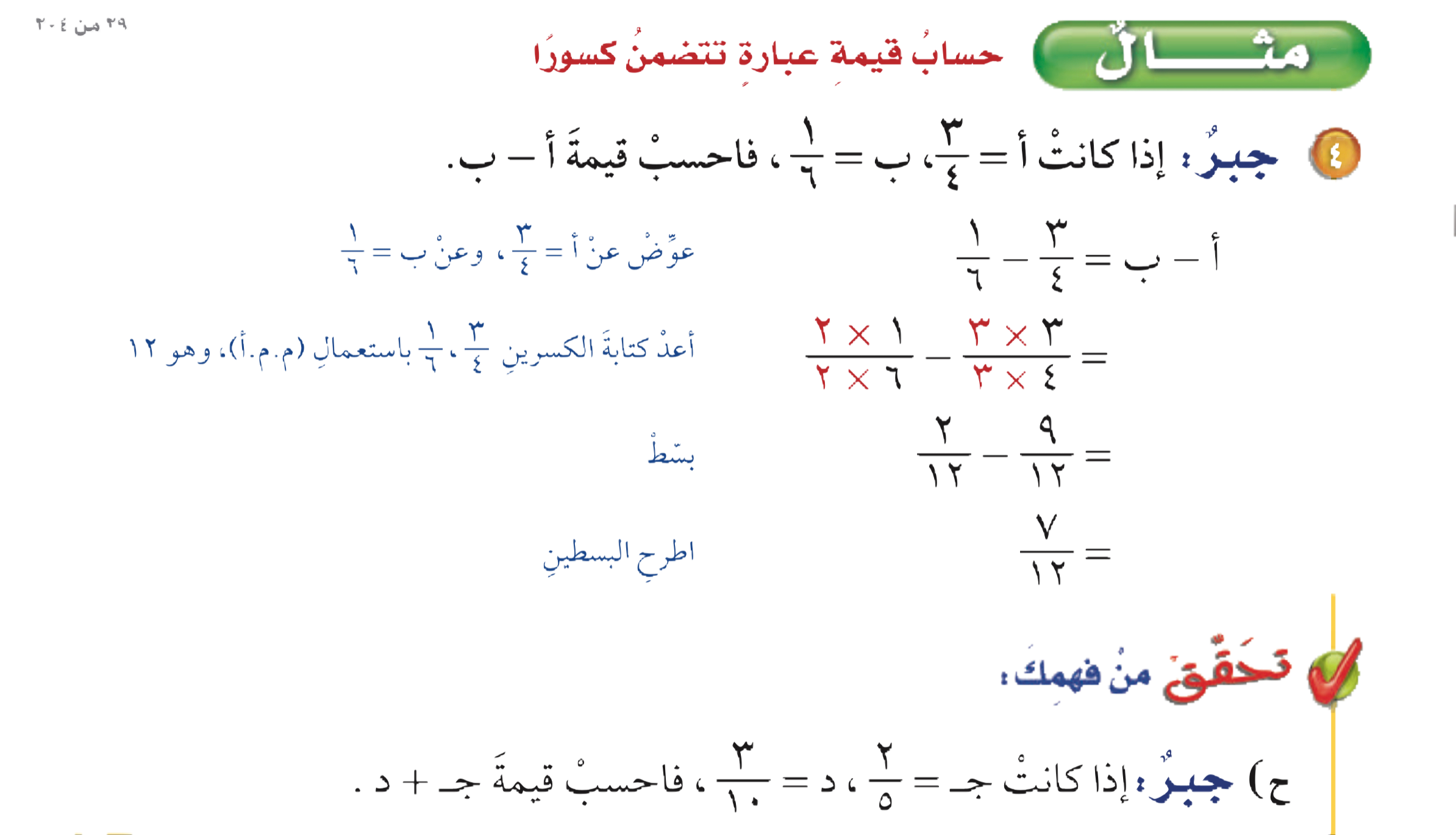 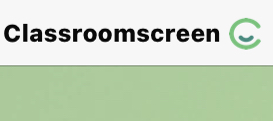 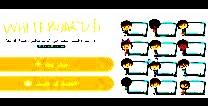 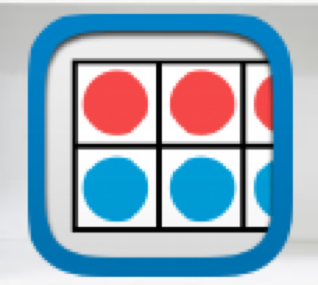 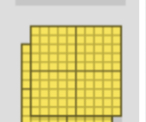 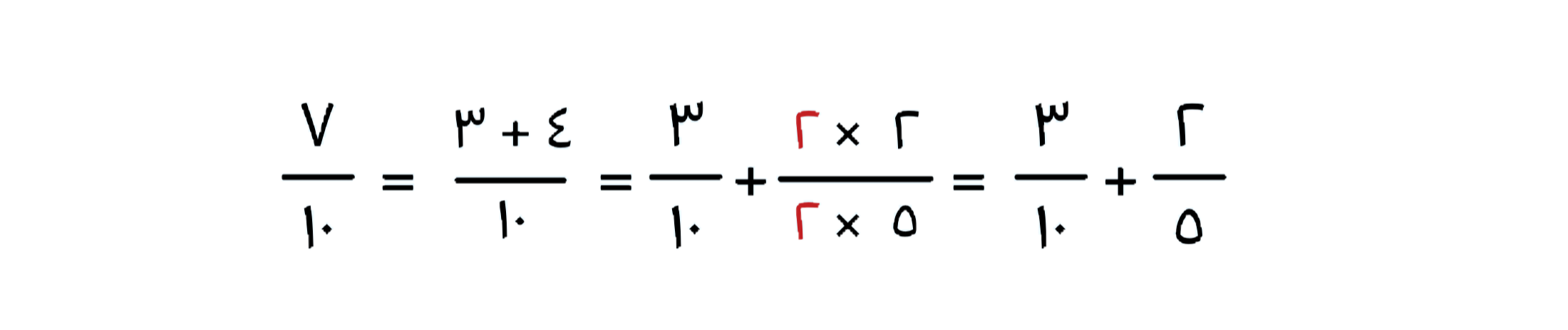 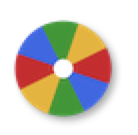 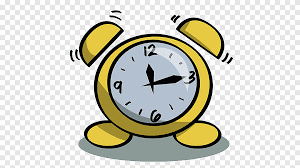 أدوات
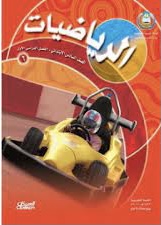 الحل
نشاط
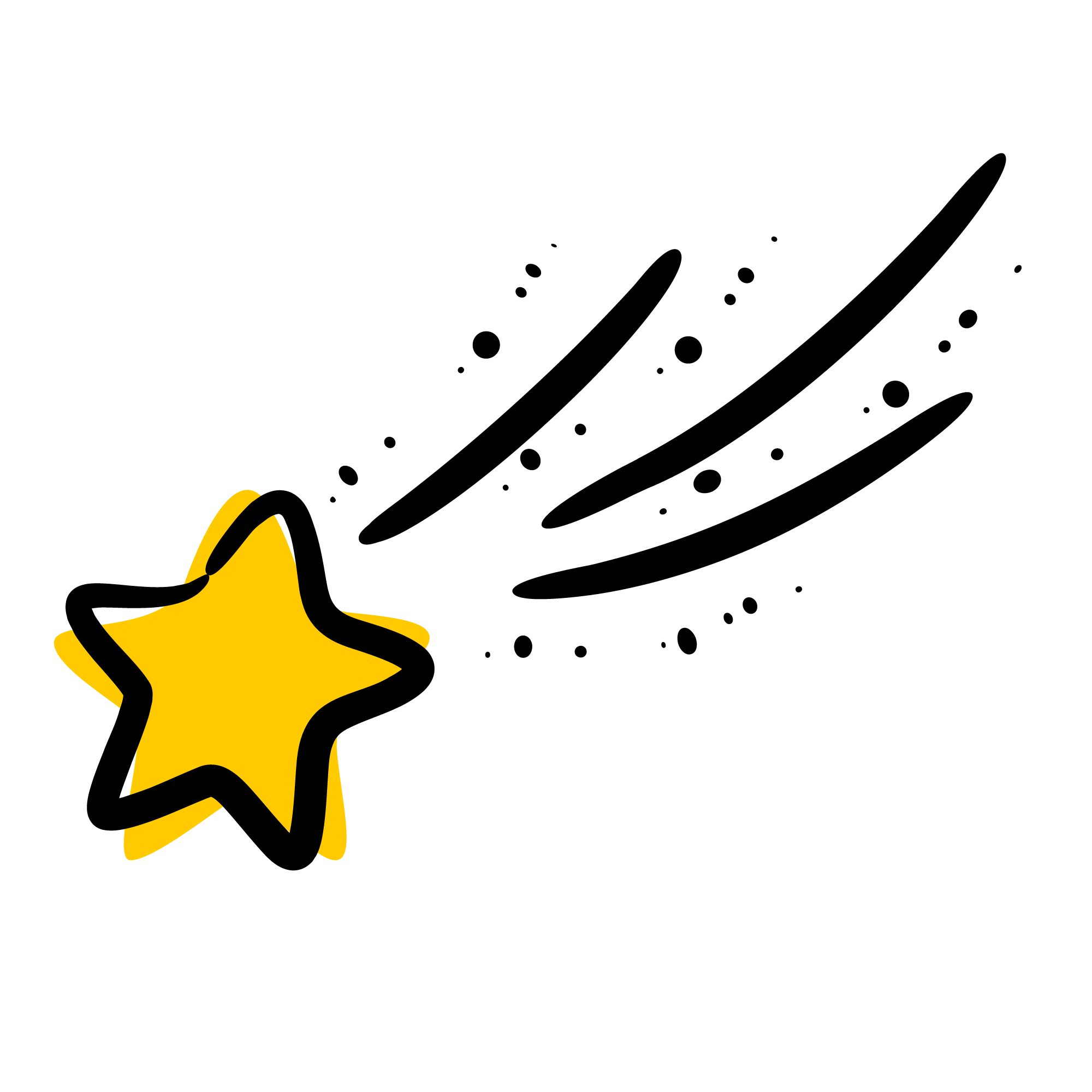 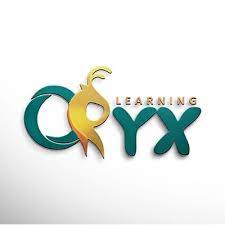 تـــــأكد
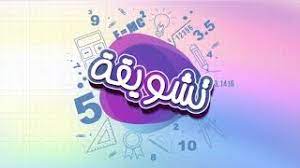 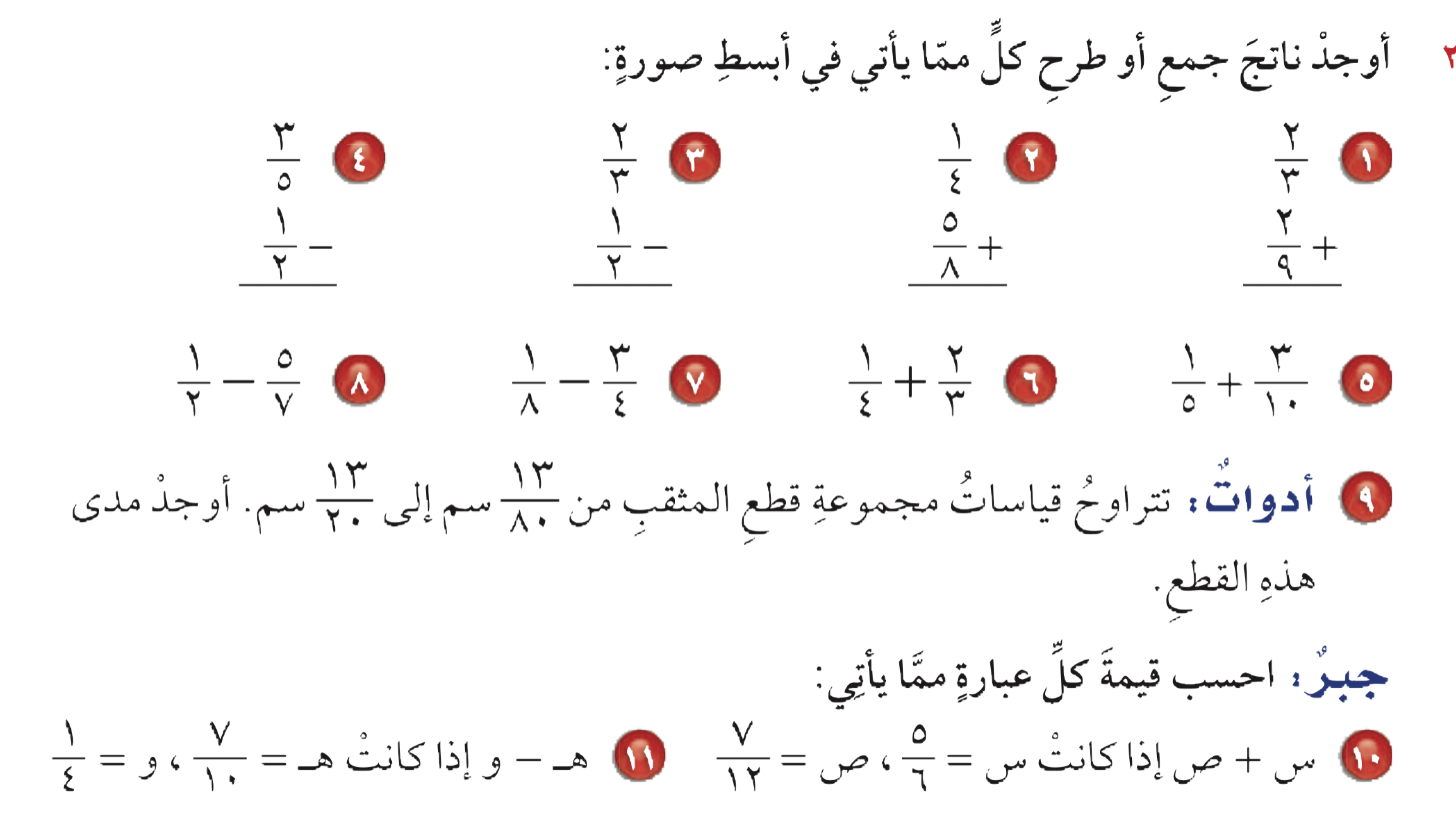 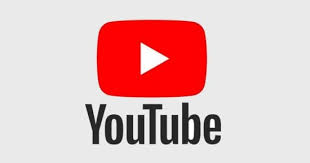 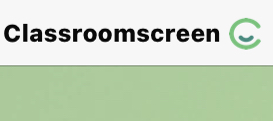 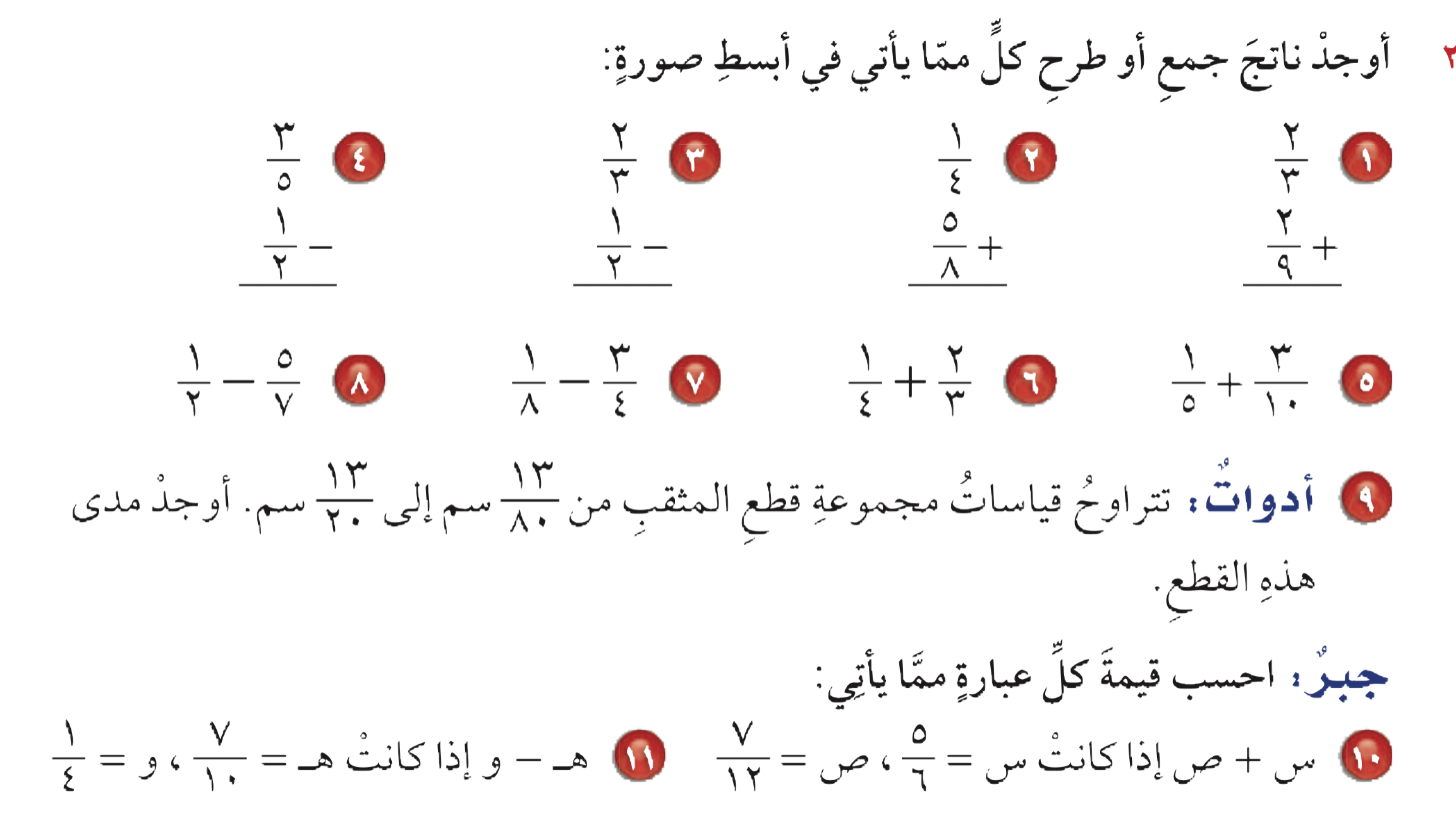 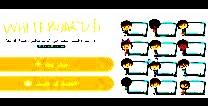 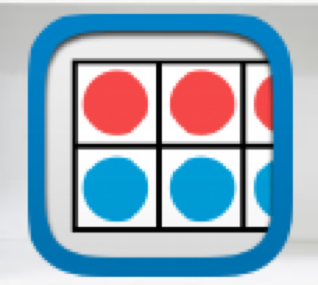 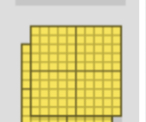 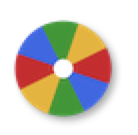 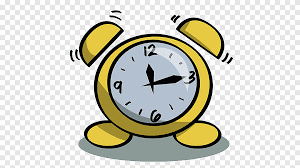 ٢ × ٣
٦
٢
٨
١ × ٢
٢
٥
٧
٢ × ٢
٤
١ × ٣
٣
١
٣ × ٢
٦
١ × ٥
٥
١
أدوات
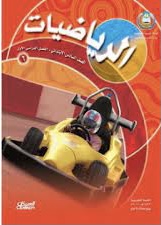 نشاط
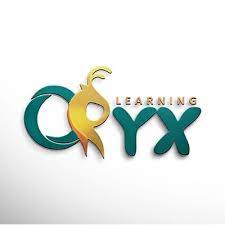 تـــــأكد
=
=
=
=
=
=
=
=
=
=
٦
١٠
٨
١٠
٢× ٣
٢× ٥
٨
٦
٩
٩
٩
٨
٦
١٠
٣× ٣
٤× ٢
٣× ٢
٥× ٢
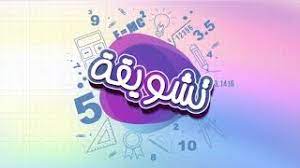 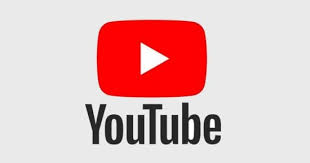 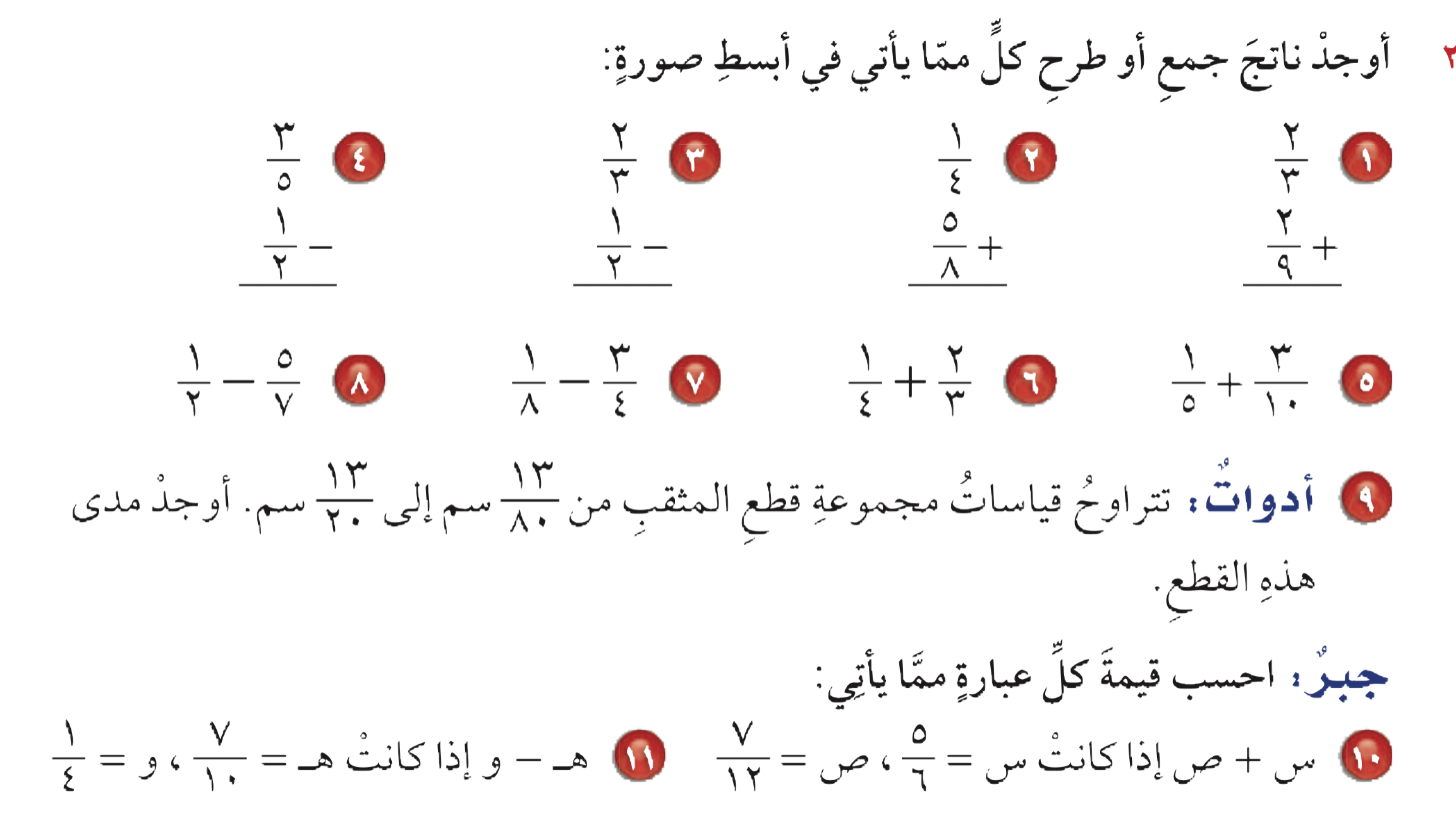 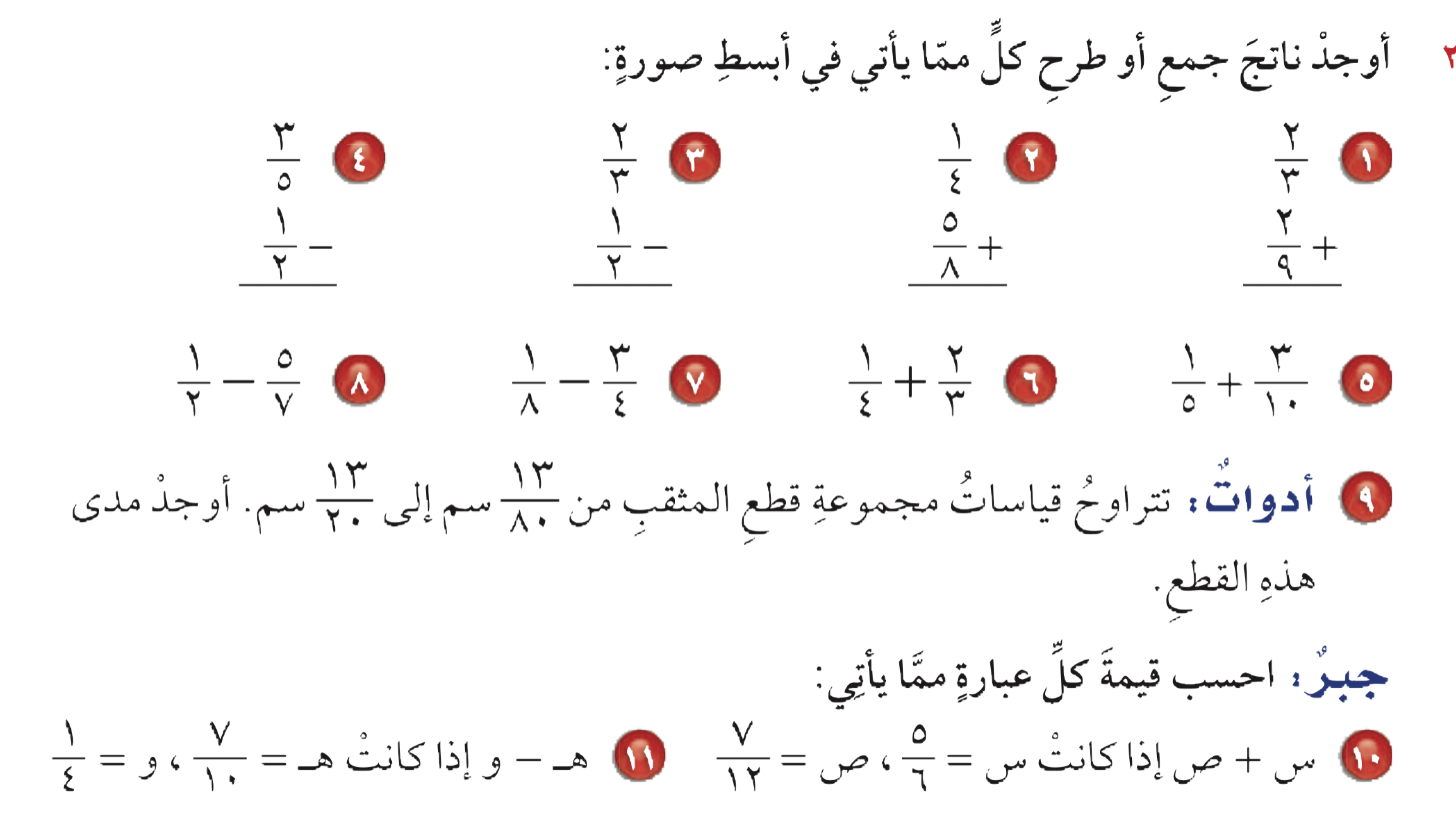 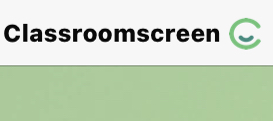 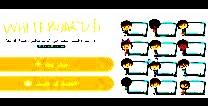 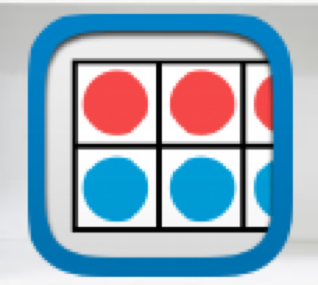 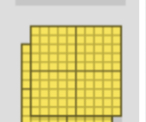 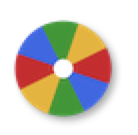 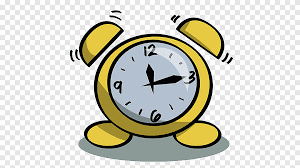 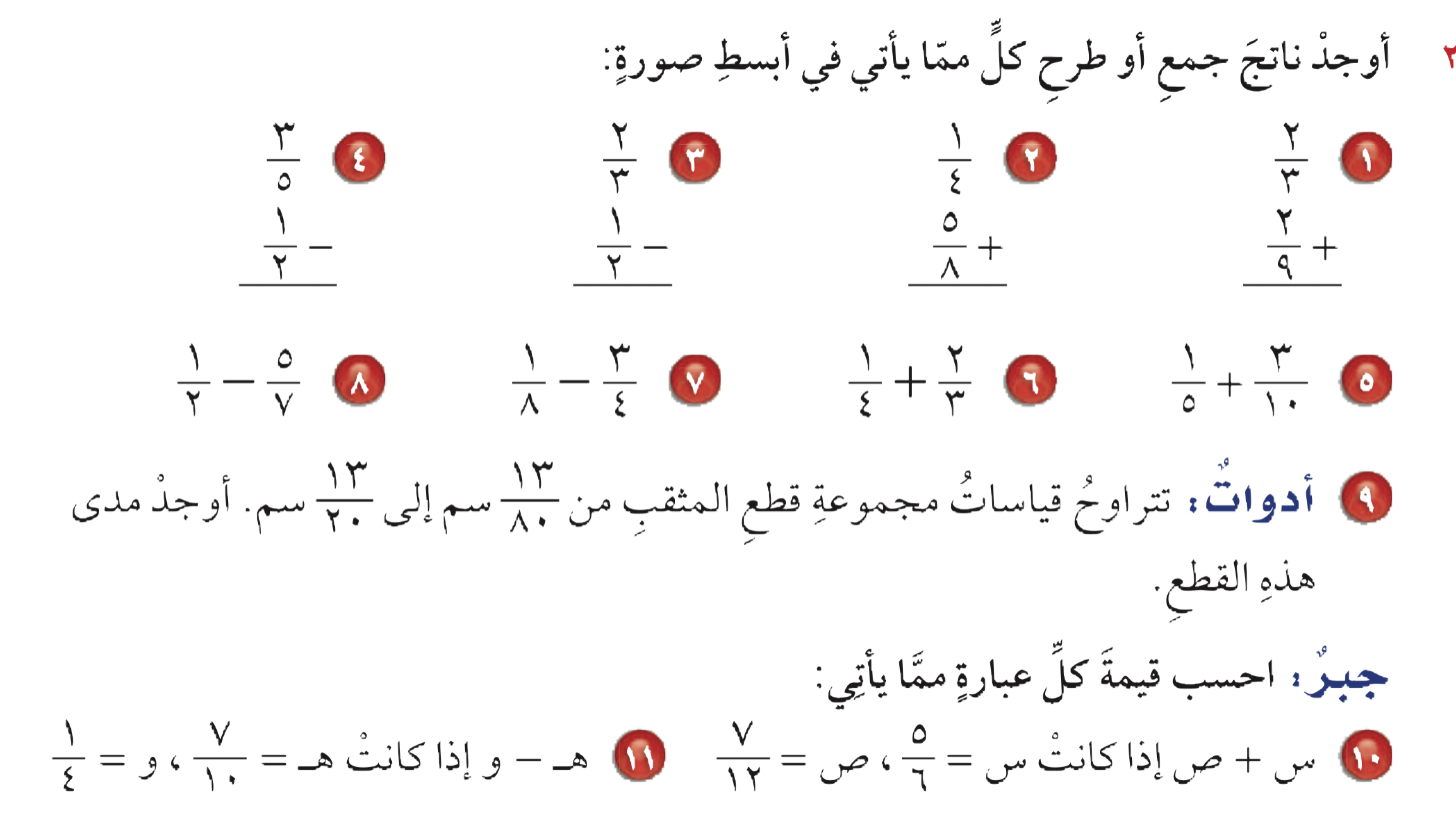 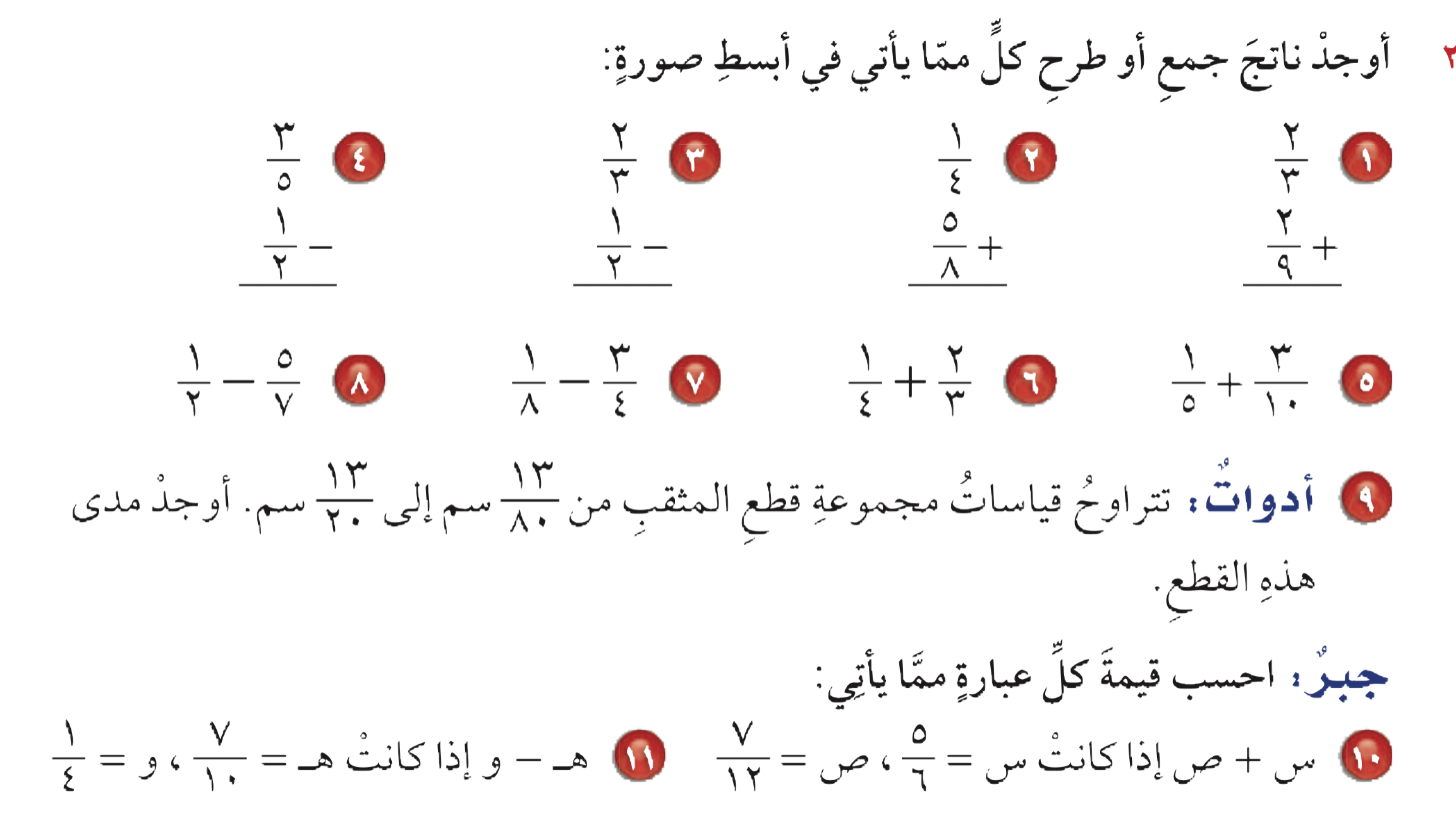 أدوات
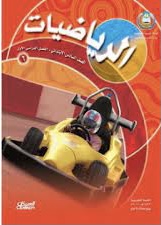 الحل
نشاط
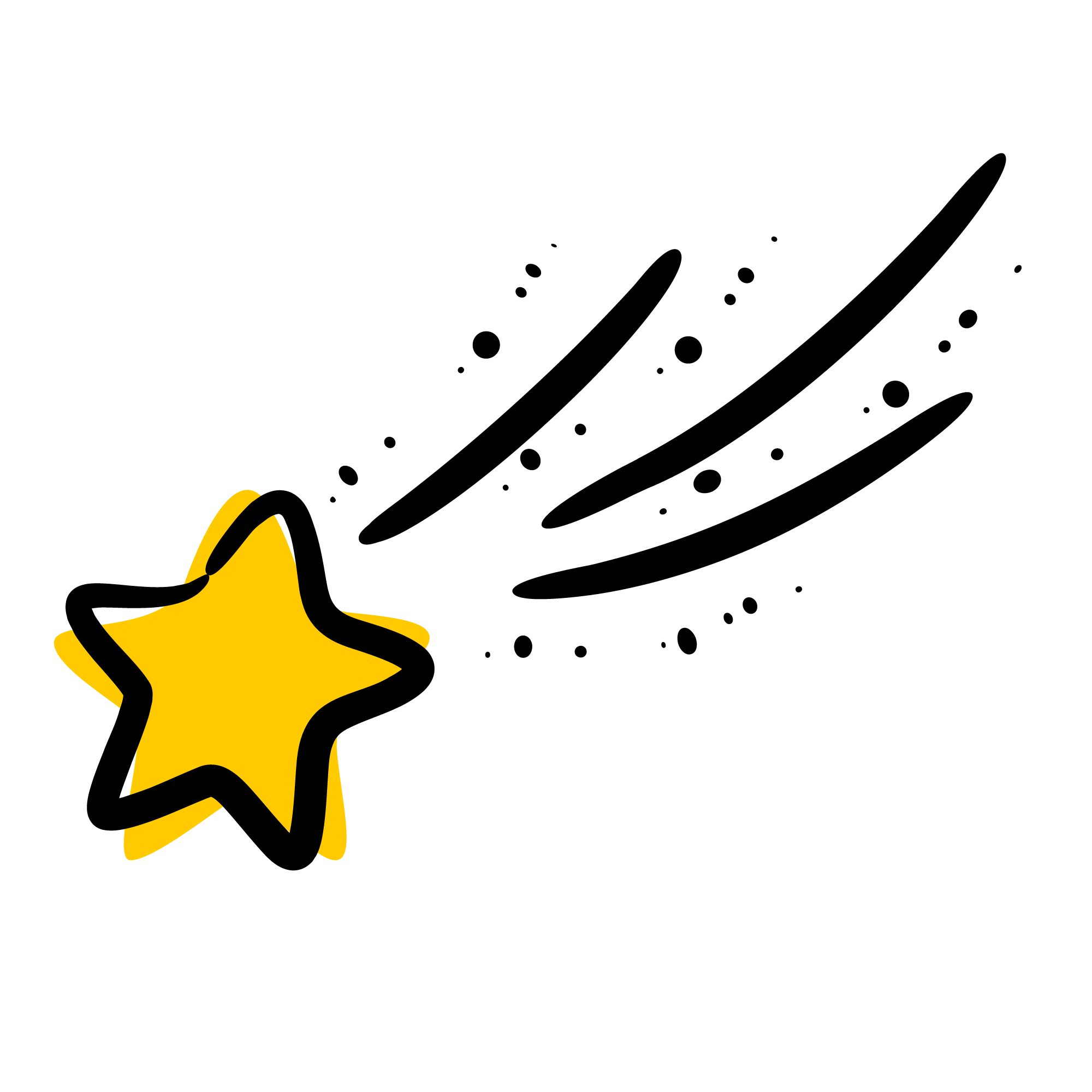 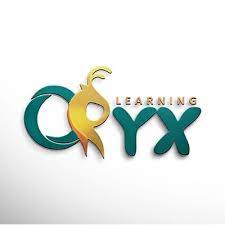 تـــــأكد
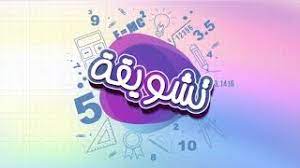 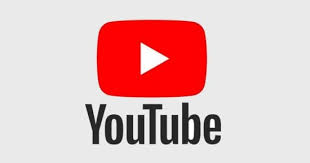 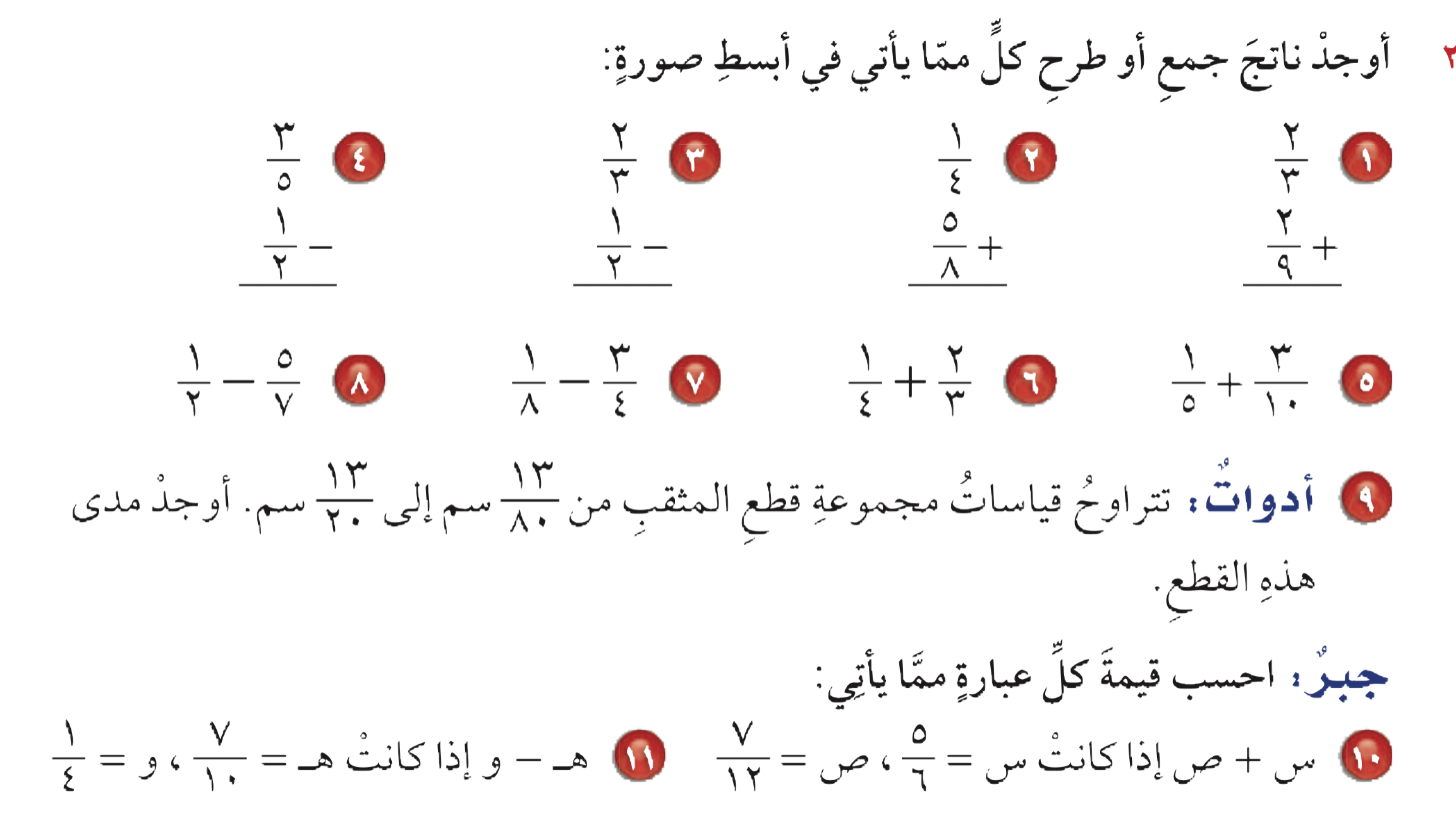 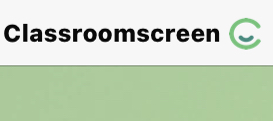 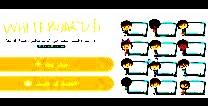 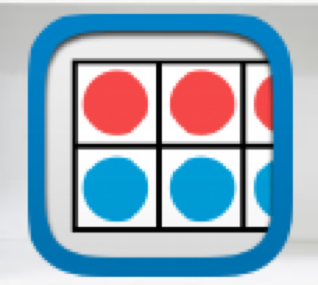 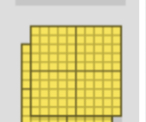 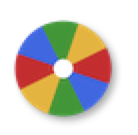 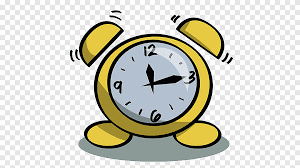 ١ × ٢
٣ + ٢
٥
١
١ × ٣
١١
٨ + ٣
١
٥
٦ - ١
١ × ٧
٣
١٠ - ٧
أدوات
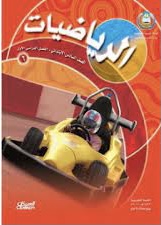 نشاط
٣
٢ × ٤
٣ × ٢
٥ × ٢
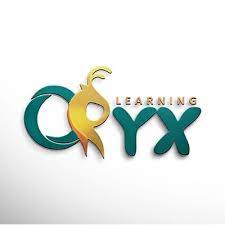 تـــــأكد
+
-
-
+
=
=
=
=
=
=
=
=
=
=
=
=
=
١٠
٣ × ٤
٤ × ٢
٧ × ٢
١٠
١٠
٢
١٢
١٢
٨
٨
١٤
١٤
٥× ٢
٤ × ٣
٨
٢ × ٧
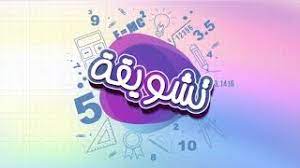 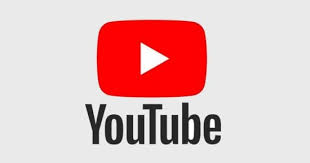 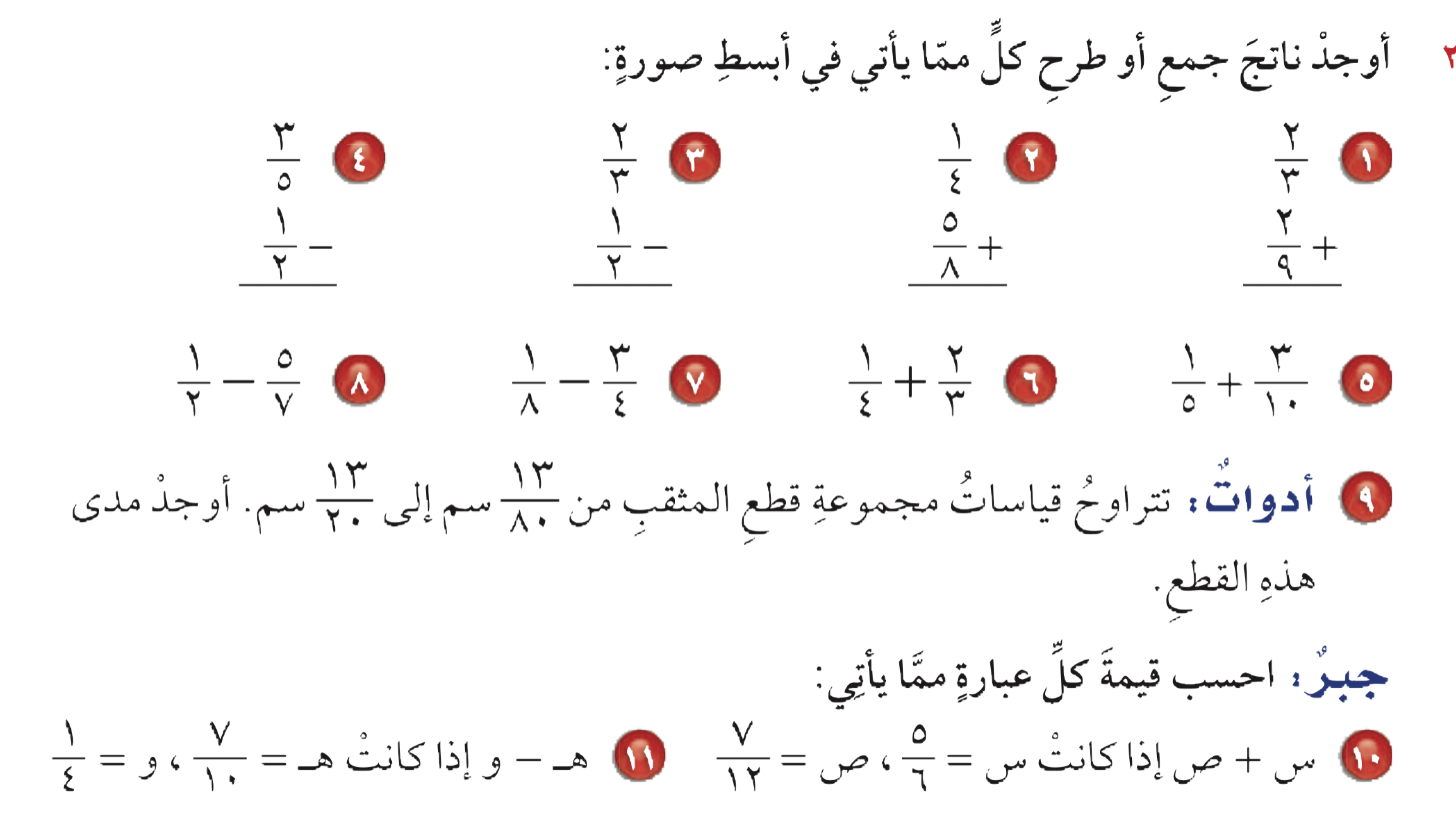 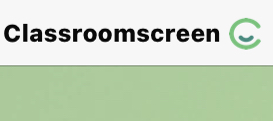 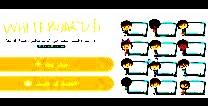 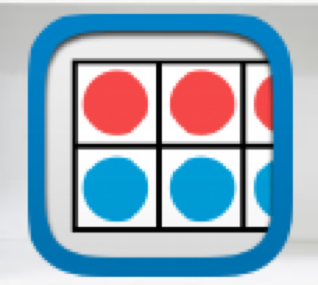 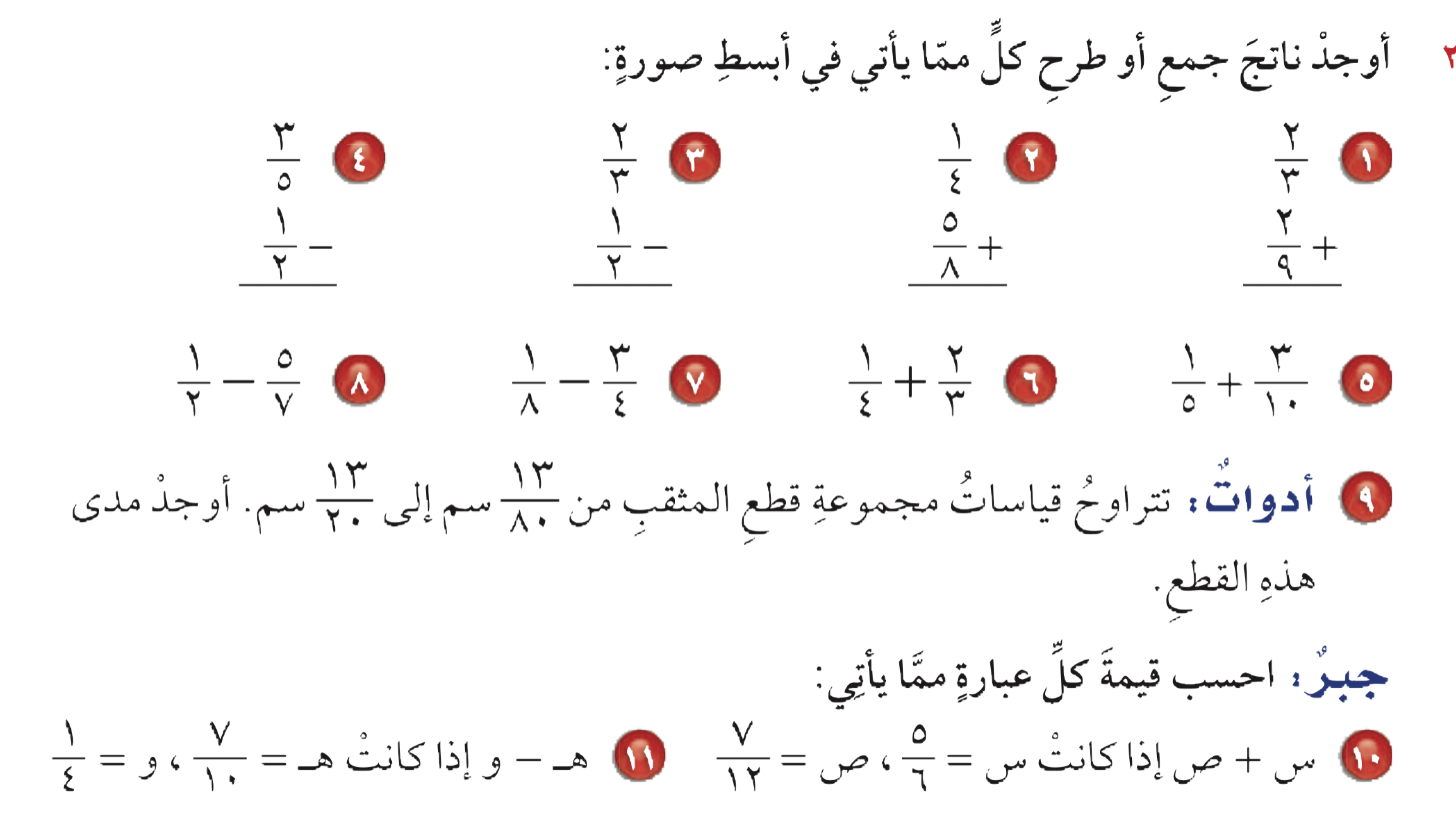 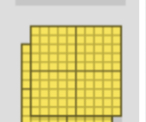 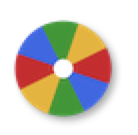 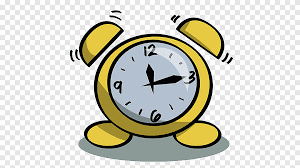 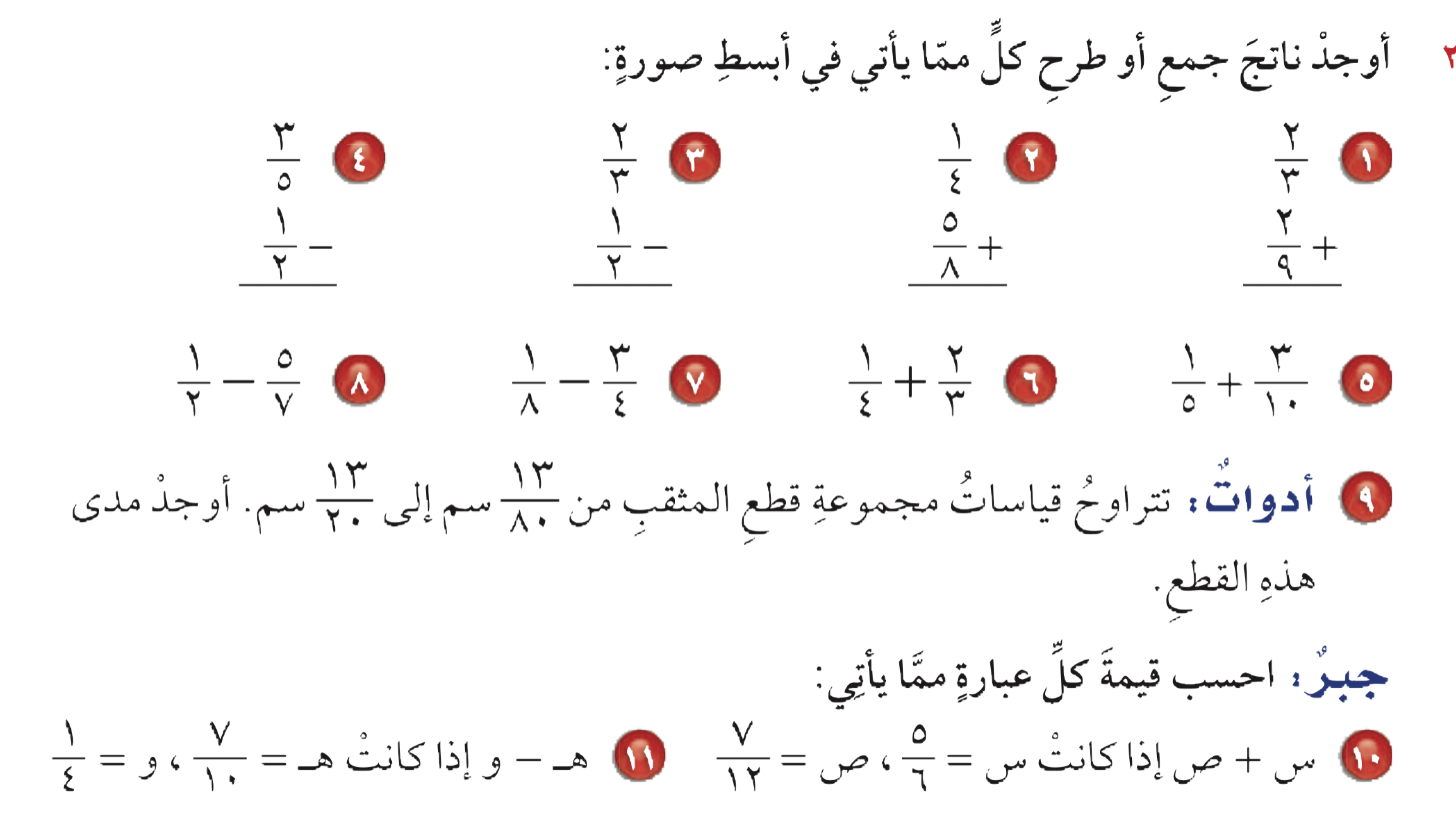 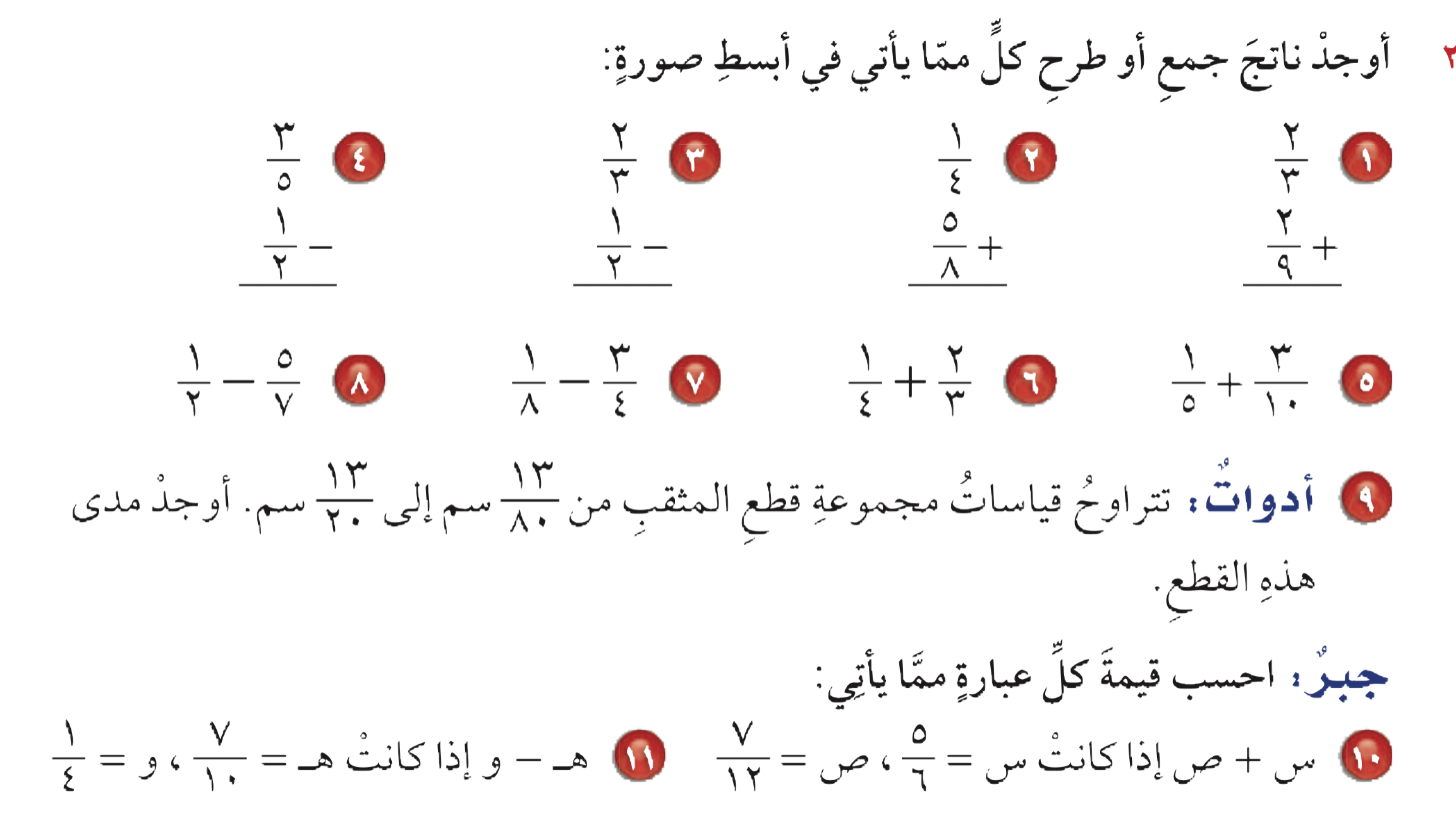 أدوات
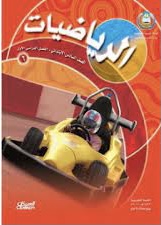 الحل
نشاط
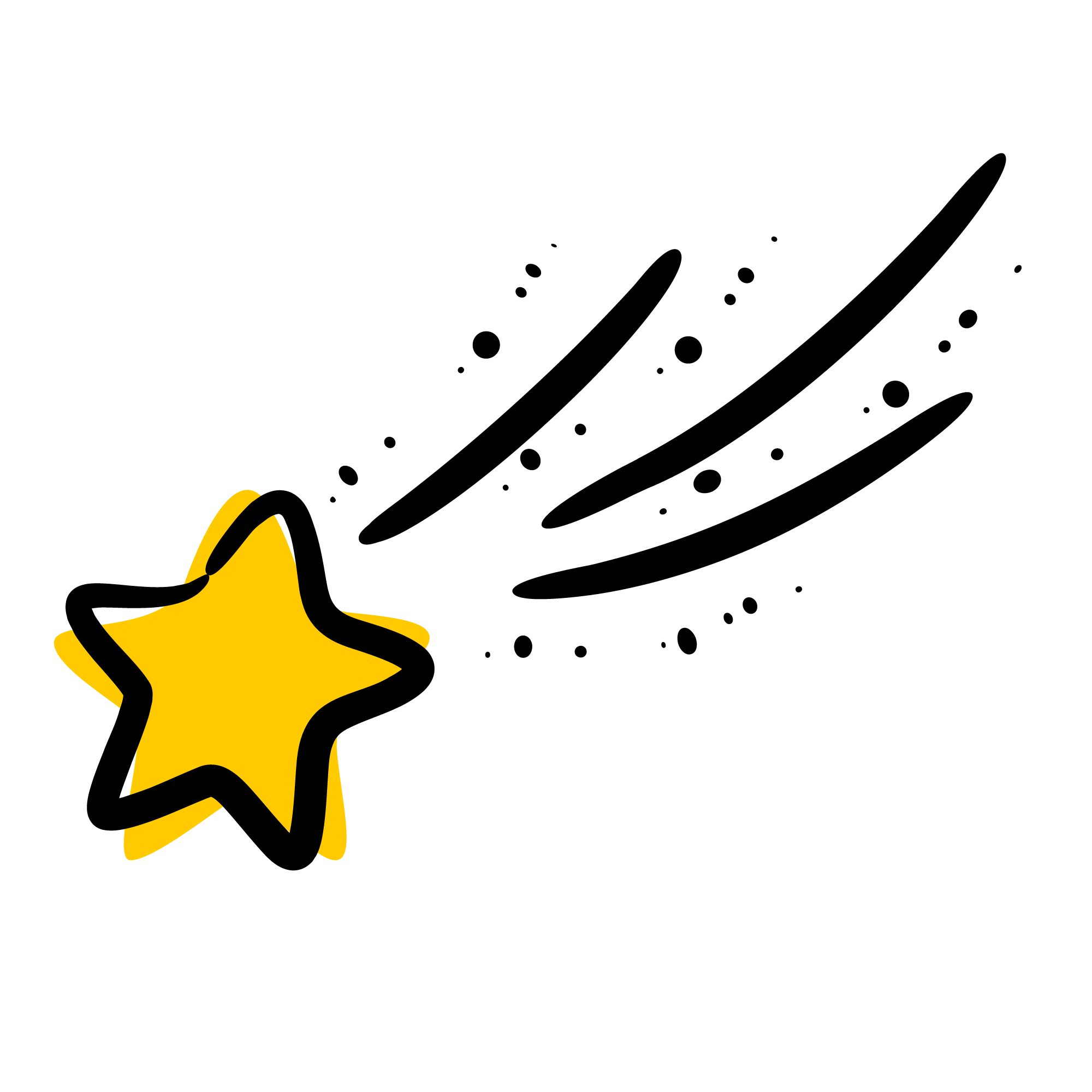 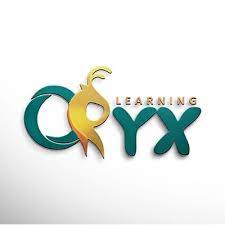 تـــــأكد
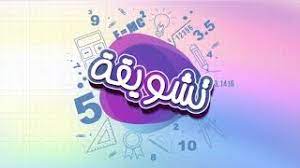 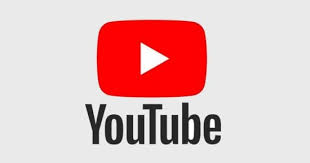 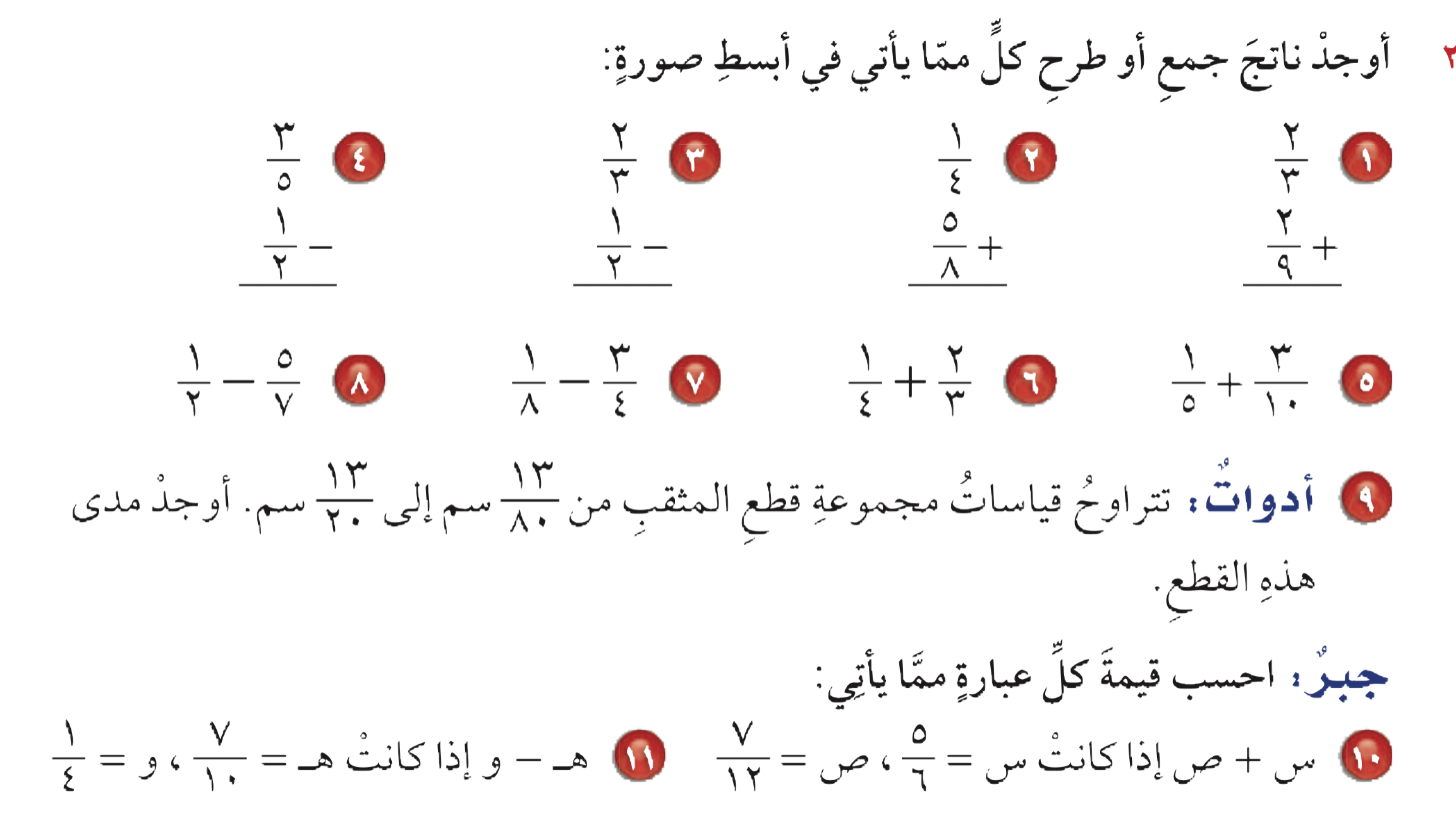 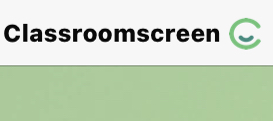 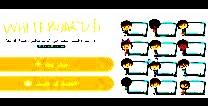 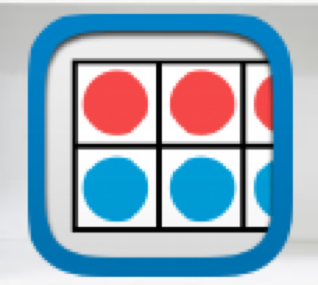 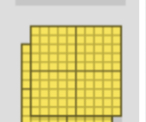 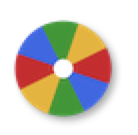 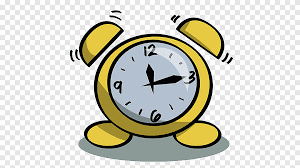 ١٣
٣٩
٥٢ - ١٣
أدوات
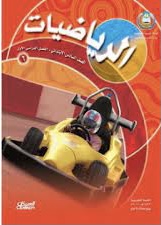 نشاط
١٣ × ٤
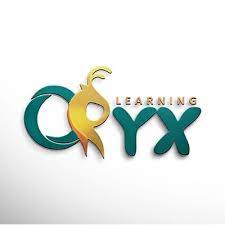 تـــــأكد
-
=
=
=
٨٠
٢٠ × ٤
٨٠
٨٠
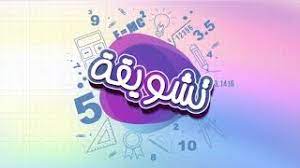 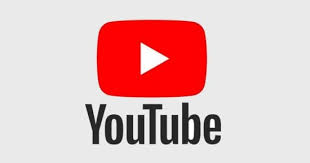 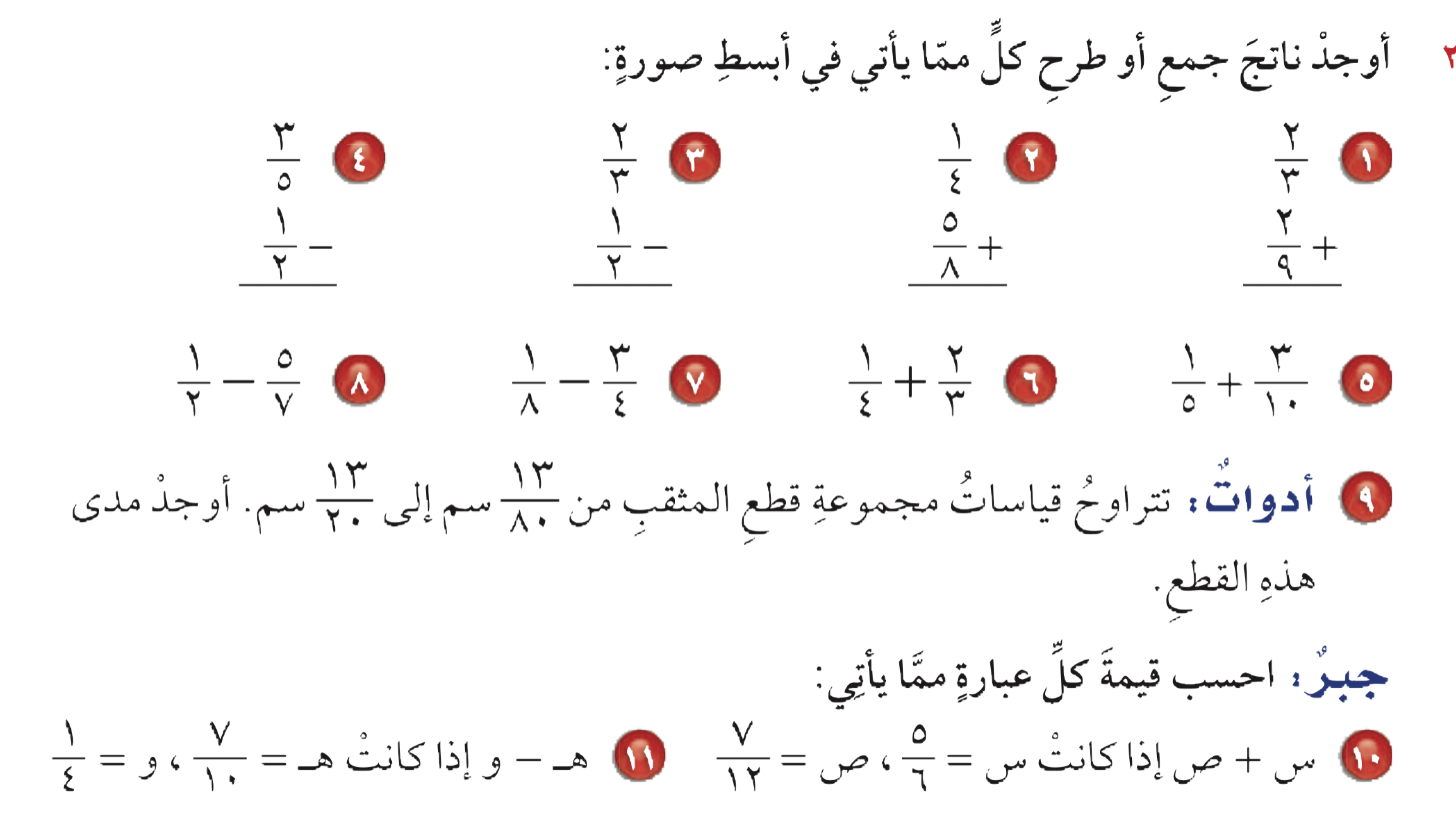 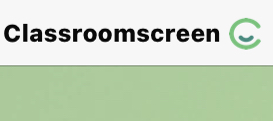 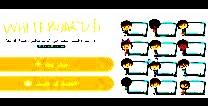 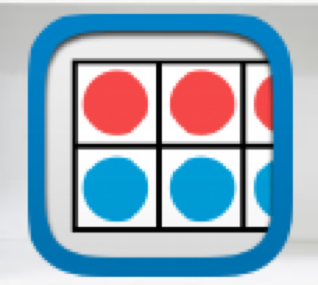 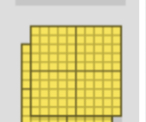 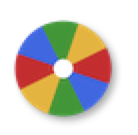 مدى هذه القطع
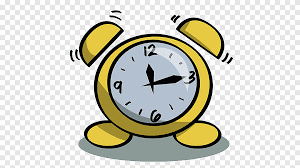 أدوات
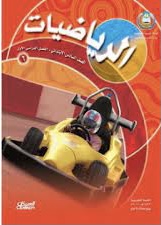 الحل
نشاط
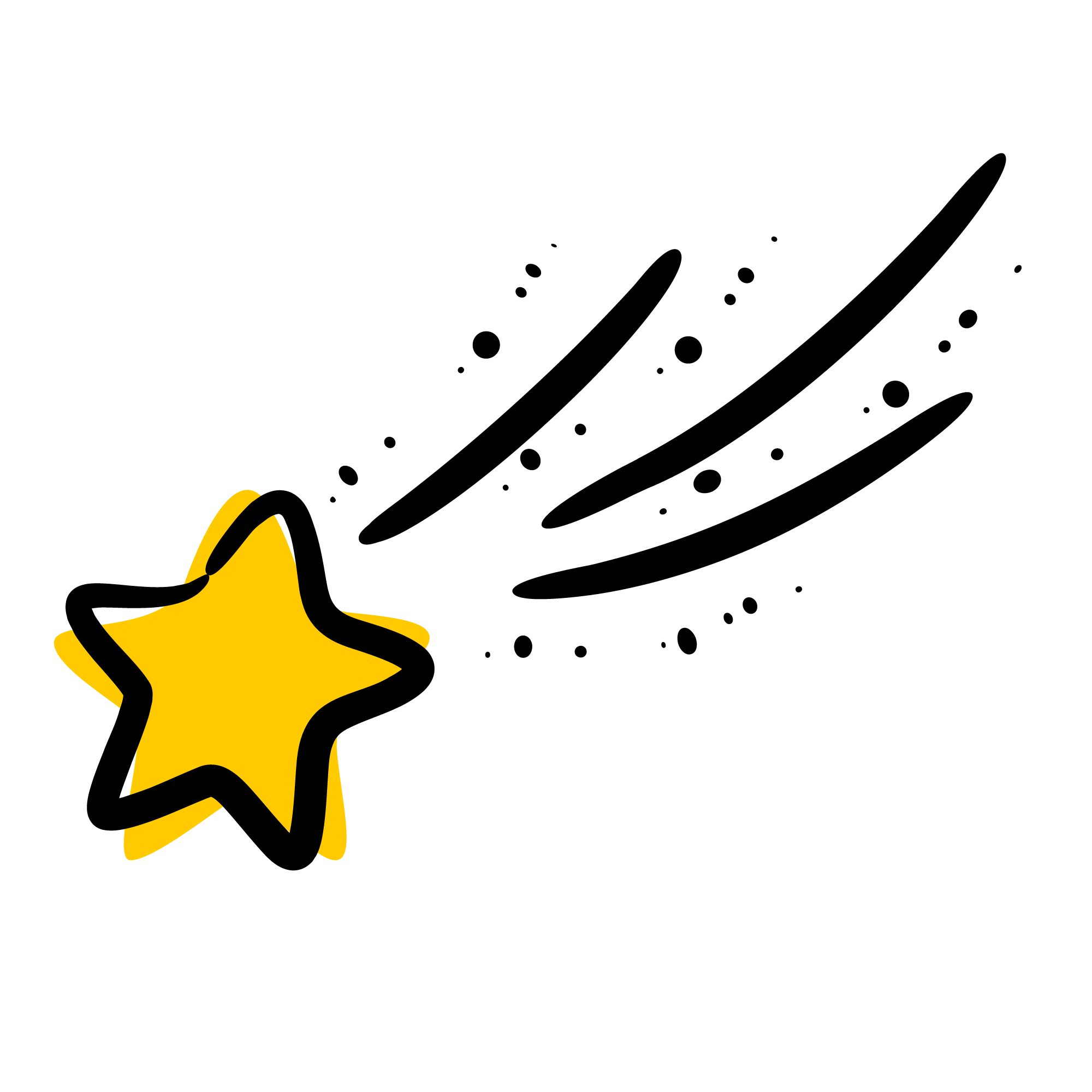 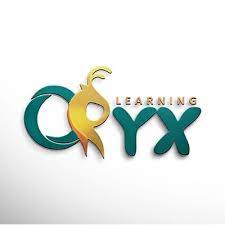 تـــــأكد
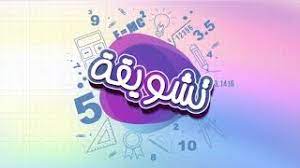 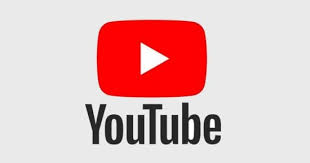 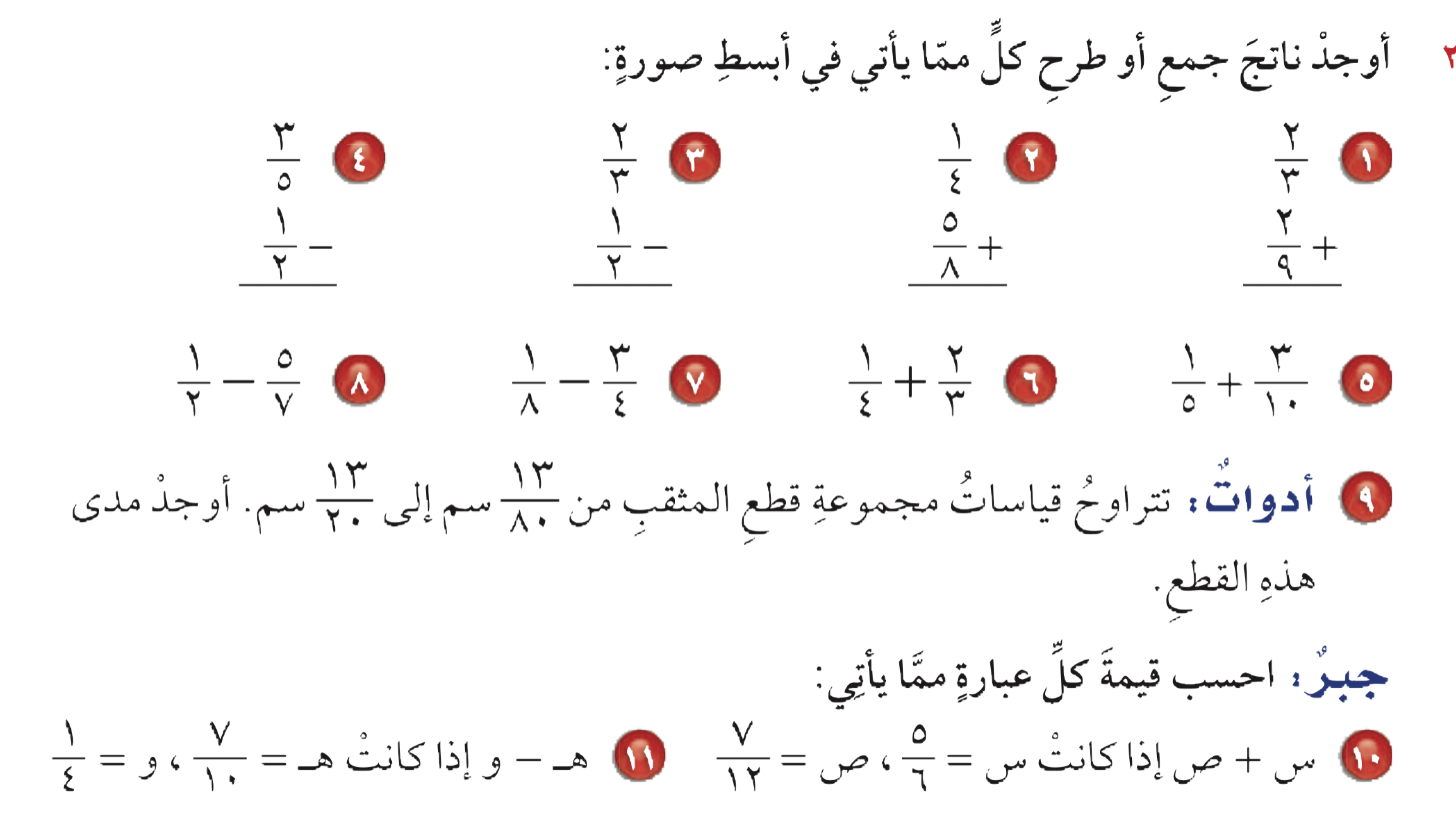 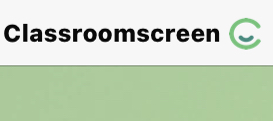 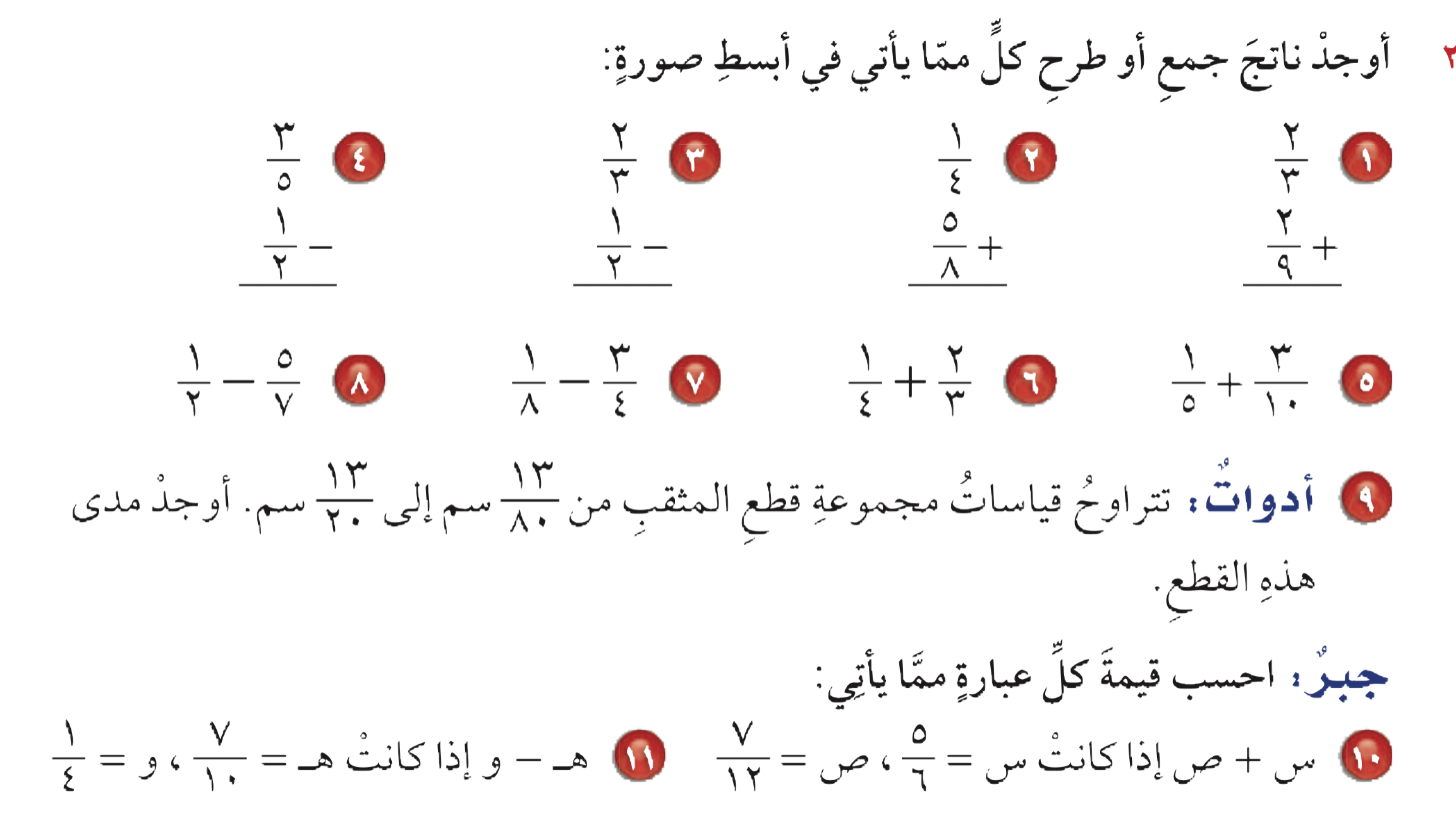 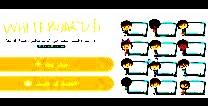 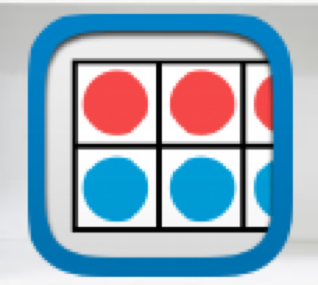 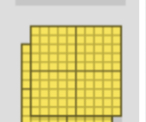 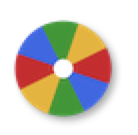 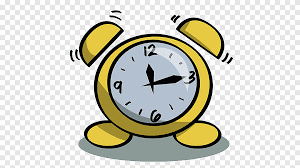 ٥
٧
١٧
٧
١
١٤ - ٥
٩
أدوات
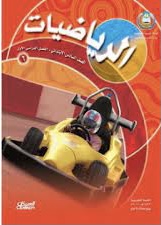 نشاط
٥
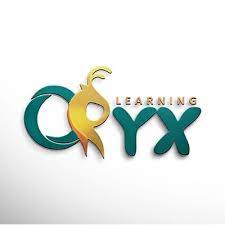 تـــــأكد
١
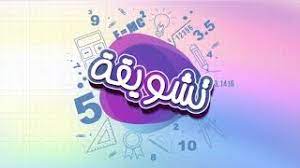 ٢٠
٦
١٢
١٢
١٠
٤
٢٠
١٢
=
+
=
=
-
=
=
=
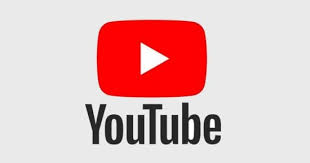 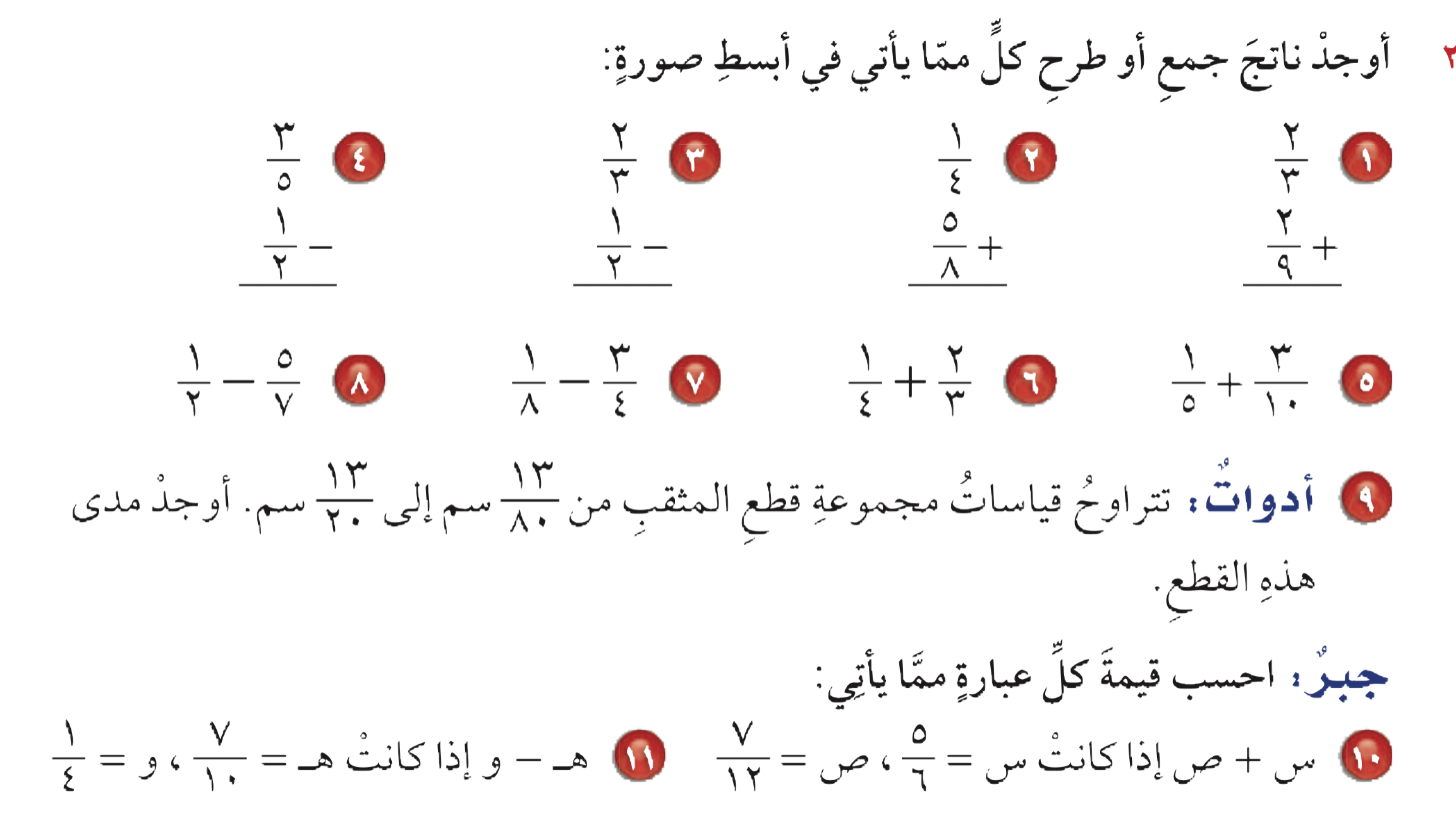 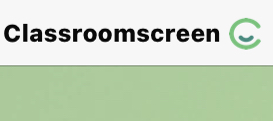 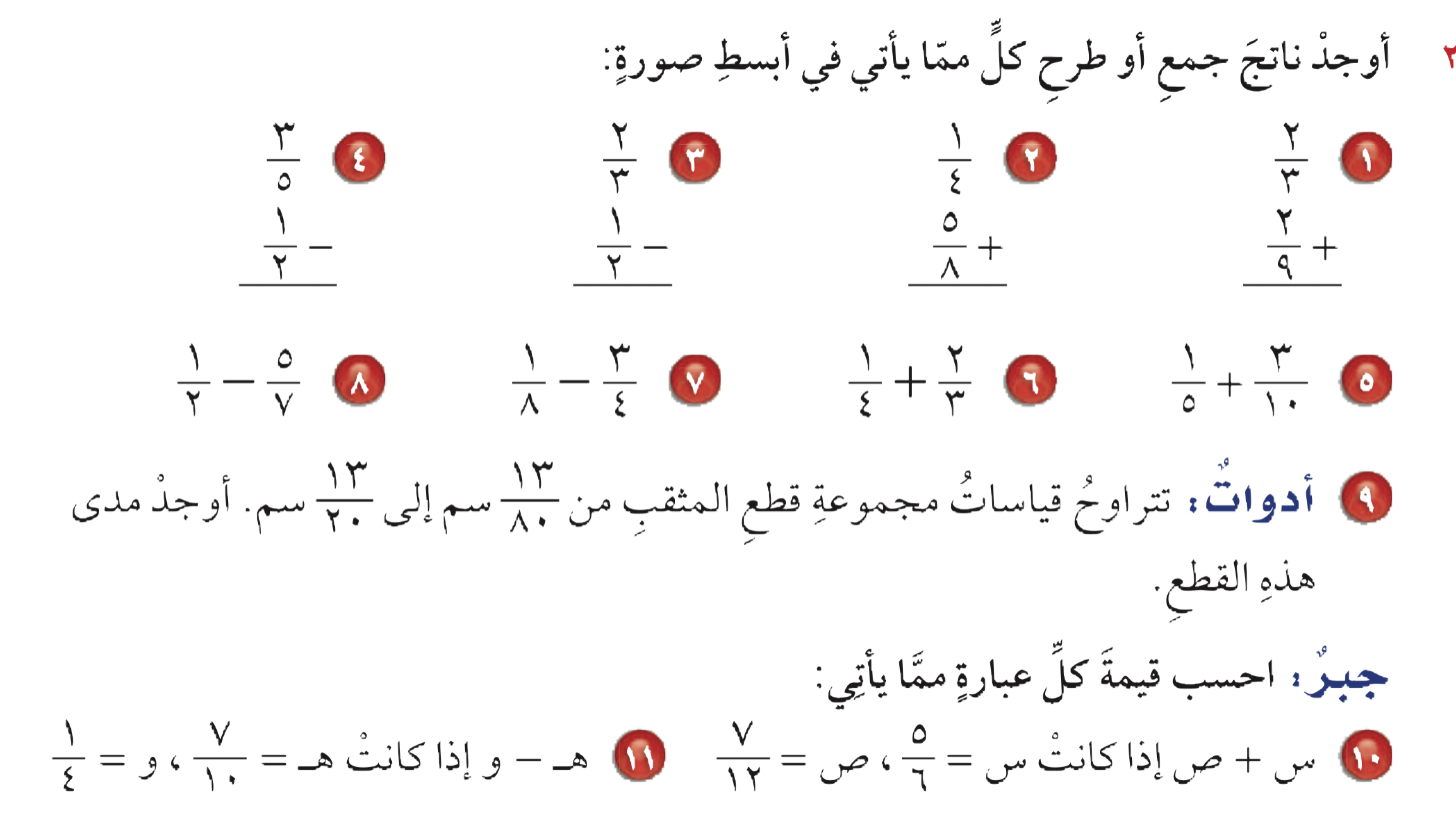 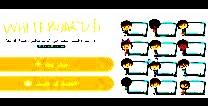 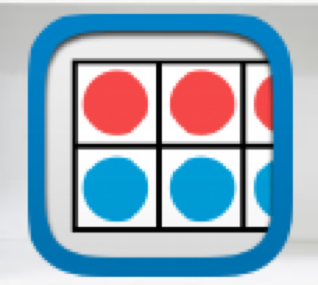 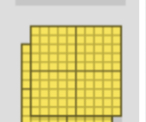 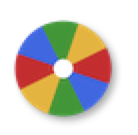 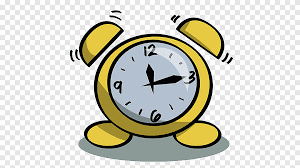 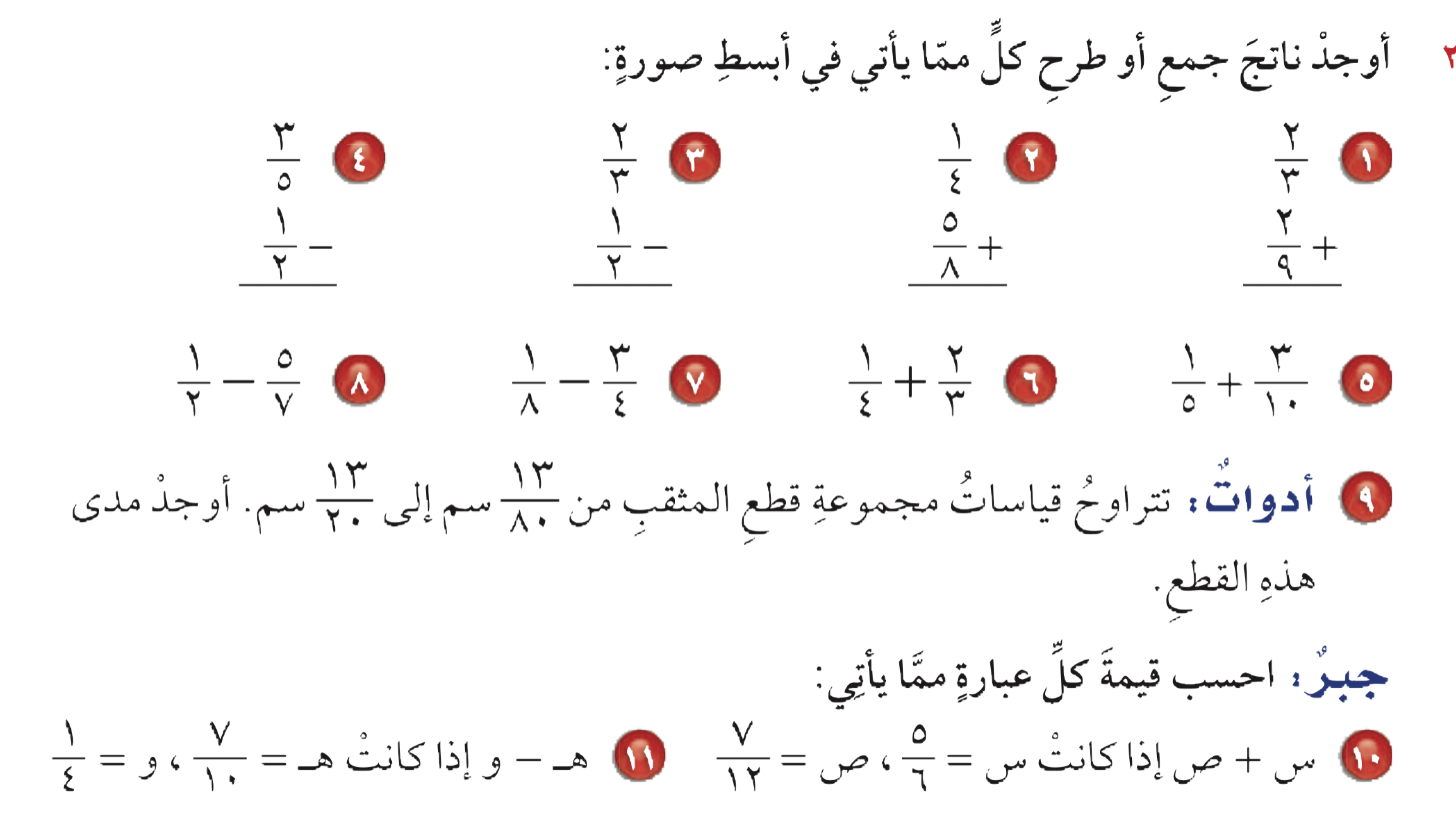 مسائل مهارات عليا
أدوات
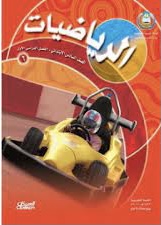 الحل
نشاط
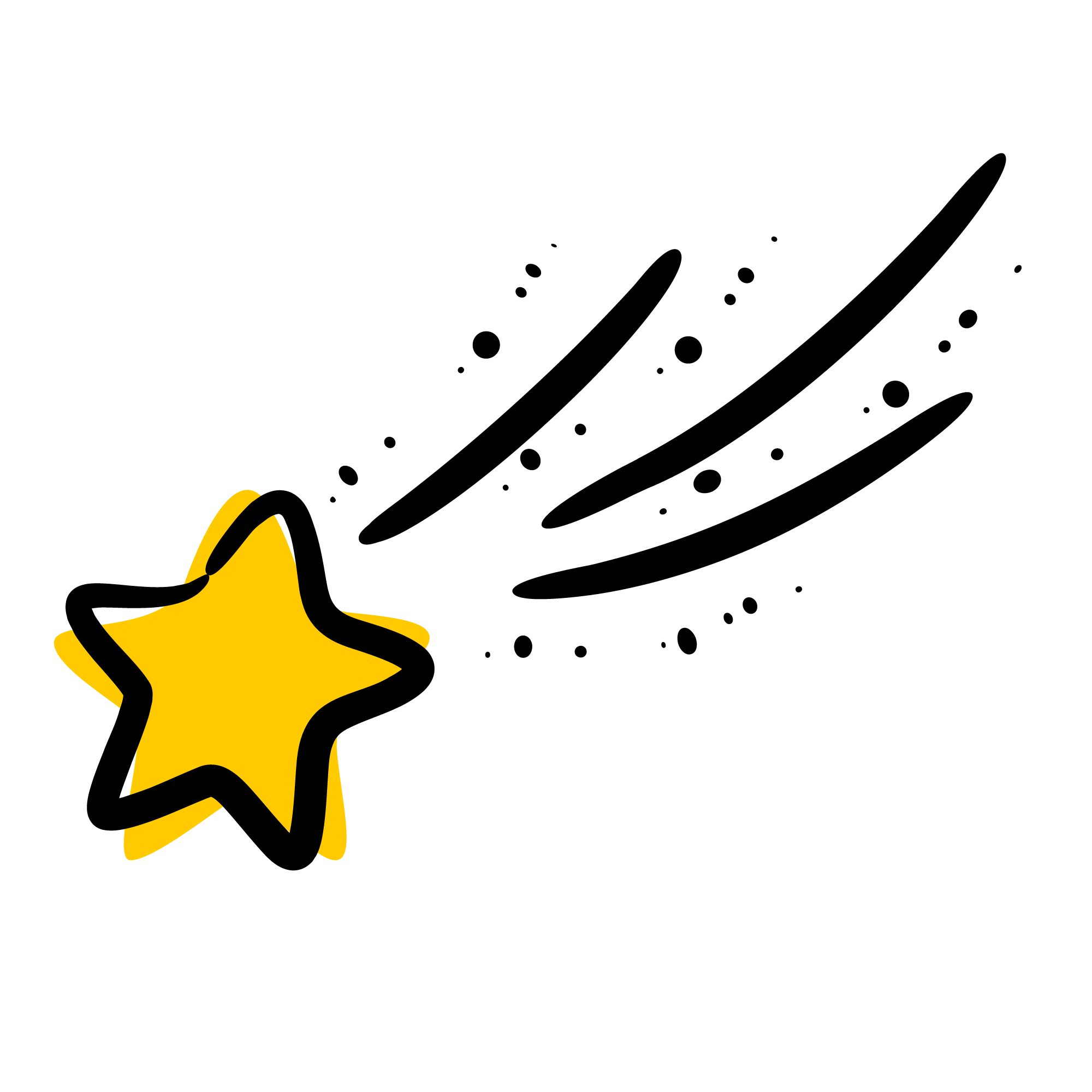 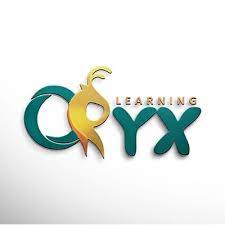 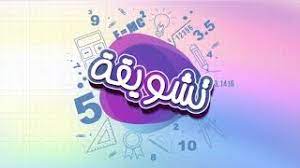 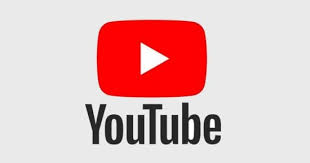 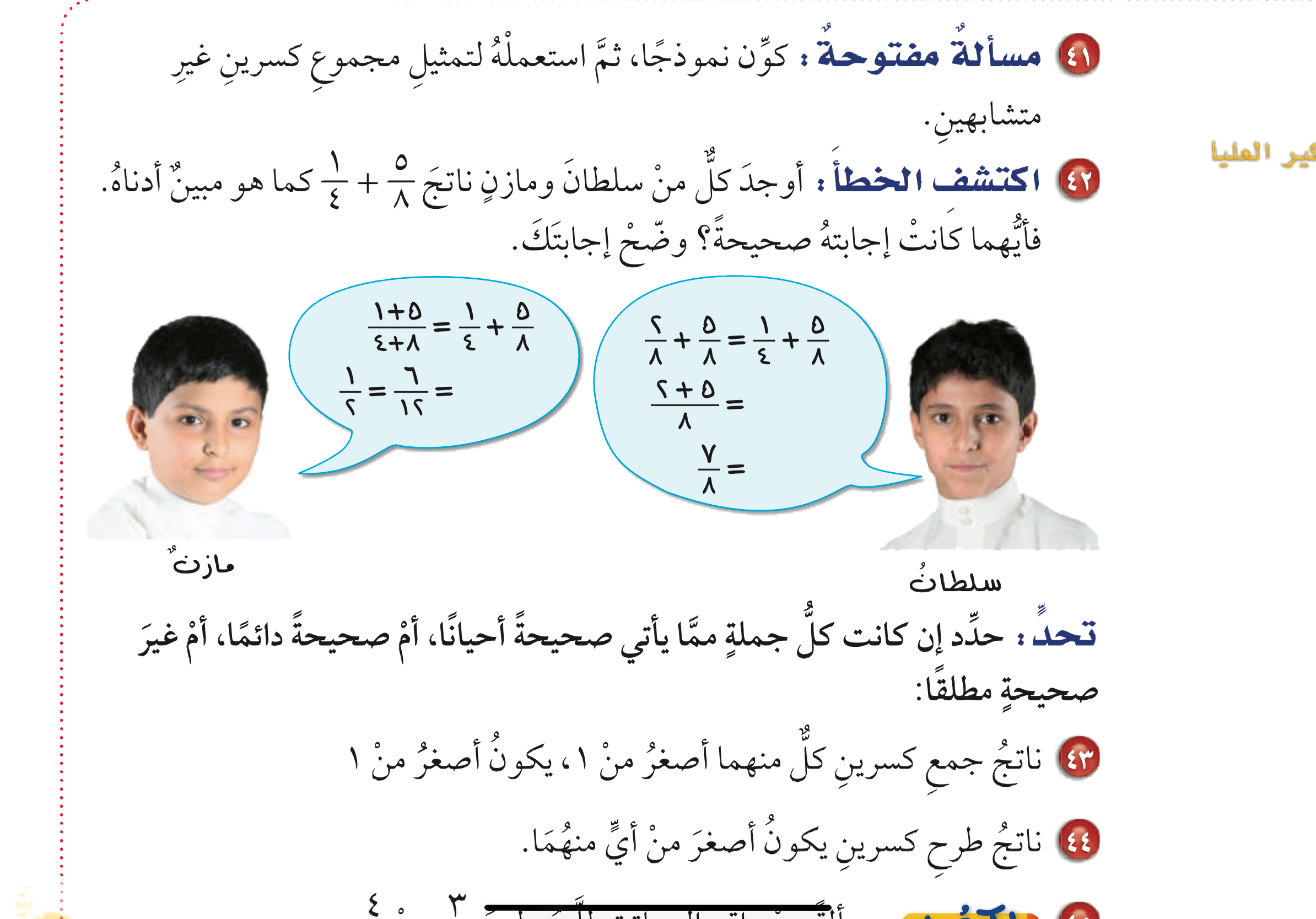 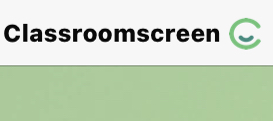 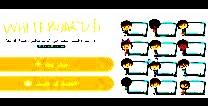 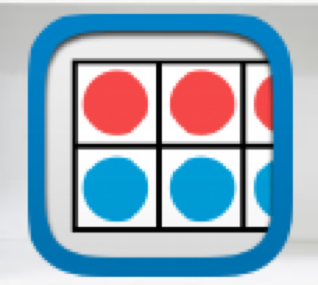 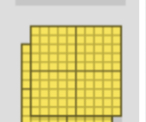 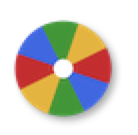 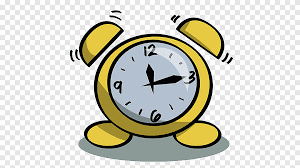 مسائل مهارات عليا
أدوات
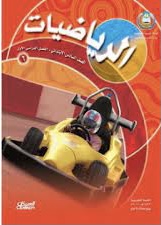 نشاط
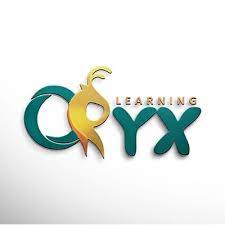 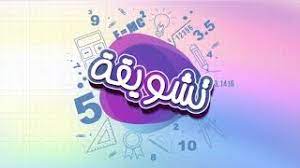 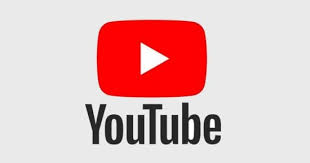 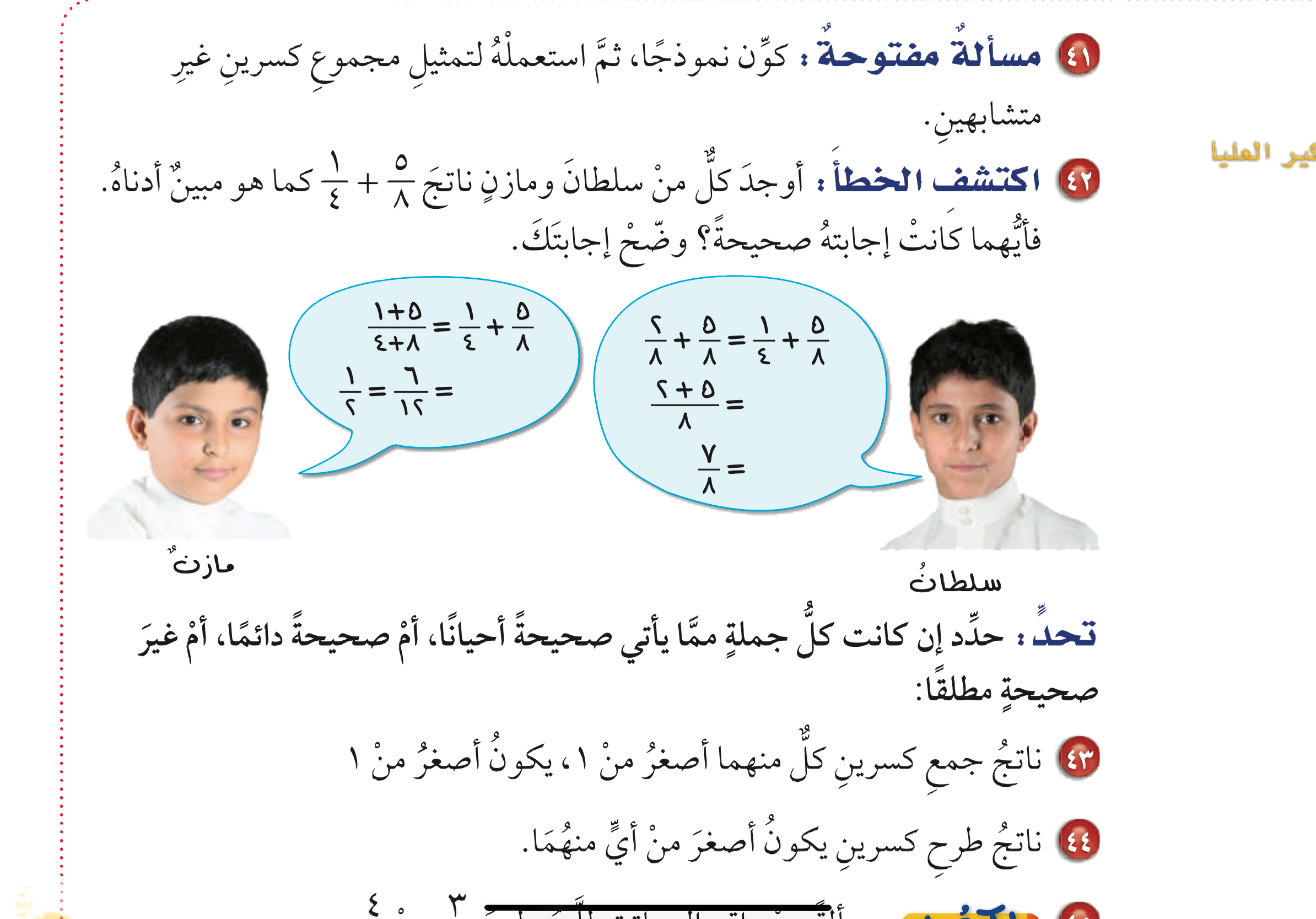 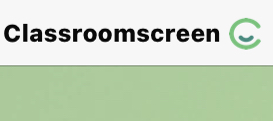 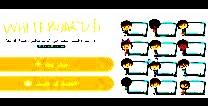 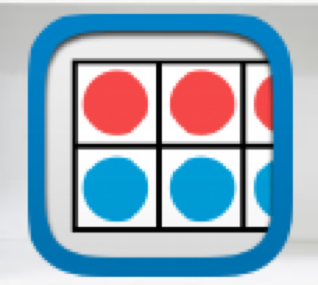 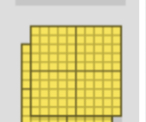 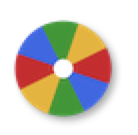 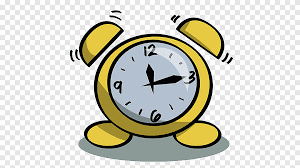 الإجابة الصحيحة هي إجابة سلطان
 لجمع كسرين غير متشابهين ، أعد كتابتهما باستعمال ( م.م.أ ) لمقاميهما ، ثم اجمع بسطيهما ، ويبقي المقام نفسه .
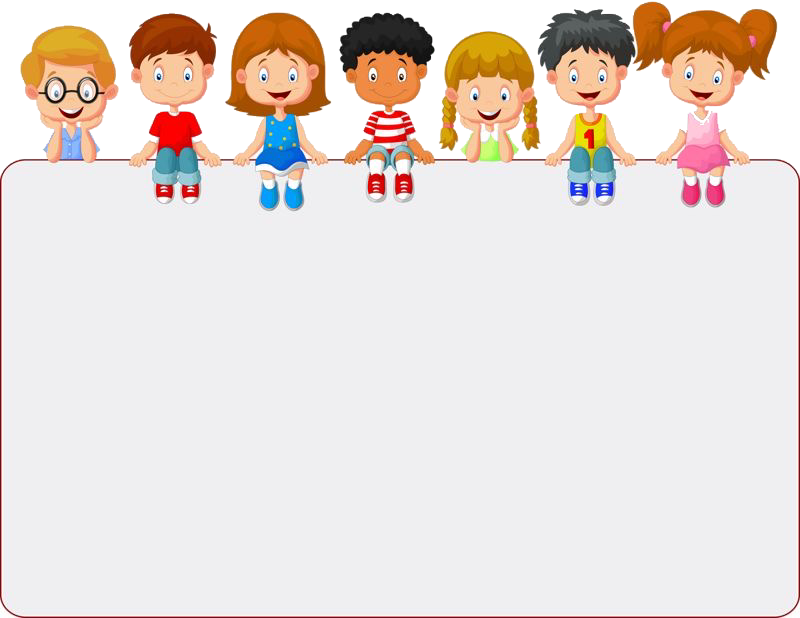 أدوات
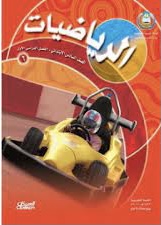 جدول التعلم
نشاط
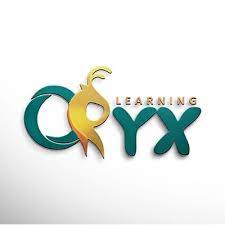 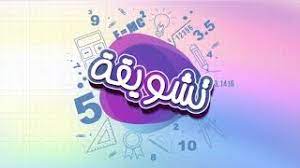 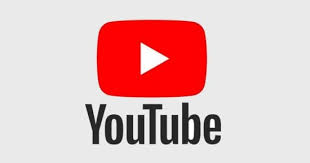 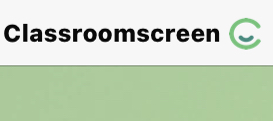 ماذا تعلمت
ماذا أعرف
ماذا أريد أن أعرف
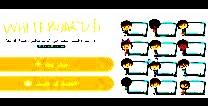 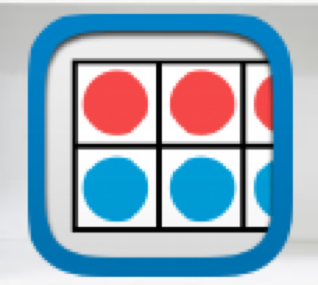 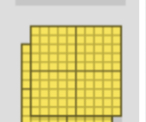 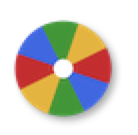 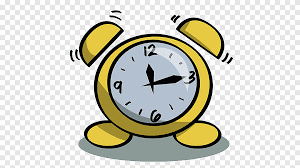 أدوات
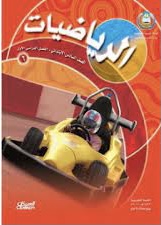 نشاط
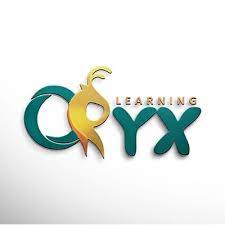 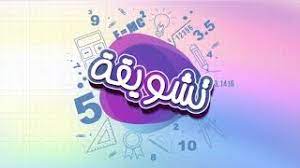 تقويم
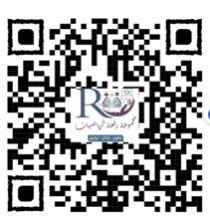 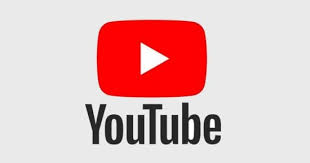 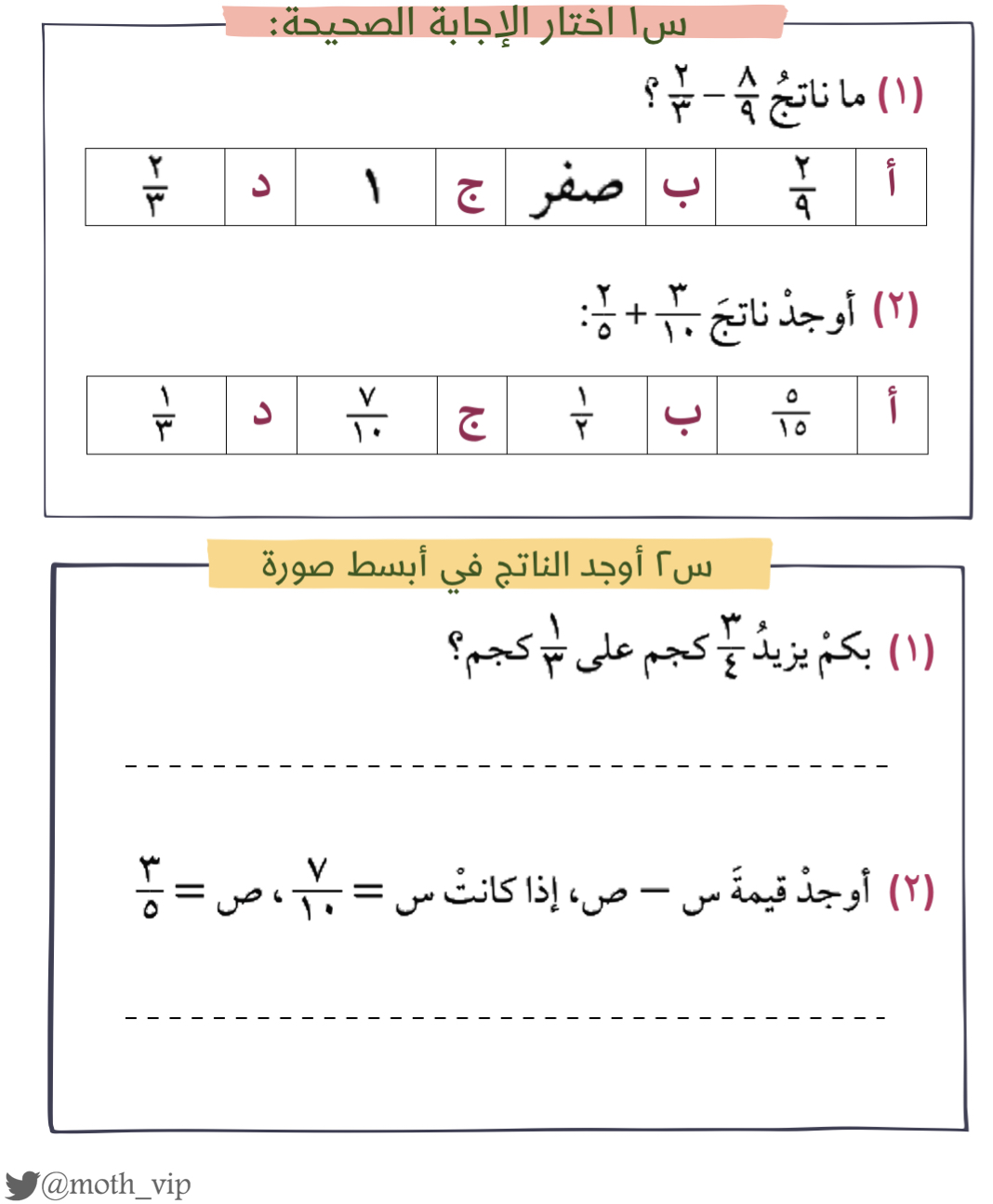 ختامي
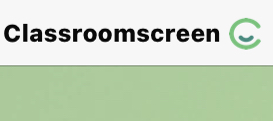 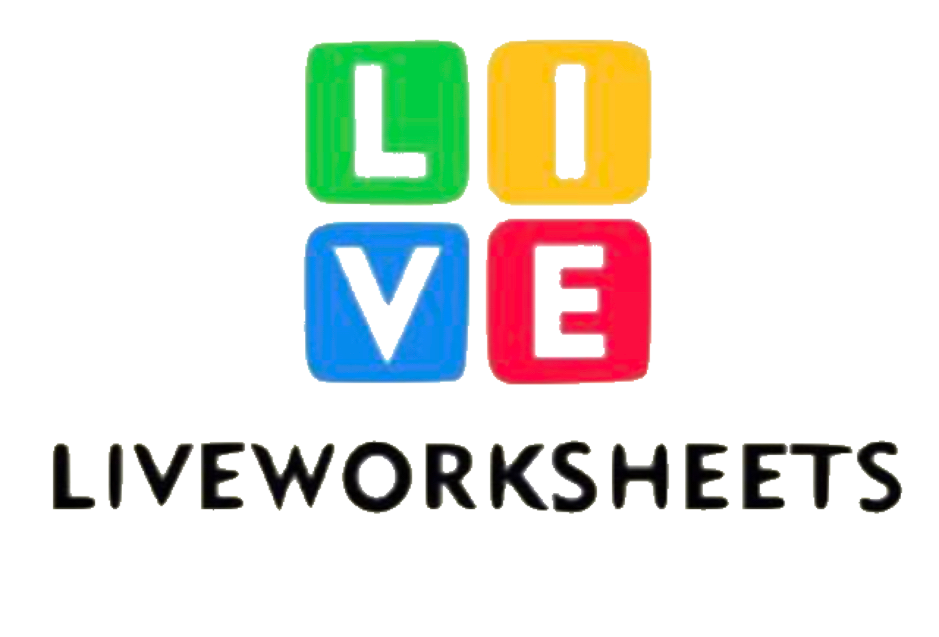 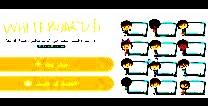 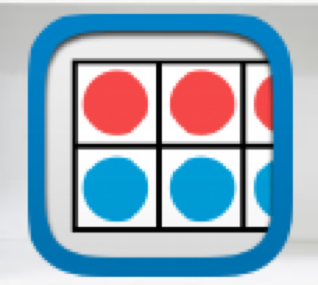 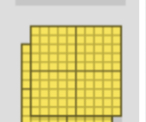 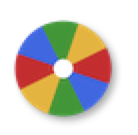 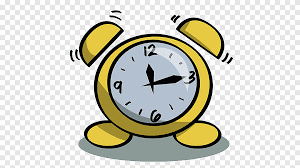 أدوات
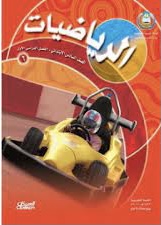 نشاط
سؤال
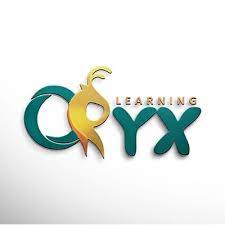 ختاماً
الواجب
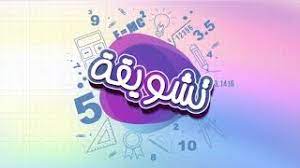 ٢٨ ، ٣٠ ، ٣٥
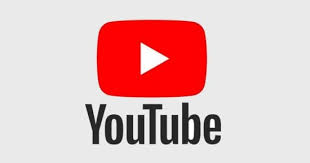 صفحة
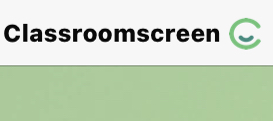 ٣٠ -٣١
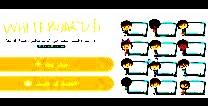 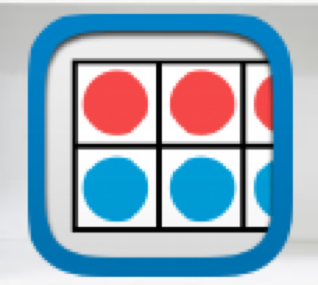 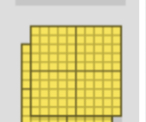 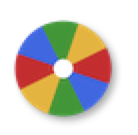 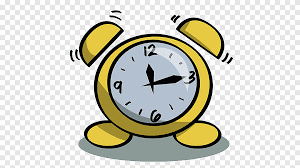 إن لم تُقدّم وقتك الثمين وجُهدك وتعبك لأجل هدف عظيم تسعى له فلن تصل إليه.